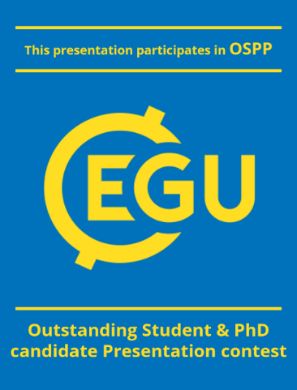 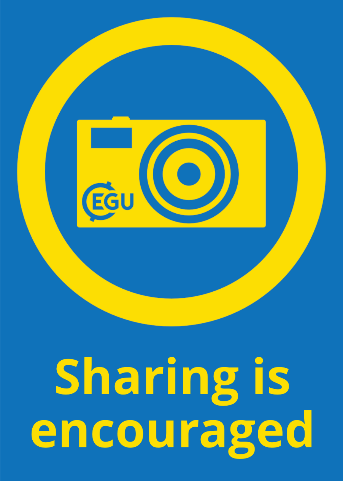 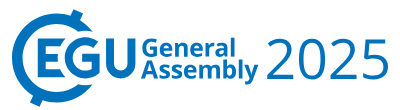 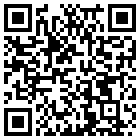 ?
A data-driven framework for the temporal extrapolation of annual water withdrawals for hydrological modelling
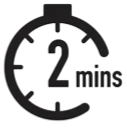 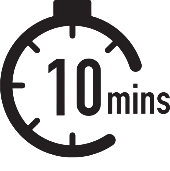 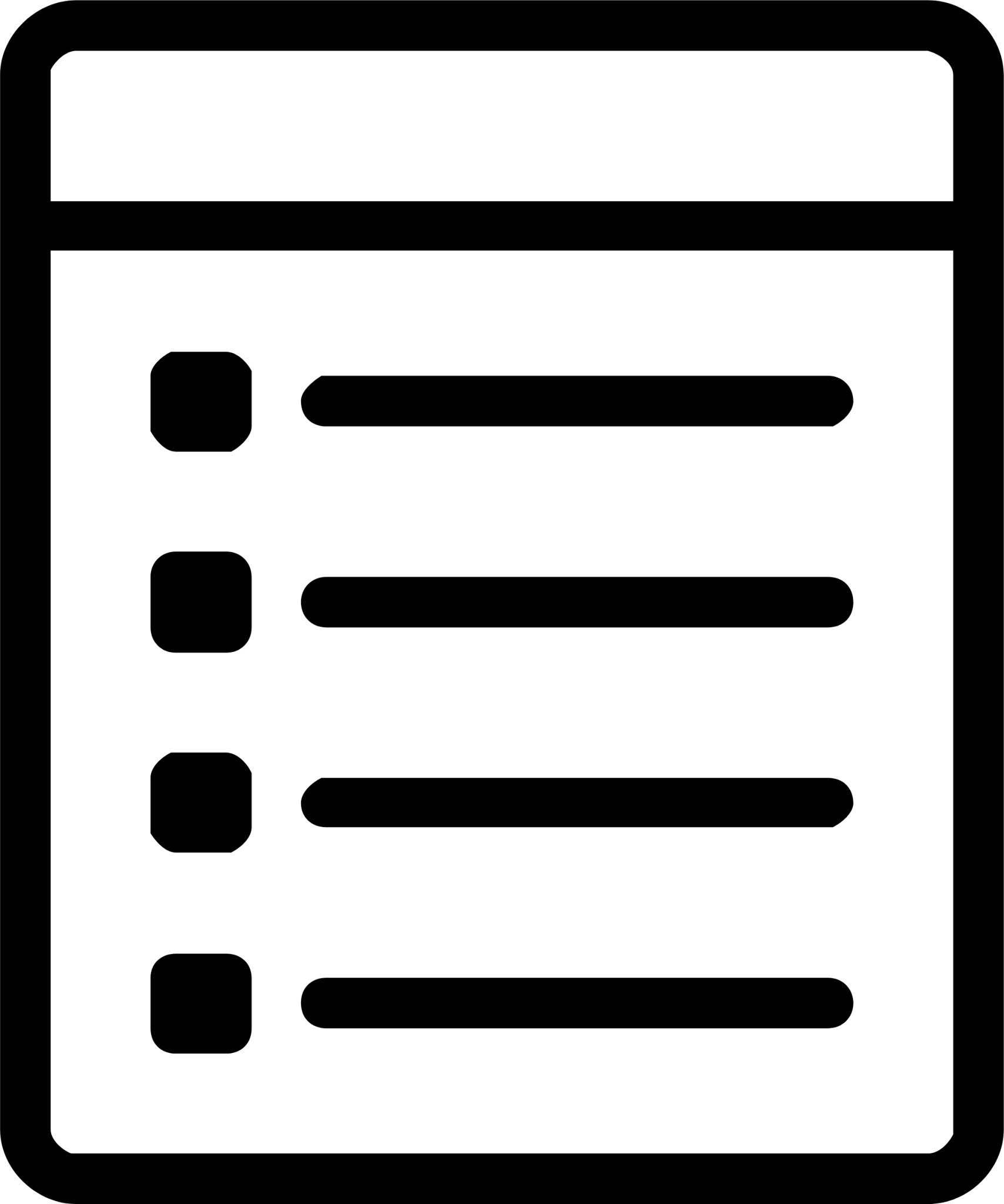 ZARPAS Paul1, RAMOS Maria-Helena1, TALLEC Gaëlle1, SARRAZIN Fanny1, PENASSO Aldo2, BARON Sébastien2
1 Université Paris-Saclay, INRAE, UR HYCAR, Antony, France, 2 EPTB Eaux & Vilaine, La Roche Bernard, France
paul.zarpas@inrae.fr
?
2’ pitch
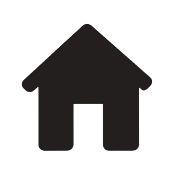 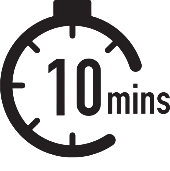 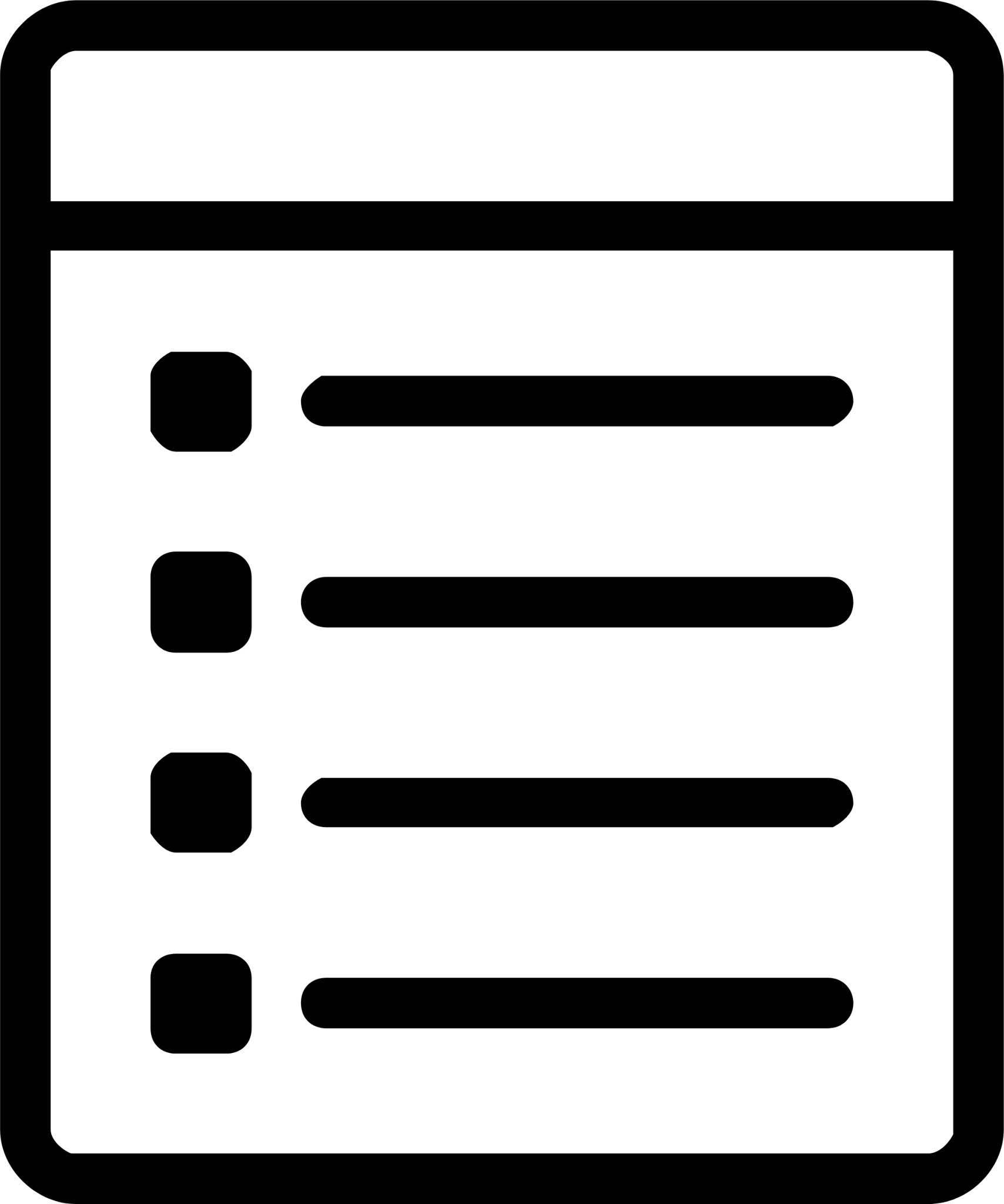 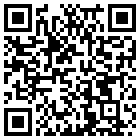 A data-driven framework for the temporal extrapolation of annual water withdrawals for hydrological modelling
PICO screen 4.14
?
BNPE database
Results
not suitable for hydrological modelling
Method
Problematic
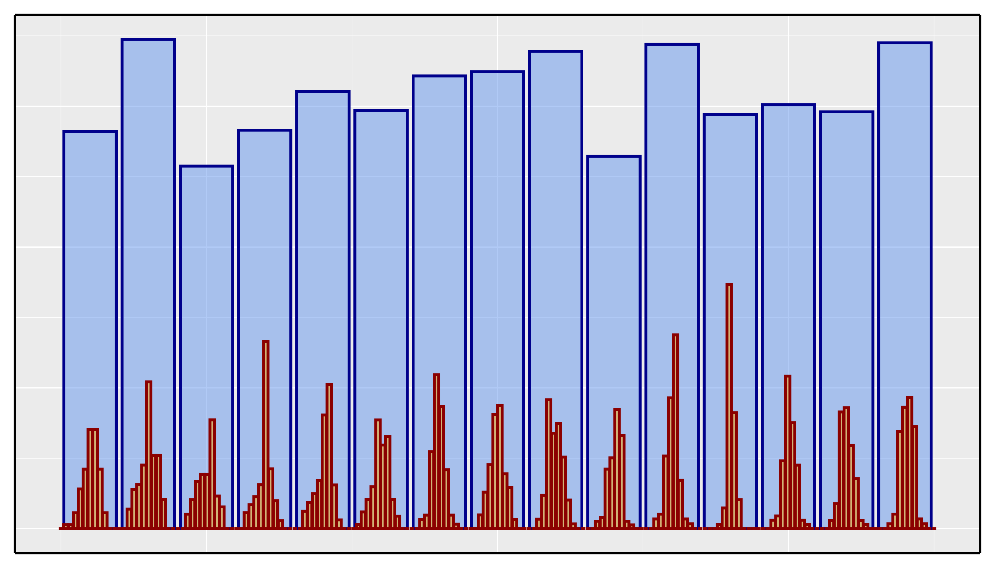 Data-driven modelling
BNPE annual value
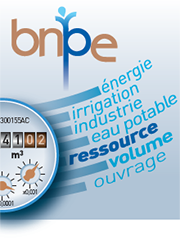 Disaggregation
Extrapolation
Not enough years available
Annual resolution too coarse
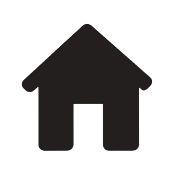 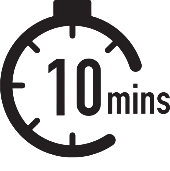 Enhanced BNPE database
Disaggregated monthly value
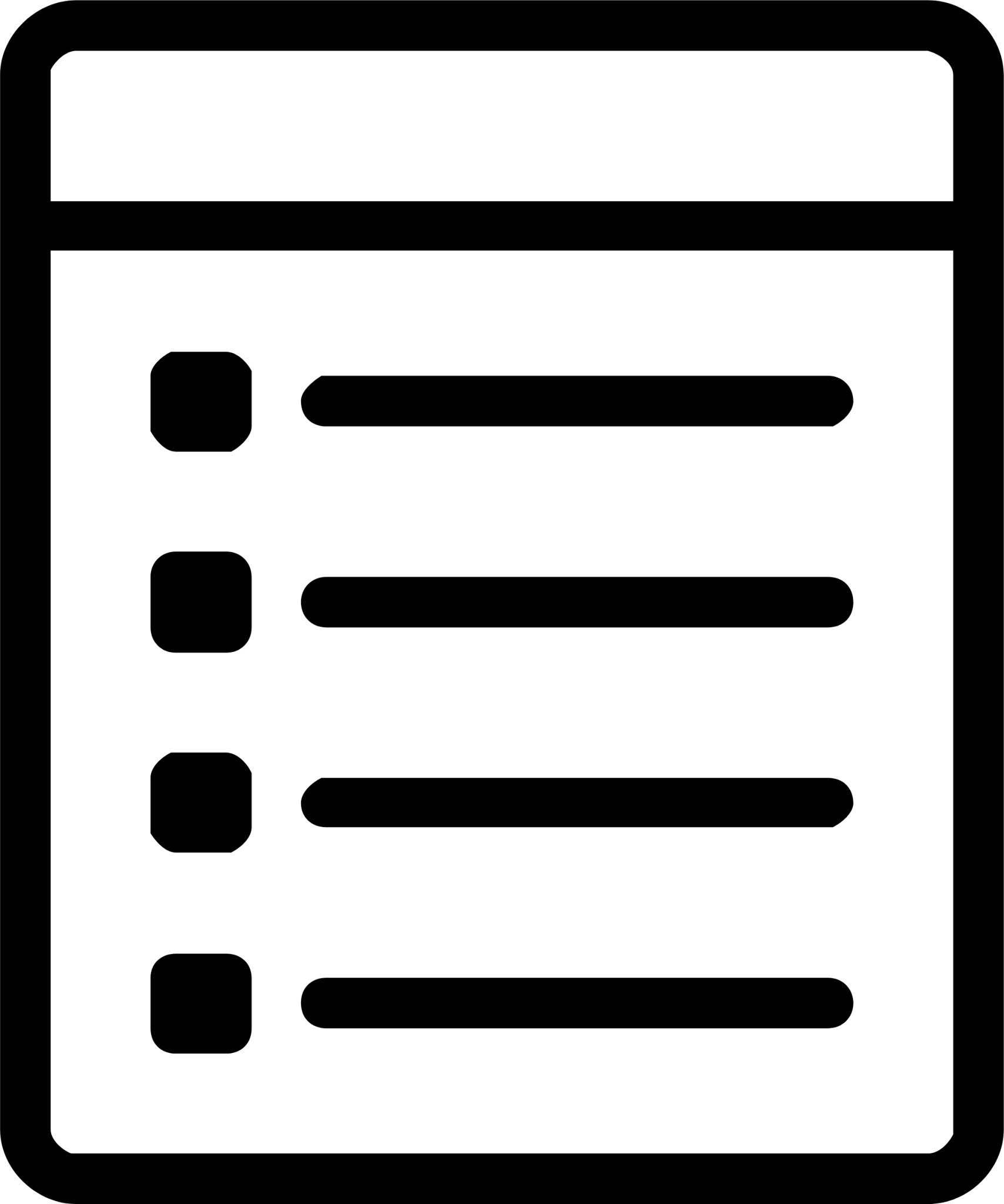 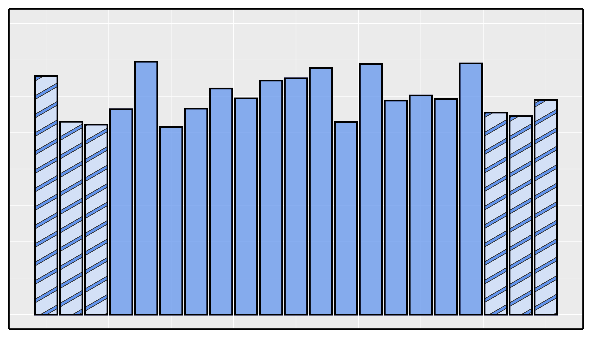 BNPE: National database of quantitative water withdrawal
suitable for hydrological modelling
BNPE extrapolation
→ French open source database BNPE not suitable for hydrological modelling
→ BNPE extrapolation and temporal disaggregation
→ Adaptation of BNPE for hydrological modelling
Overview
Context, problematic
?
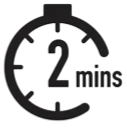 Workflow
Study area
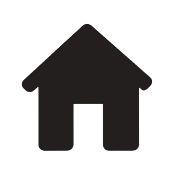 Method
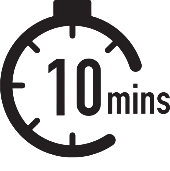 Predictors
Performing extrapolation and disaggregation
Results for annual value
Synthesis
Results for monthly value
?
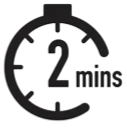 10’ presentation
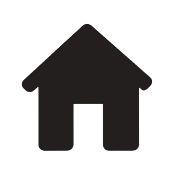 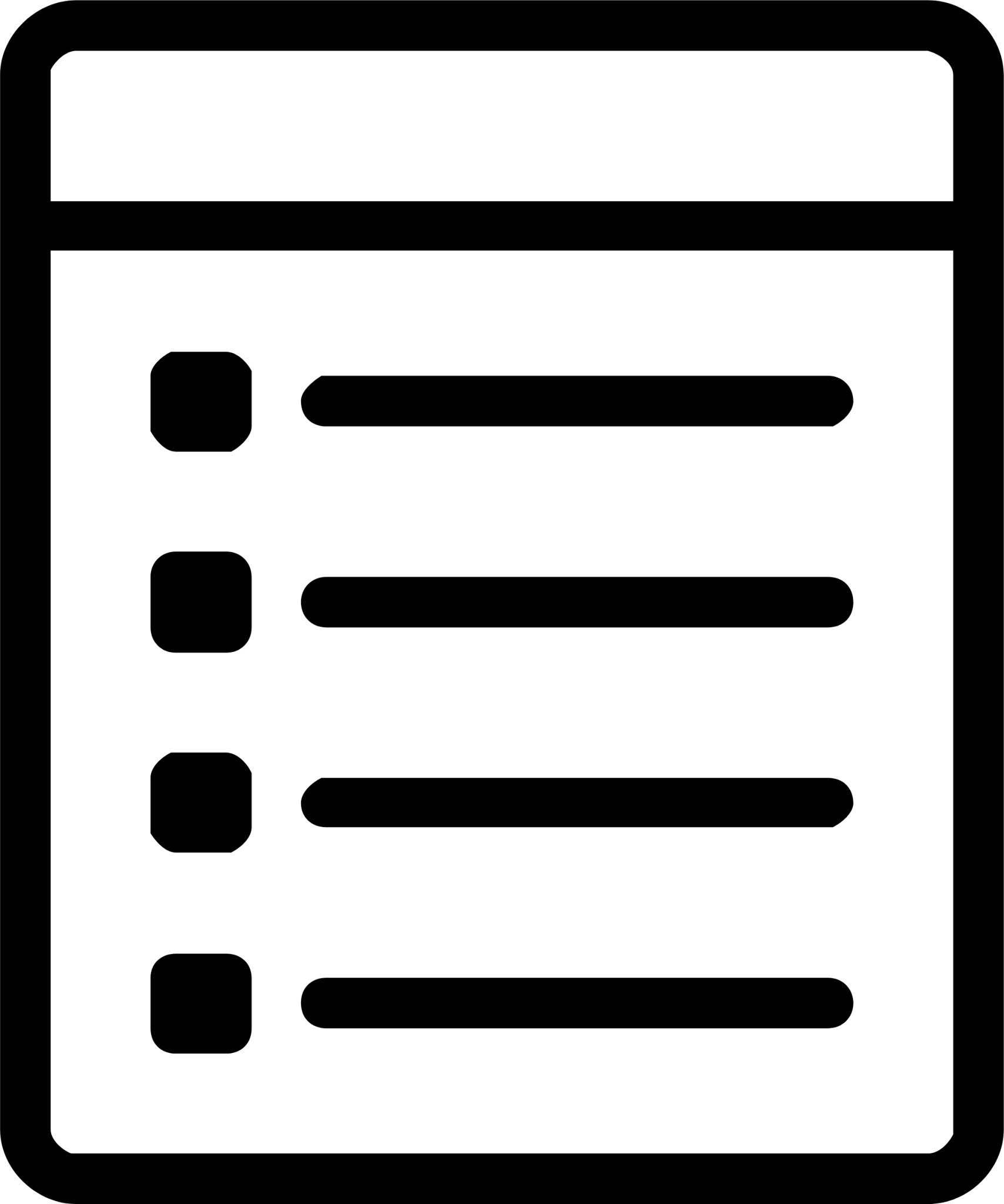 Need for water withdrawal quantification
?
Climate change and increasing pressure on freshwater resource: need for prospective hydro-climatic studies to guide public policies
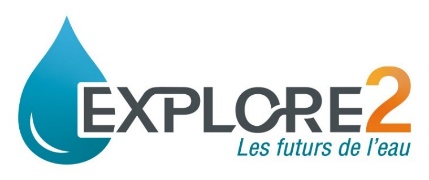 Resources ↓ Demand ↑
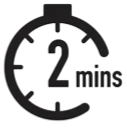 More
Need water withdrawal quantification for hydrological model that account for human influence
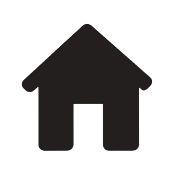 Water use
Hydrological model
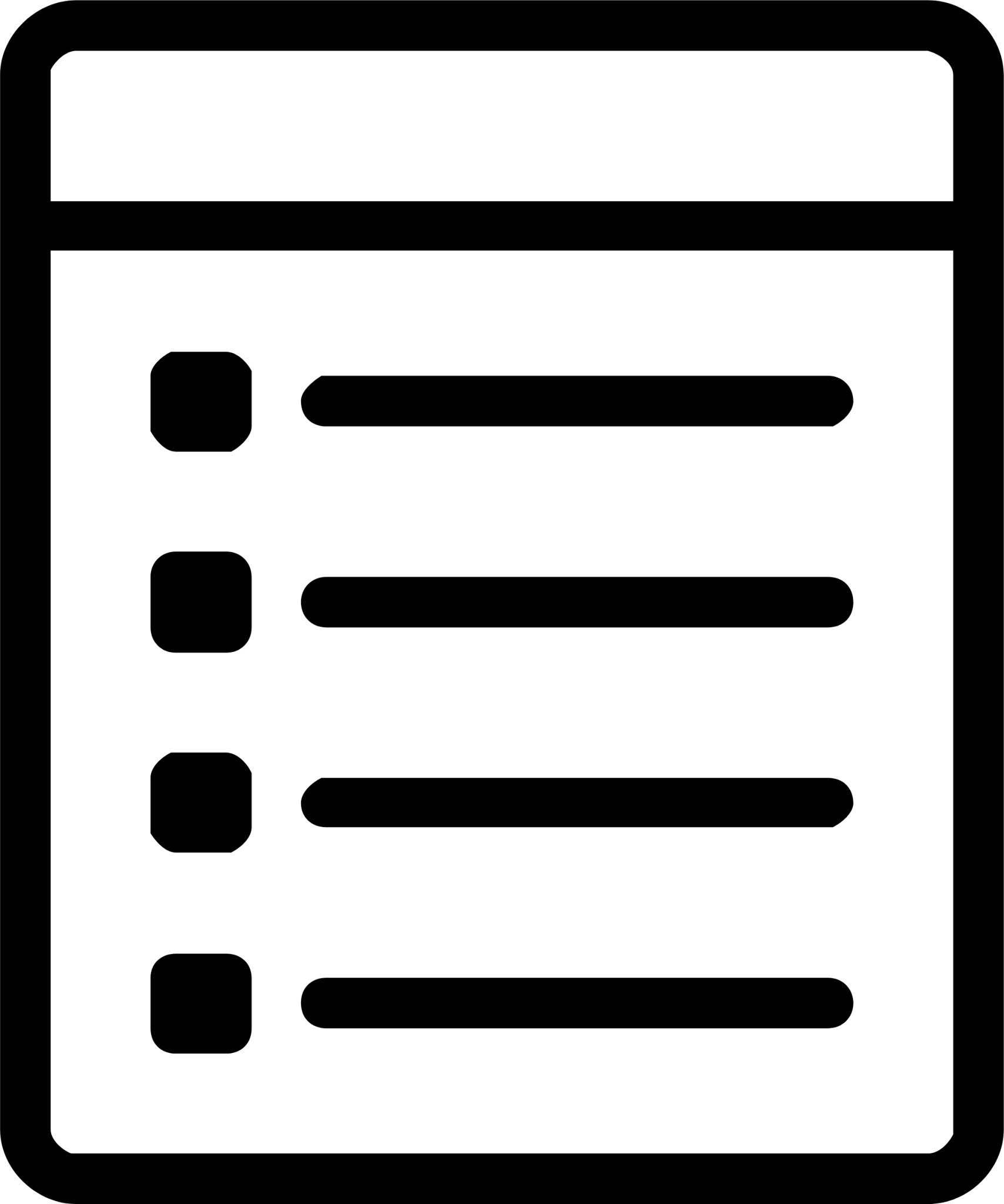 Human society
More
Volume
In France, BNPE open source data-base: annual volume, availability 2008-2022, needs to be adapted for hydrological modelling
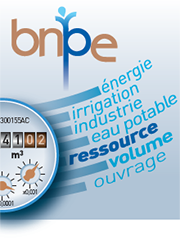 Not enough years available
Temporal resolution too coarse
More
?
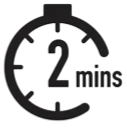 Data-driven approach to estimate monthly irrigation water withdrawal at catchment scale
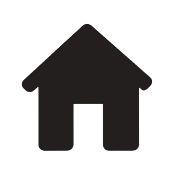 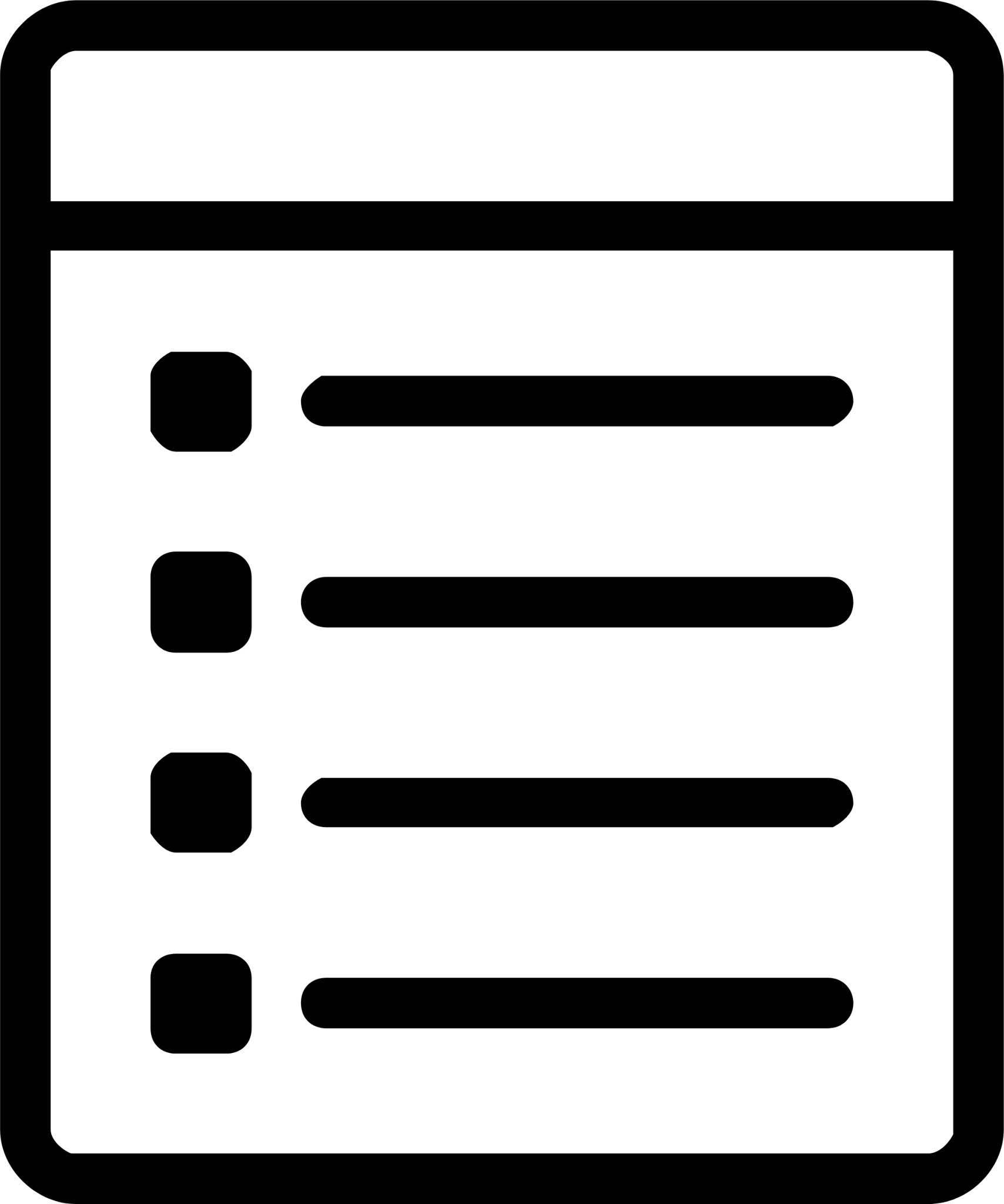 Data-driven approach : workflow
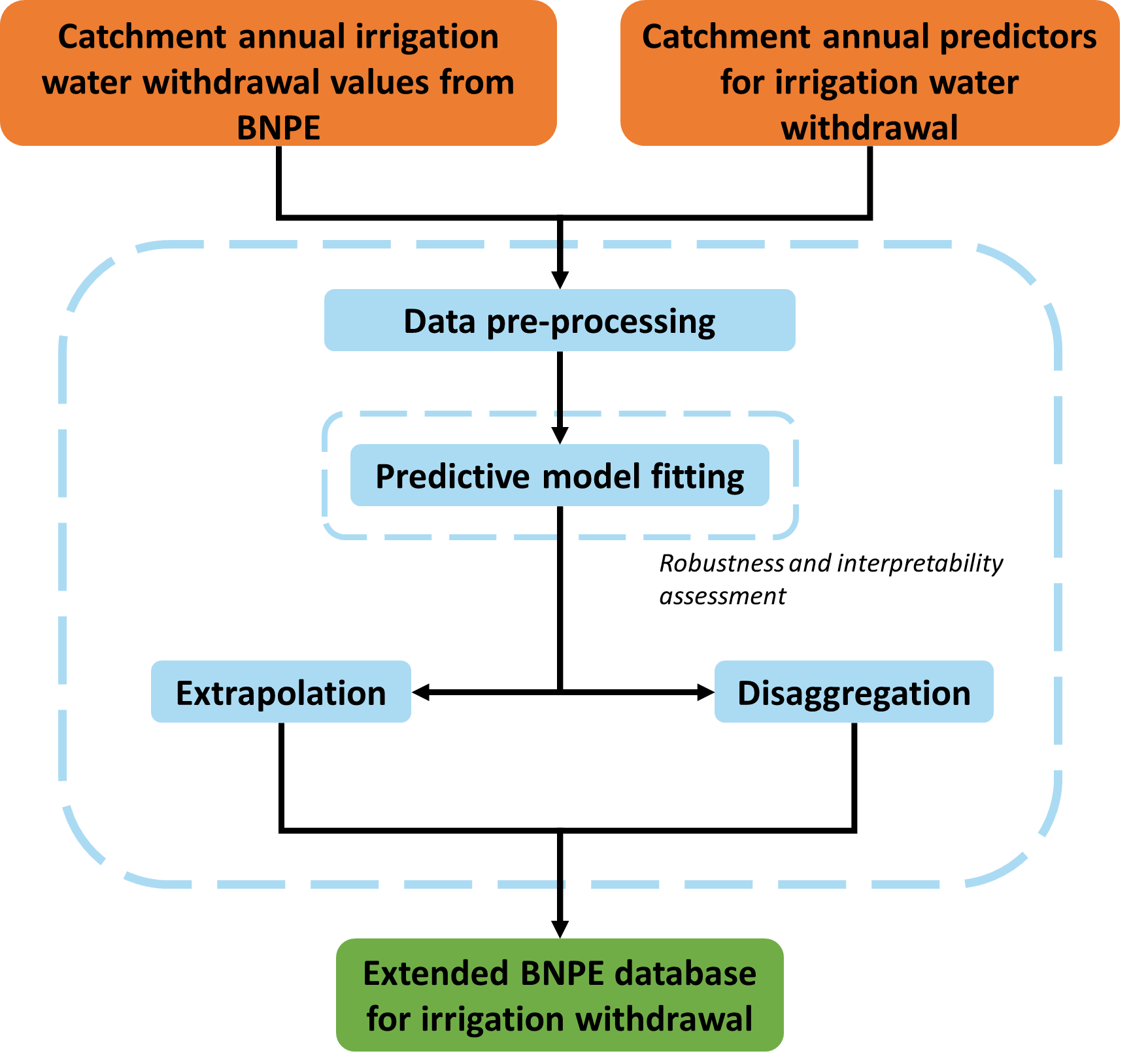 ?
Idea: exploit the information contained in the BNPE and in explanatory variables (climate, area equipped for irrigation, etc.) to extrapolate and disaggregate the BNPE
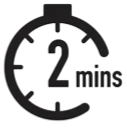 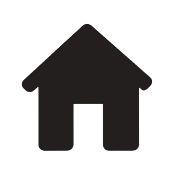 Global information enhanced by local knowledge in limited data configuration

Global model tested and evaluated in several configurations

Monthly value compared with global irrigation models
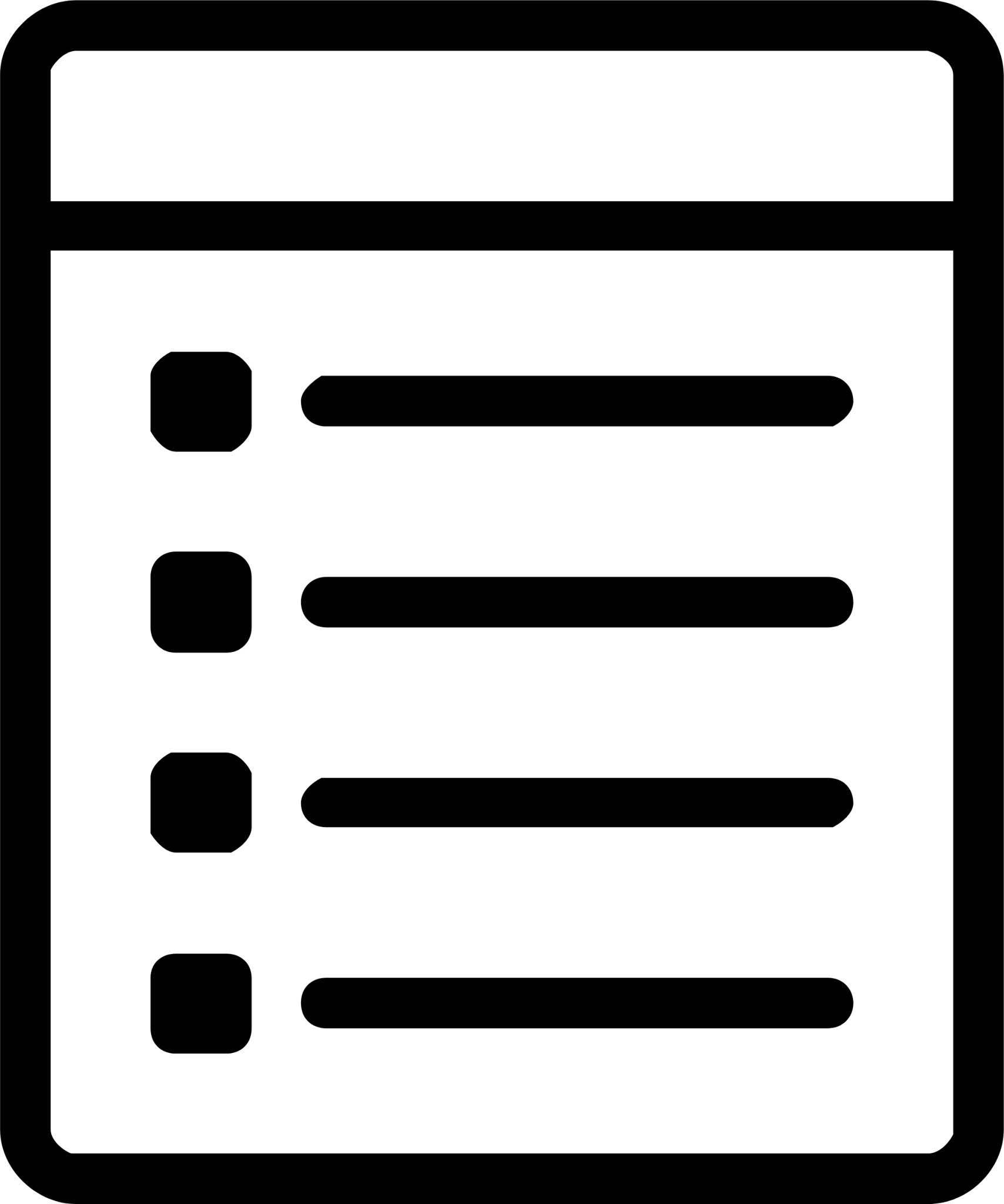 More
Data-driven approach : study area
Study is performed on 652 catchments in France : 

Area> 350 km2 : tradeoff between uncertainty on catchment aggregated value and number of catchments

BNPE data considered as valid on catchment
?
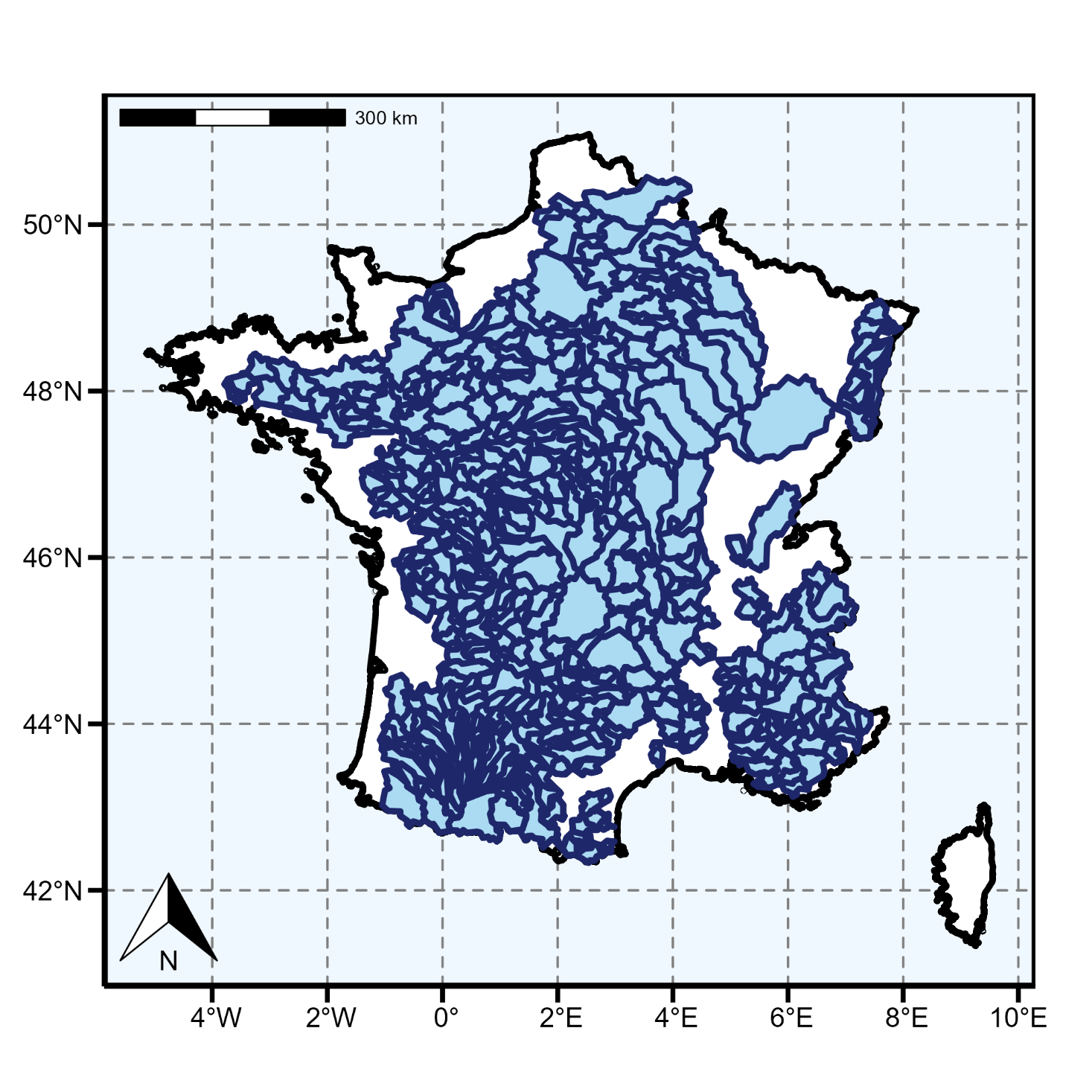 More
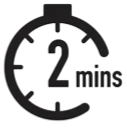 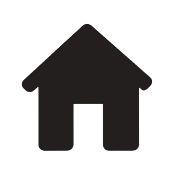 More
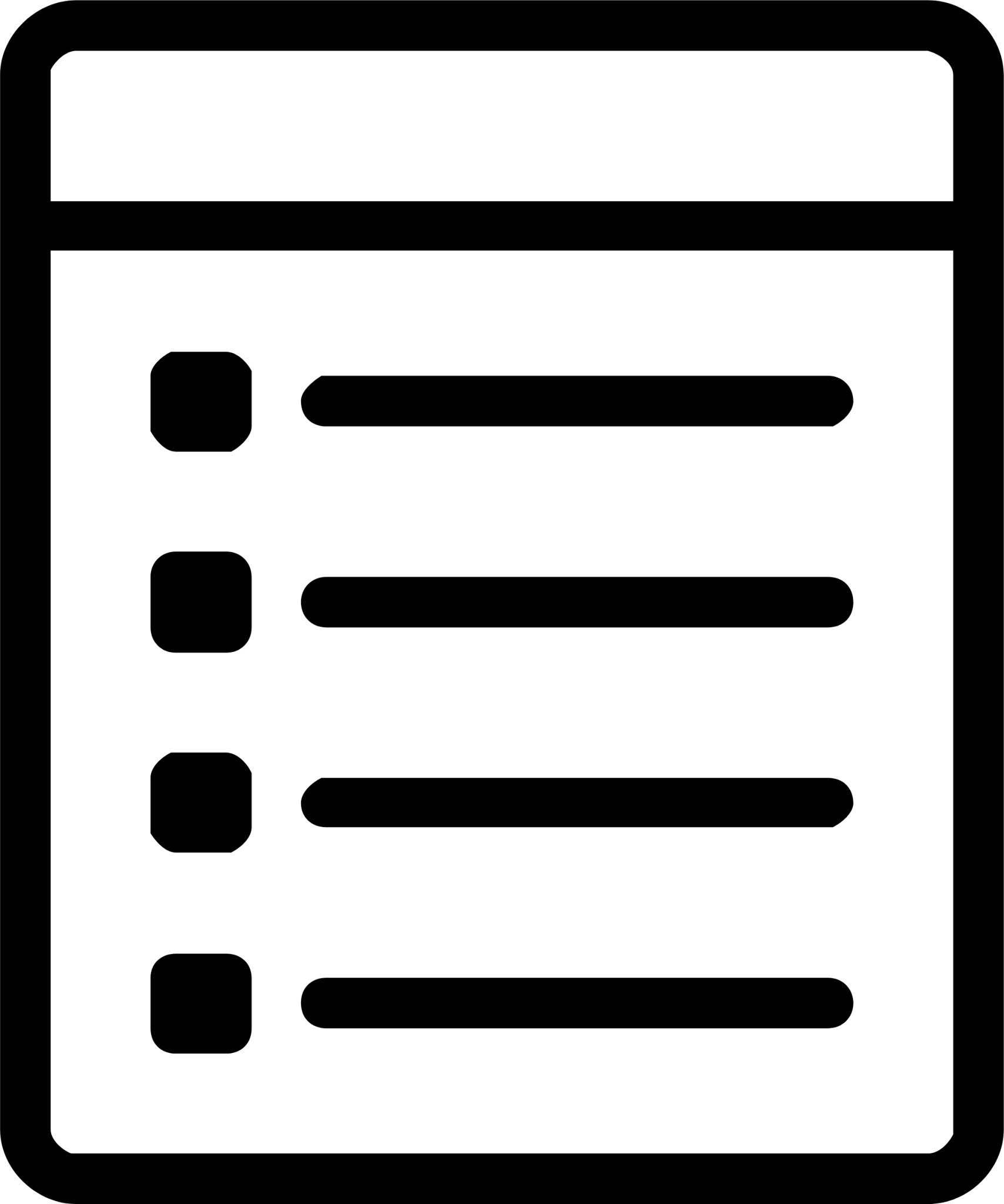 Map of the catchments used in this experiment. Note that they can be nested.
Data-driven approach : method
Several observations per catchment → two variabilities to capture : 
(i) Inter-catchment variability (ii) Intra-catchment inter-annual variability
?
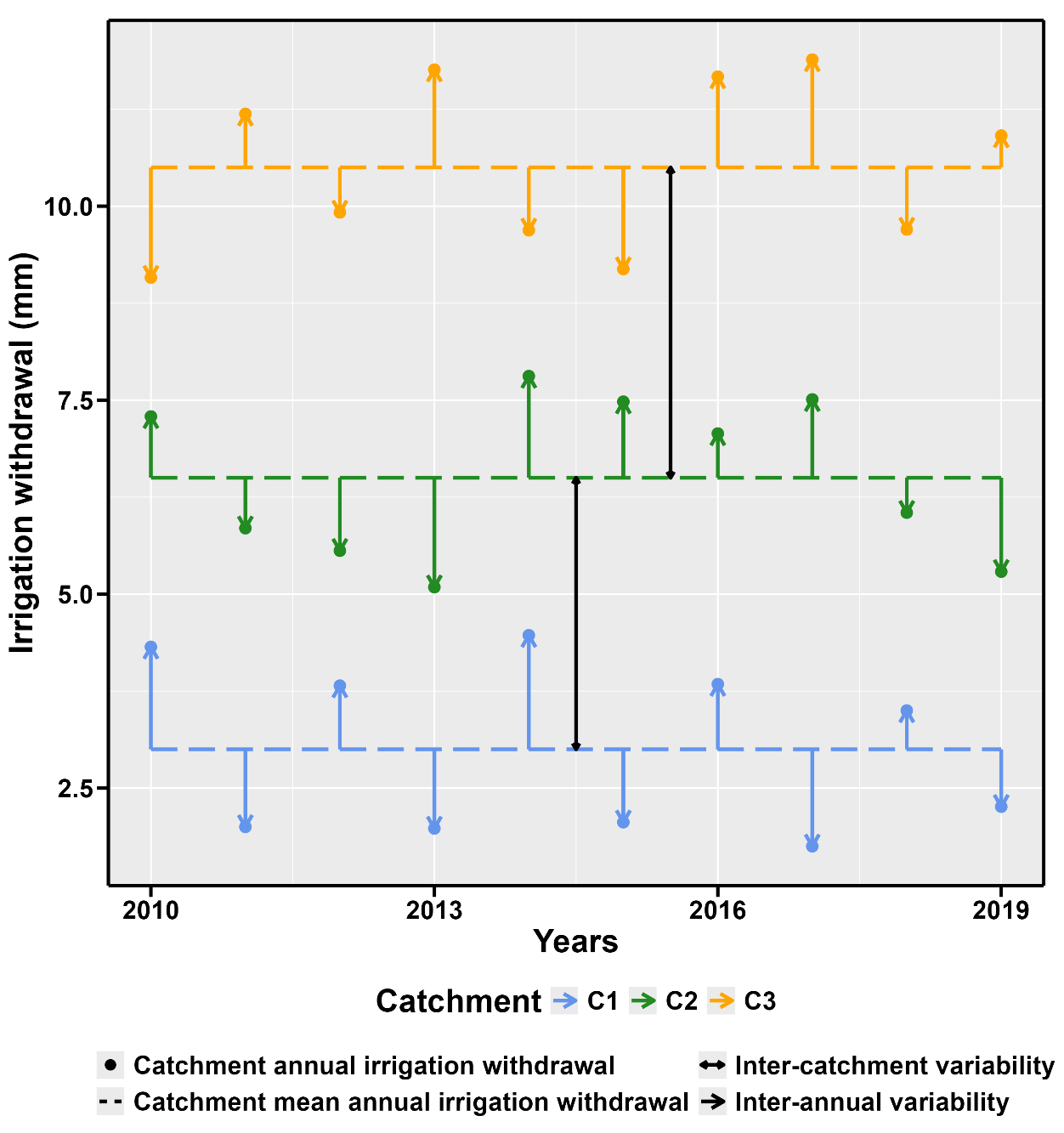 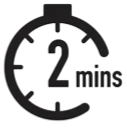 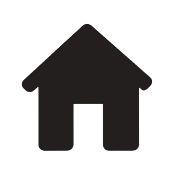 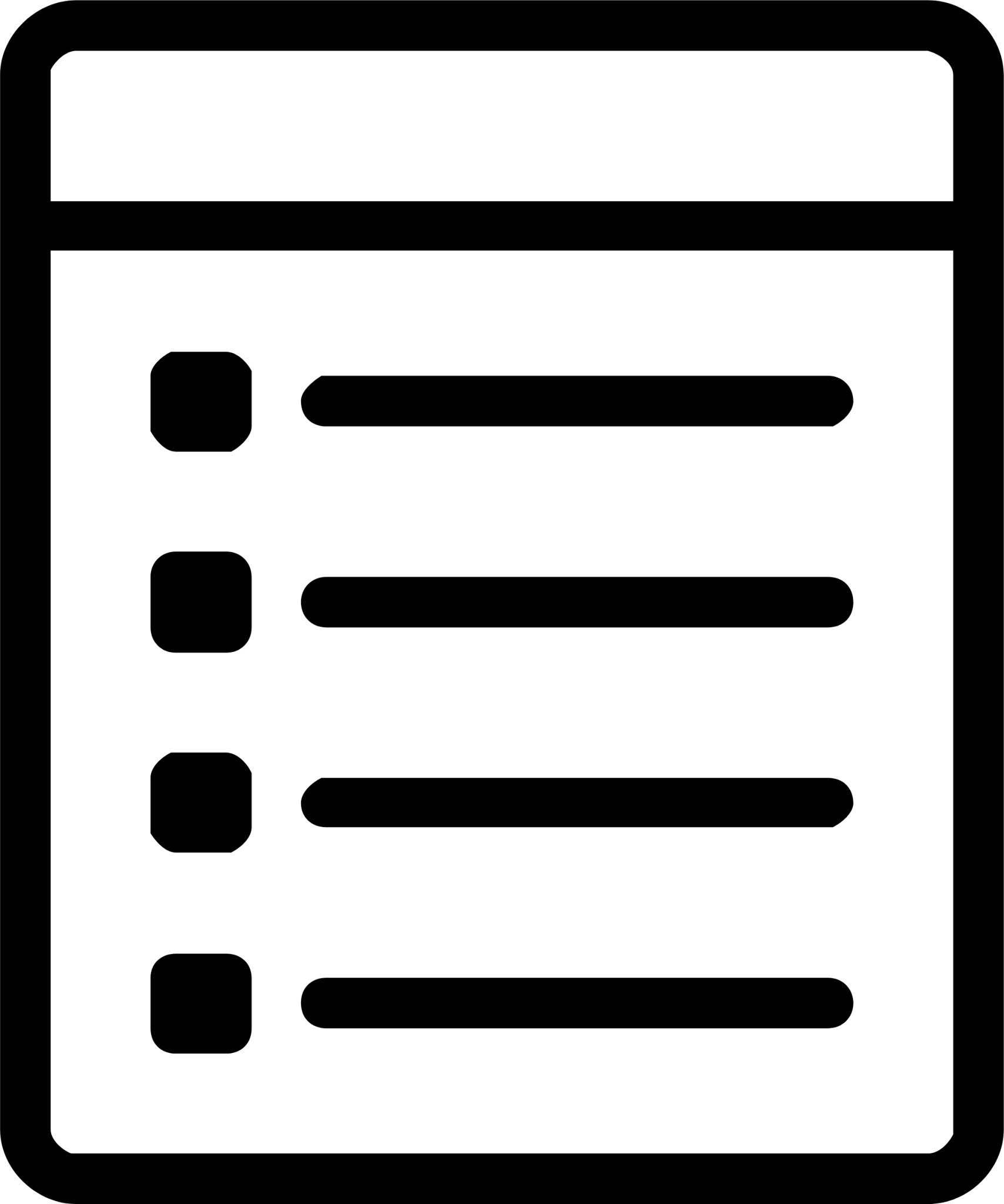 Base withdrawal
Annual withdrawal
Relative deviation
Withdrawal total
Only available data
More
A model is fitted for each term
Data-driven approach : predictors
Descriptor
Meteorological
Economical
Agricultural
?
3 variables
22 variables
60 variables
Soil...
GDP...
Precipitations...
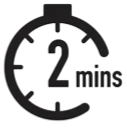 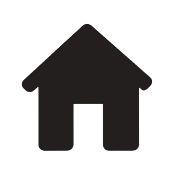 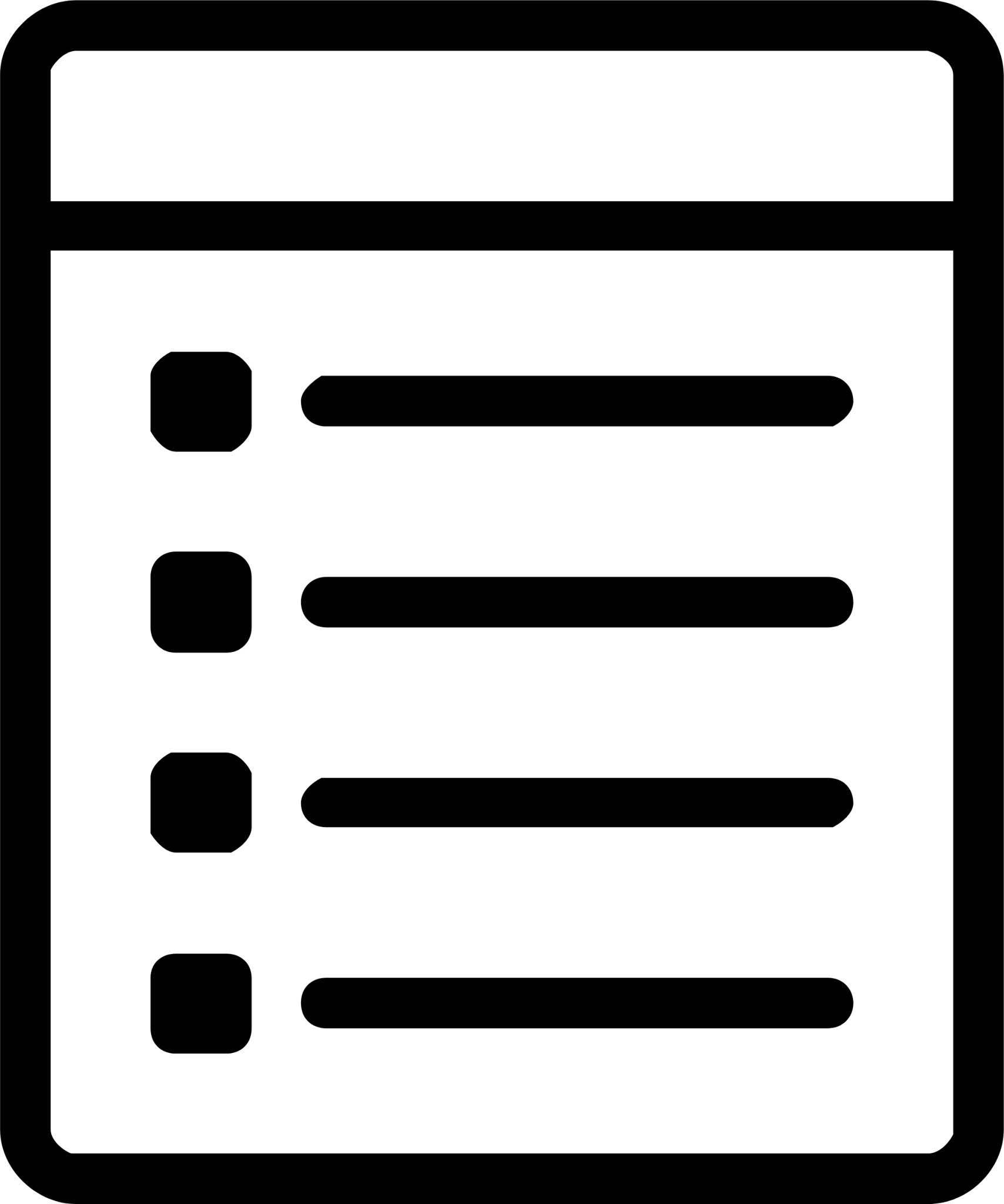 15 variables
More
More
More
More
AEI...
40 variables
71 variables
Data-driven approach : extrapolation and disaggregation
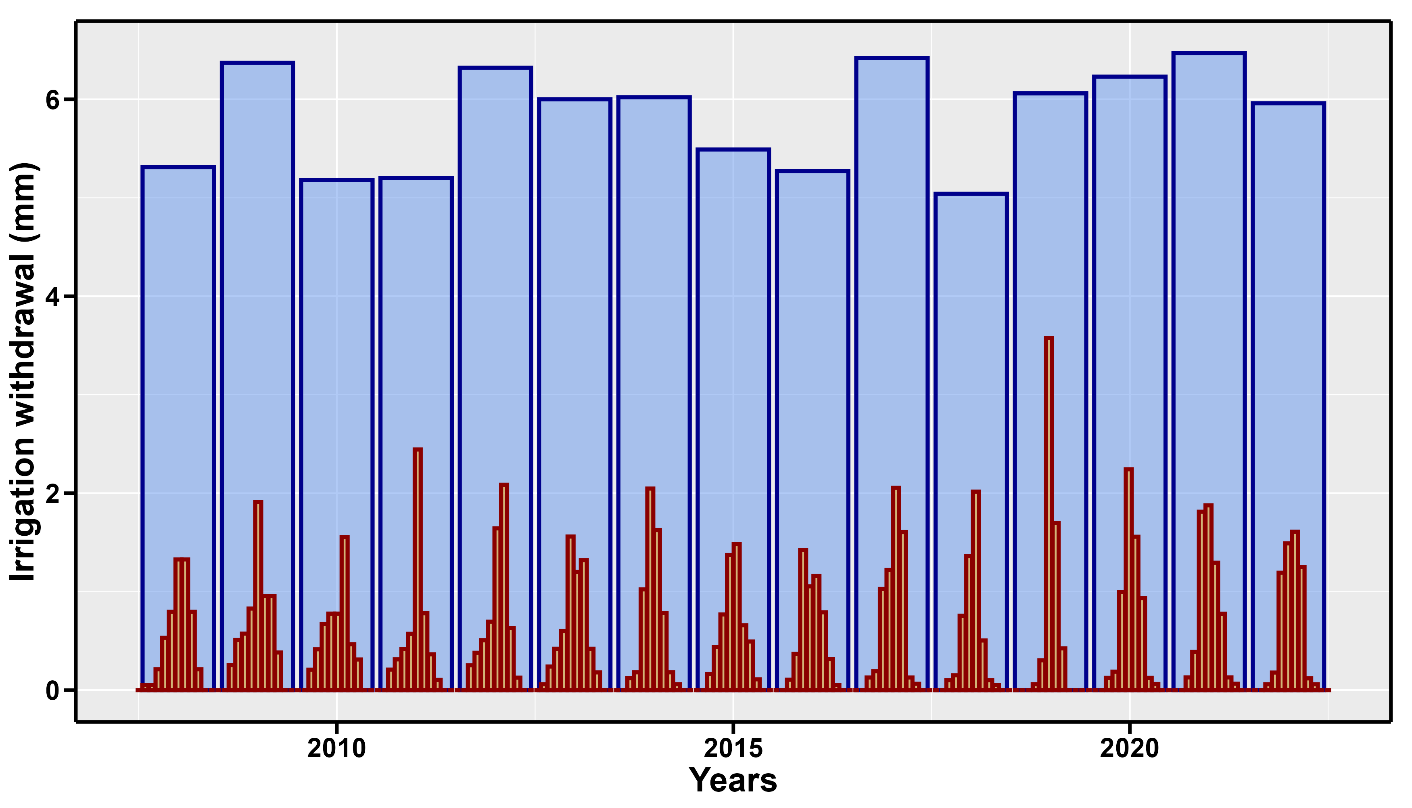 ?
Results
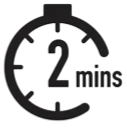 Temporal extrapolation
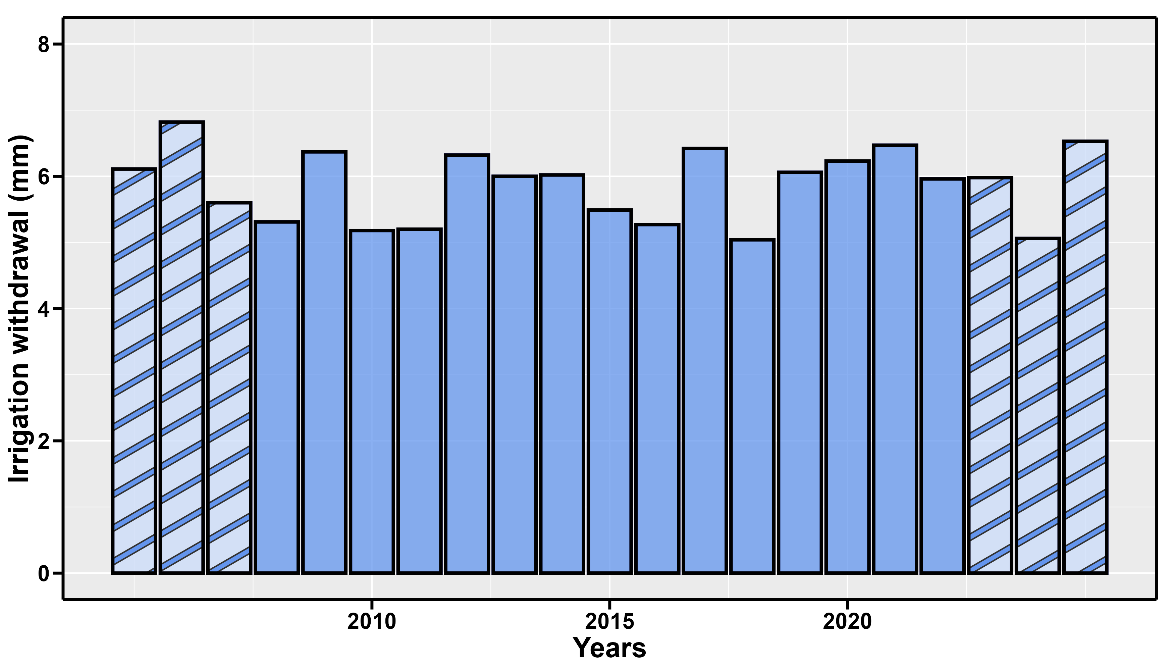 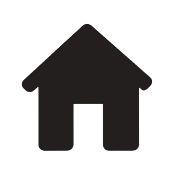 Temporal disaggregation
Results
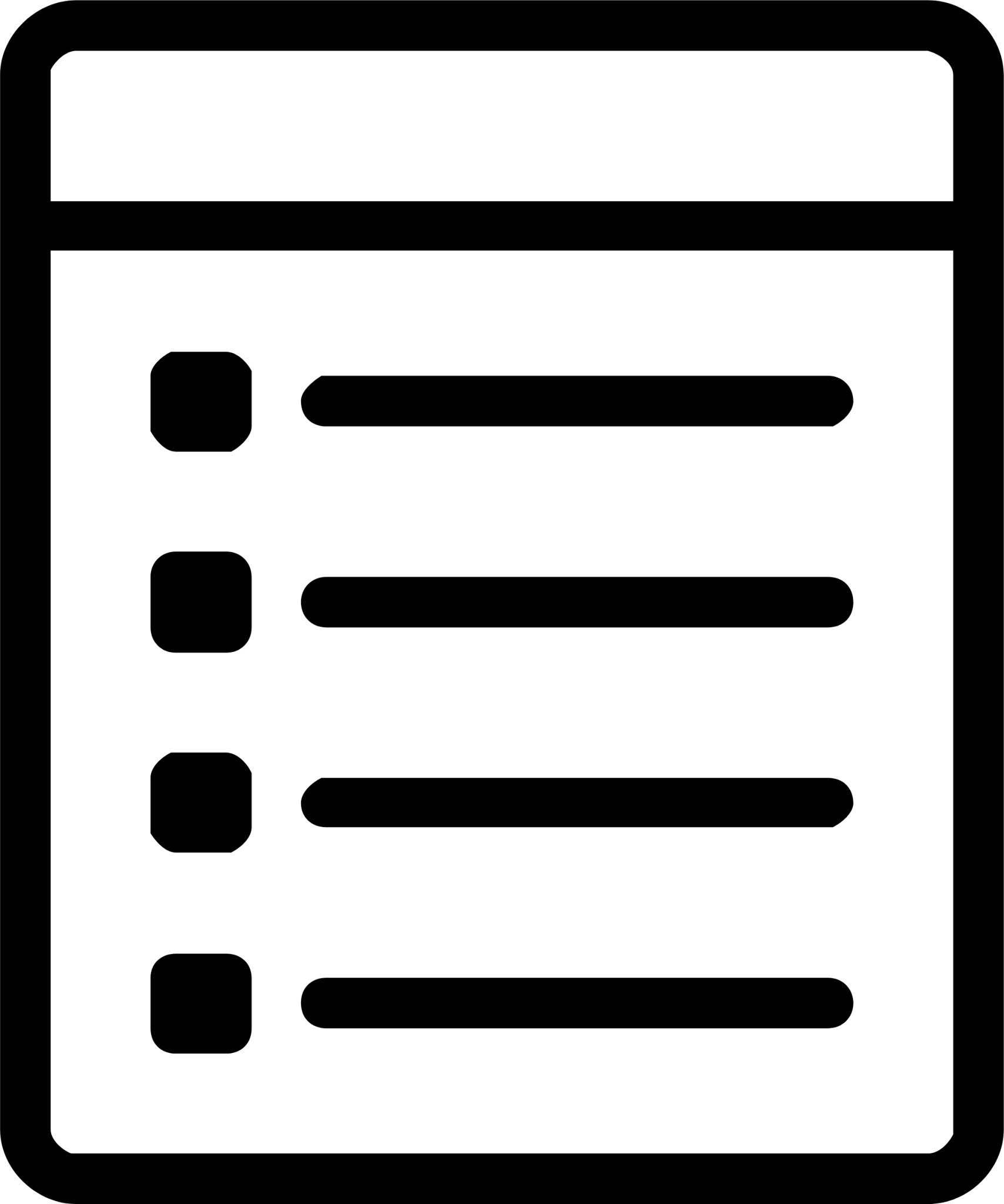 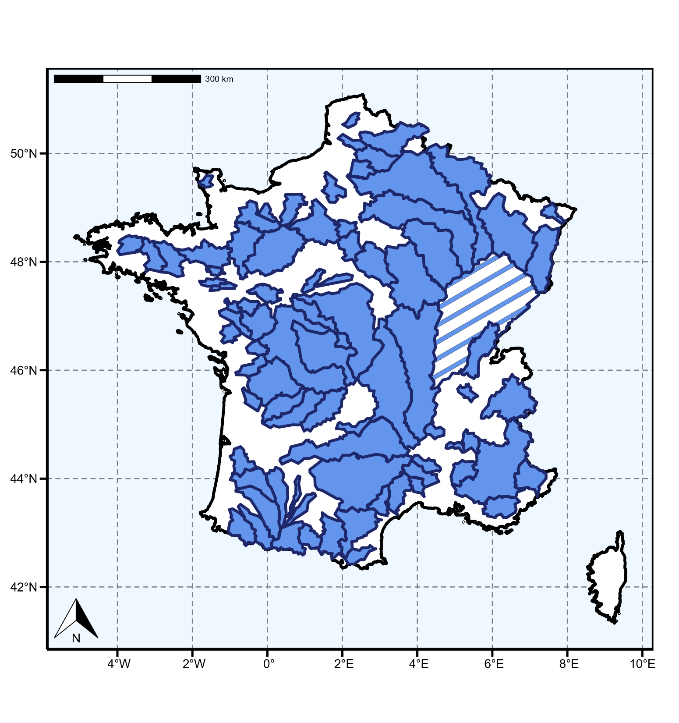 More
Spatial extrapolation
?
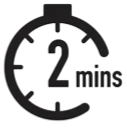 Annual value
Results
Monthly value
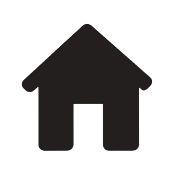 Synthesis
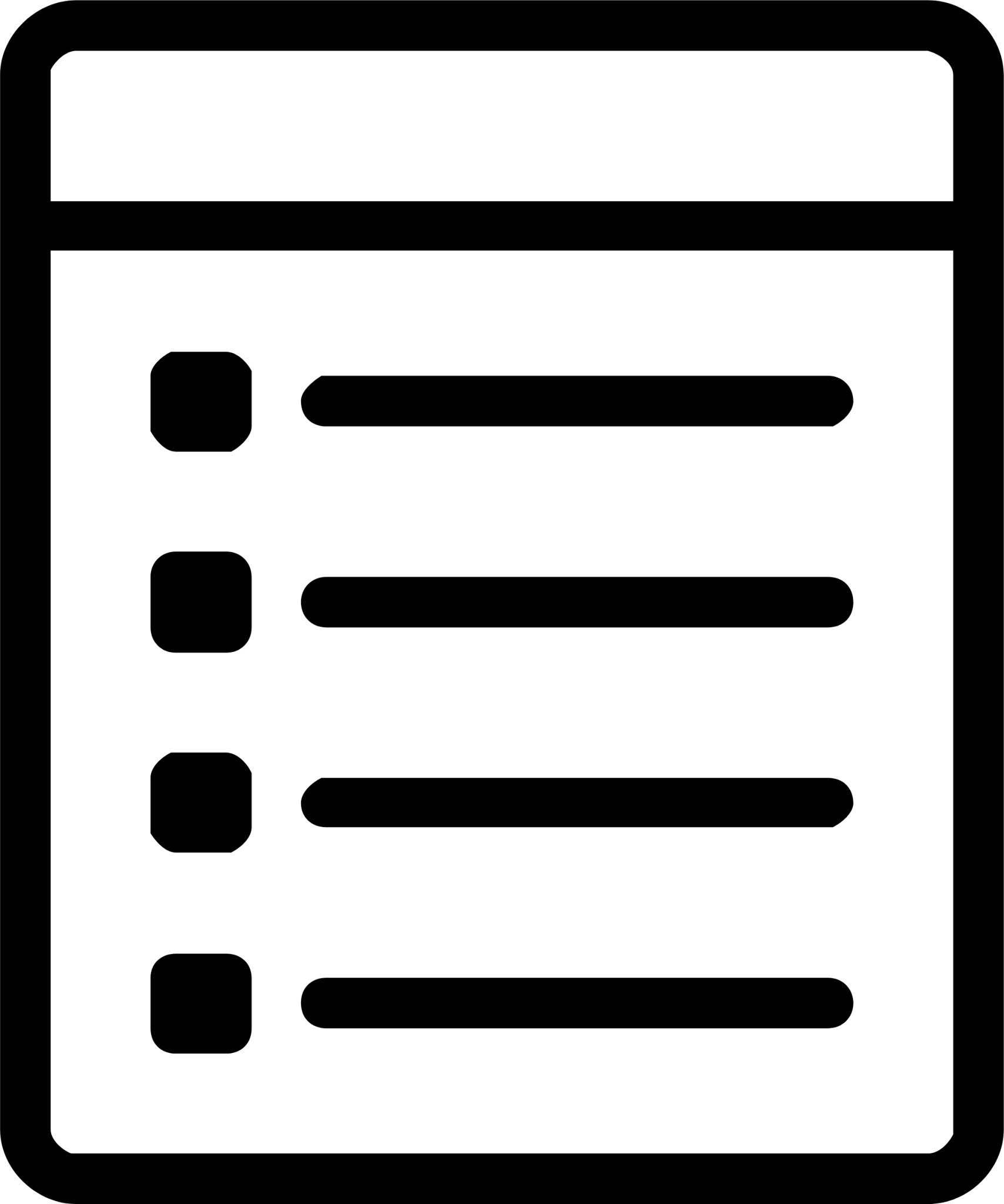 ?
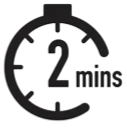 Results on monthly value and temporal disaggregation
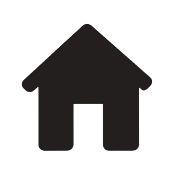 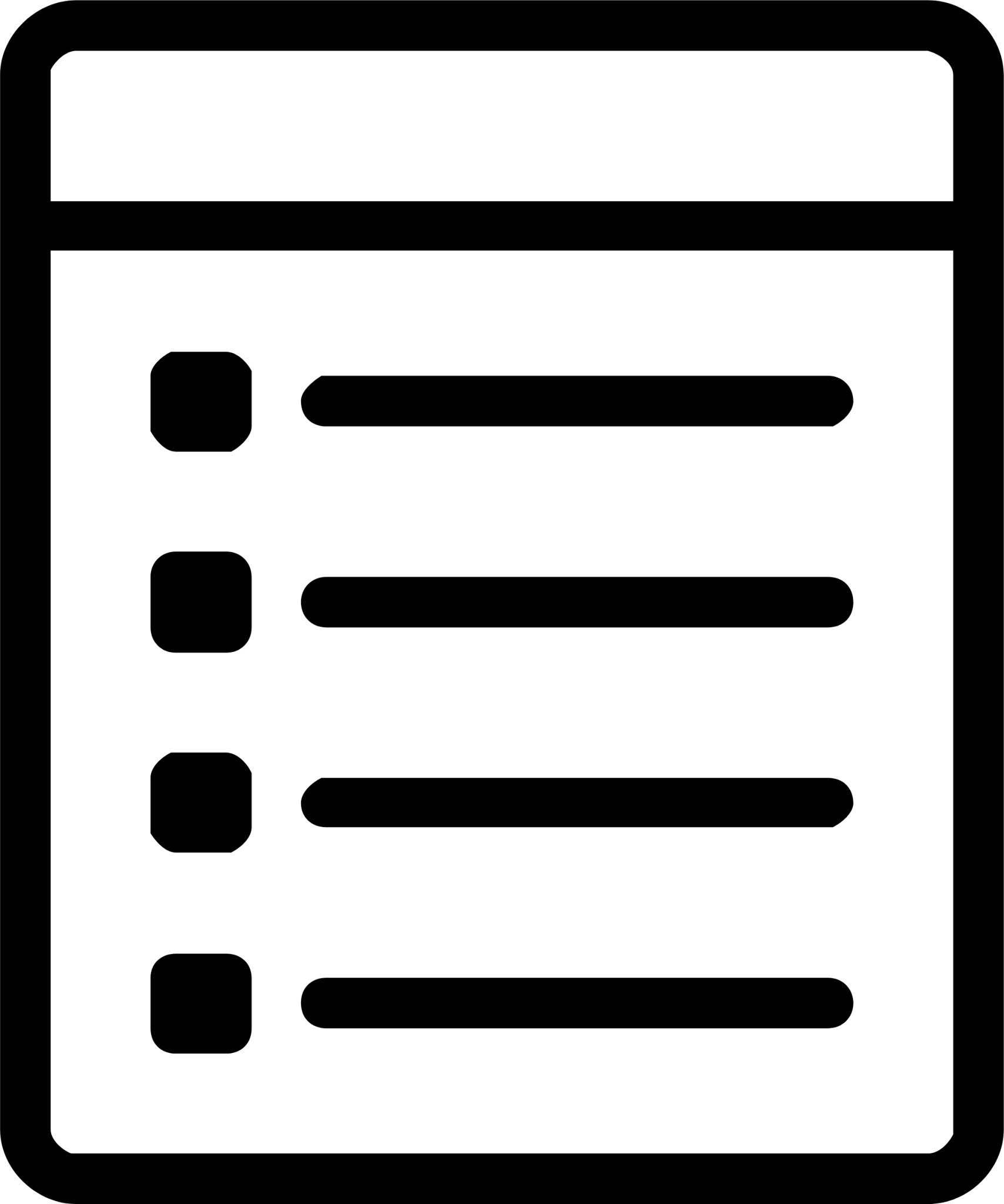 Results on temporal disaggregation
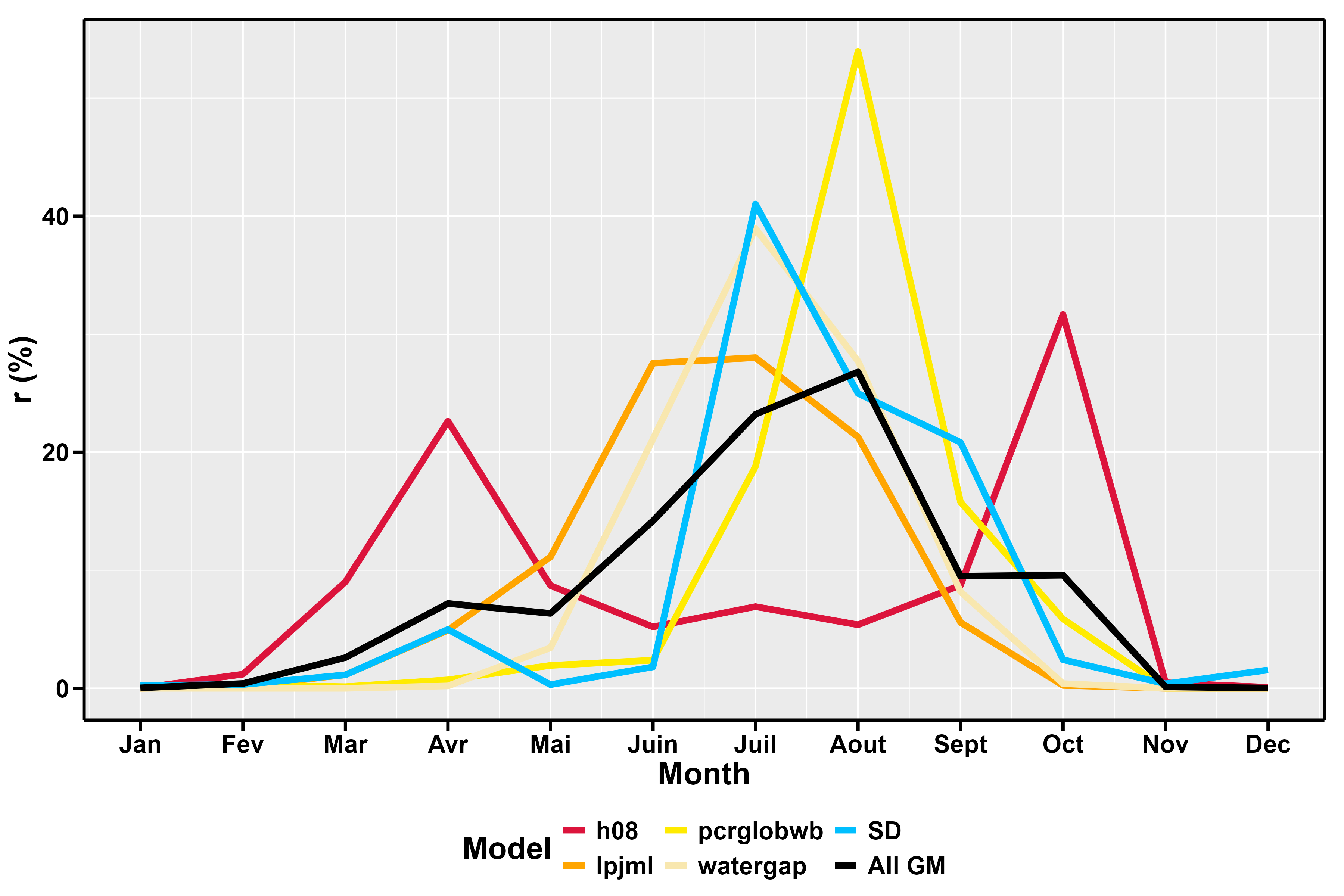 Comparison of  mean monthly ratio 
for each month for each model
?
Comparison of our model (SD) to 4 global models (GM) : h08, lpjml, pcrglowb, watergap; value from Huang et al., 2018

Mean monthly ratio, 2008-2010, some selected catchments
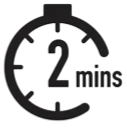 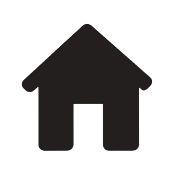 Ref.
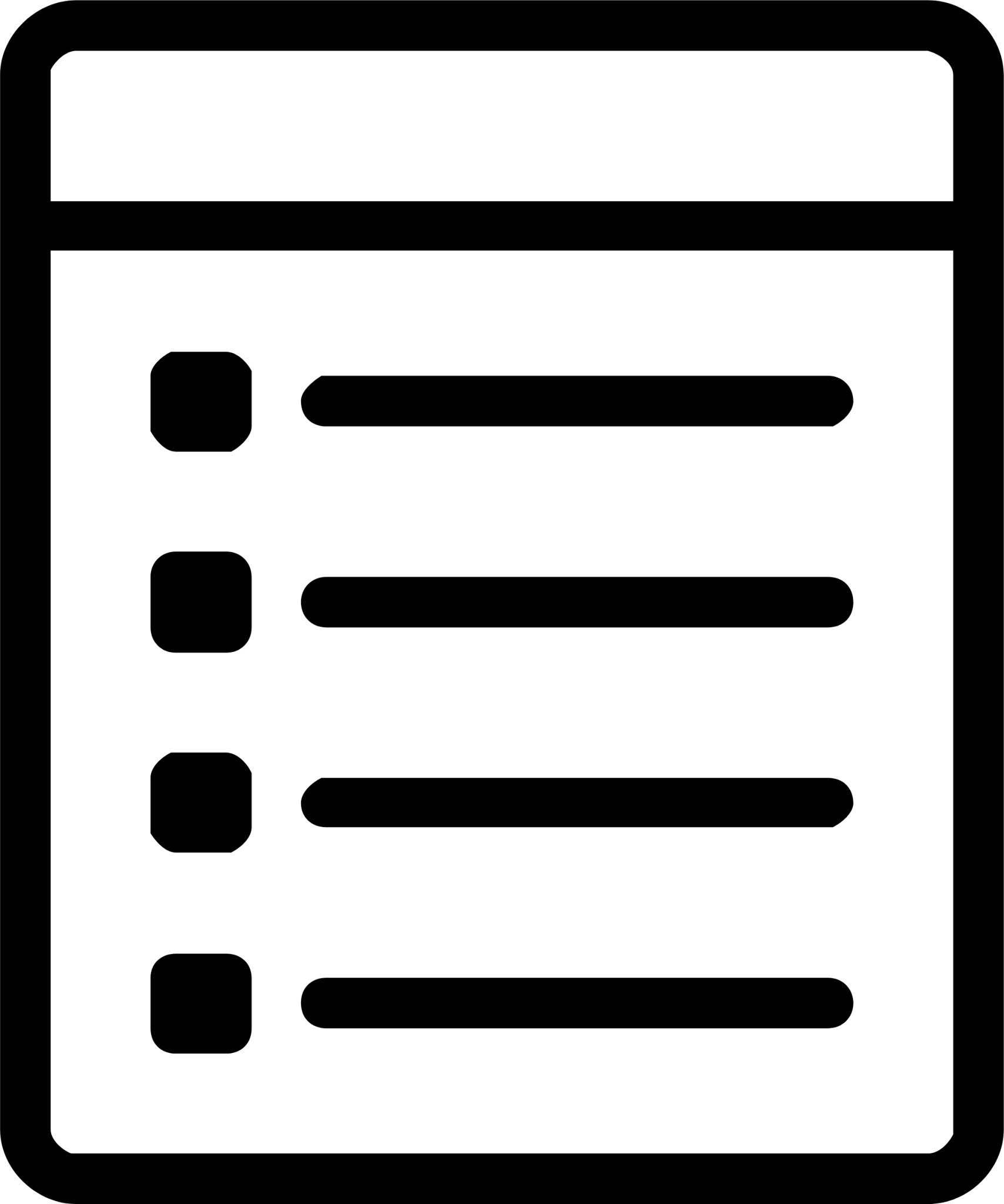 → Our model exhibits the same temporality as the GMs
Results on temporal disaggregation
Comparison of  distance to other model for each model
?
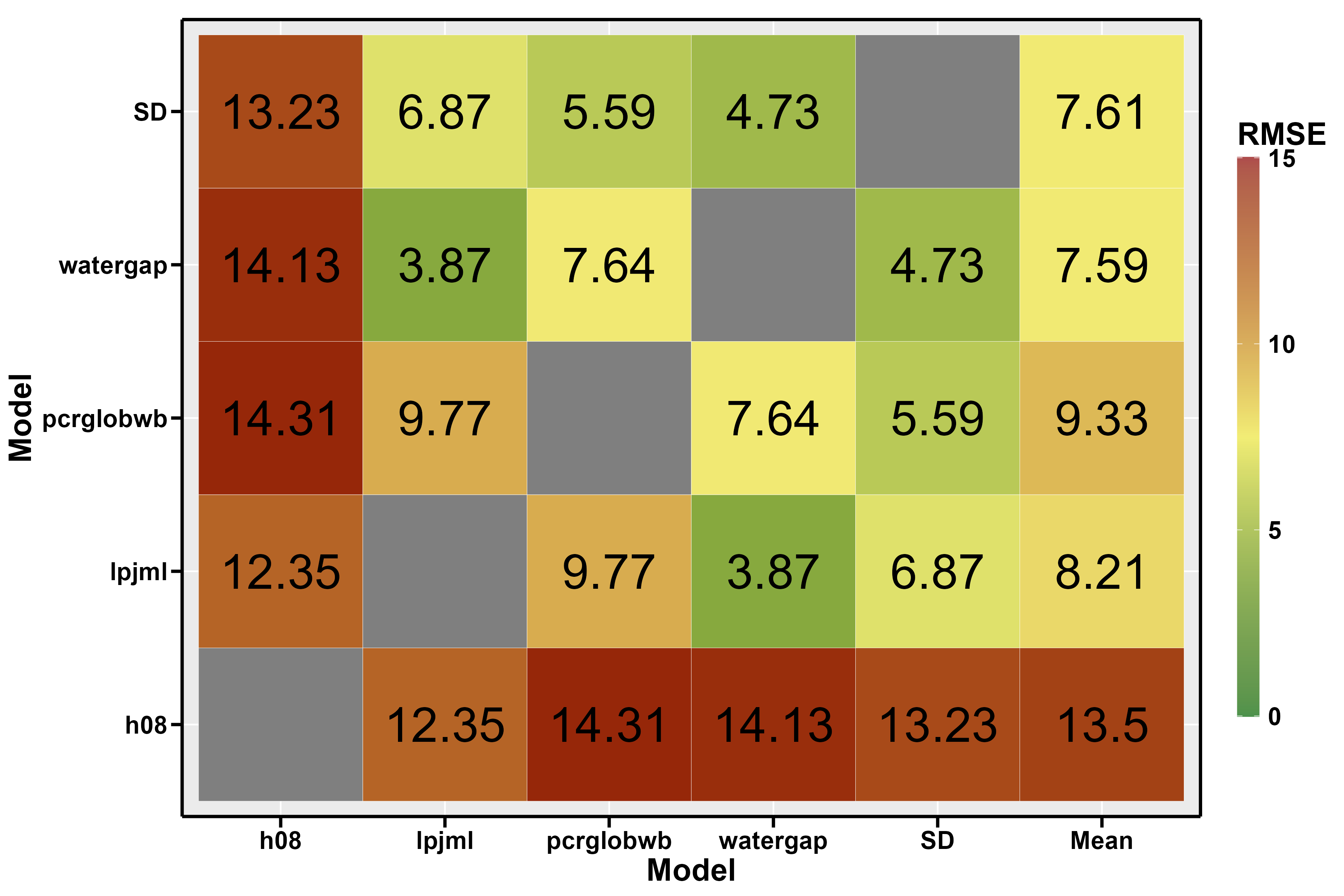 Comparison of our model (SD) to 4 global model (GM) : h08, lpjml, pcrglowb, watergap; value from Huang et al., 2018

Distance* of models to the others, 2008-2010, some selected catchments
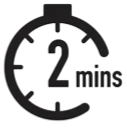 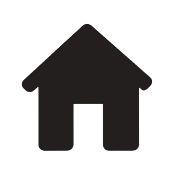 Ref.
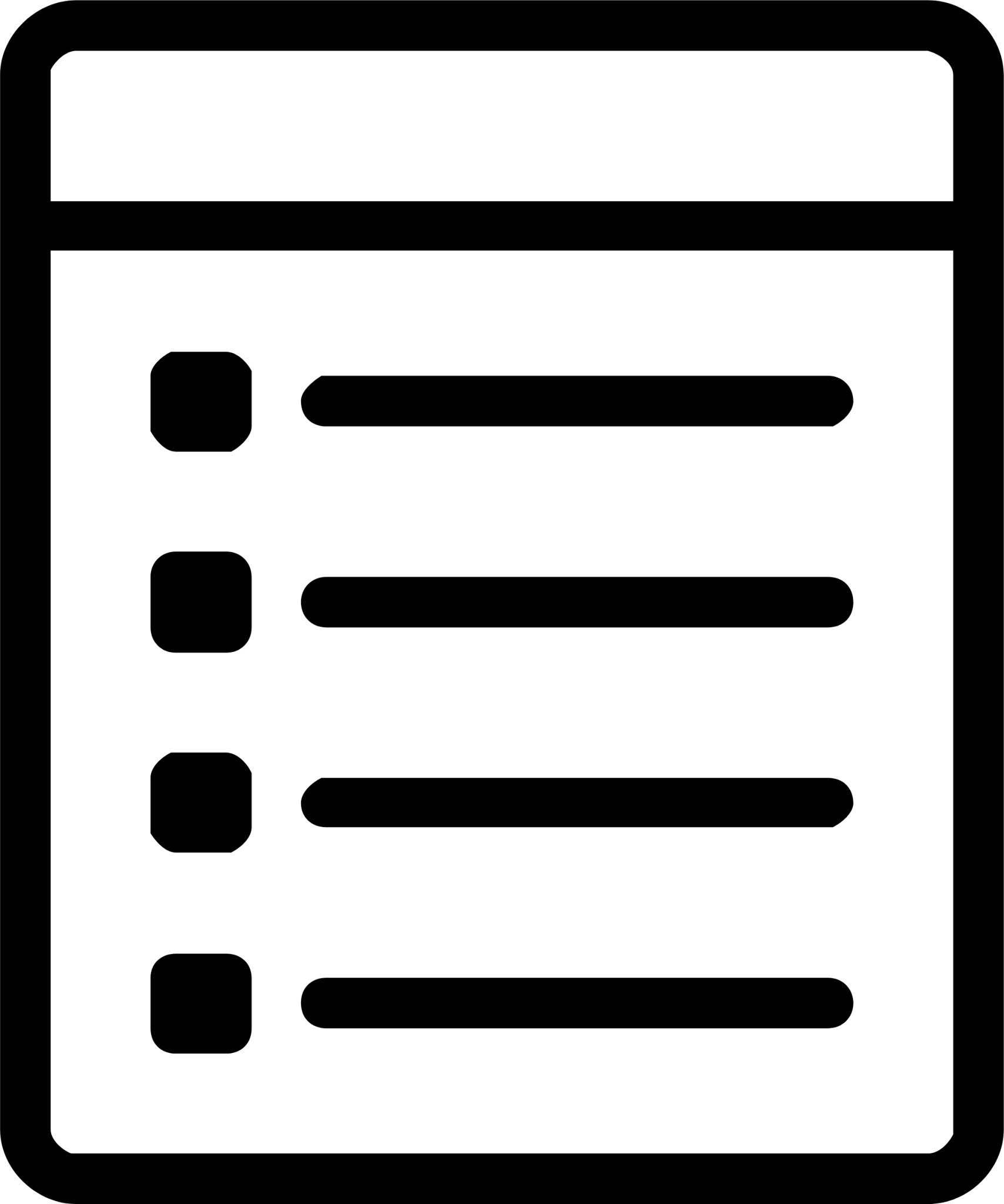 → Our model in the same range as the GMs
?
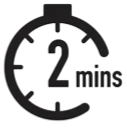 Results on robustness
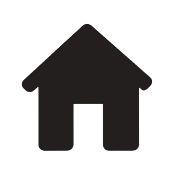 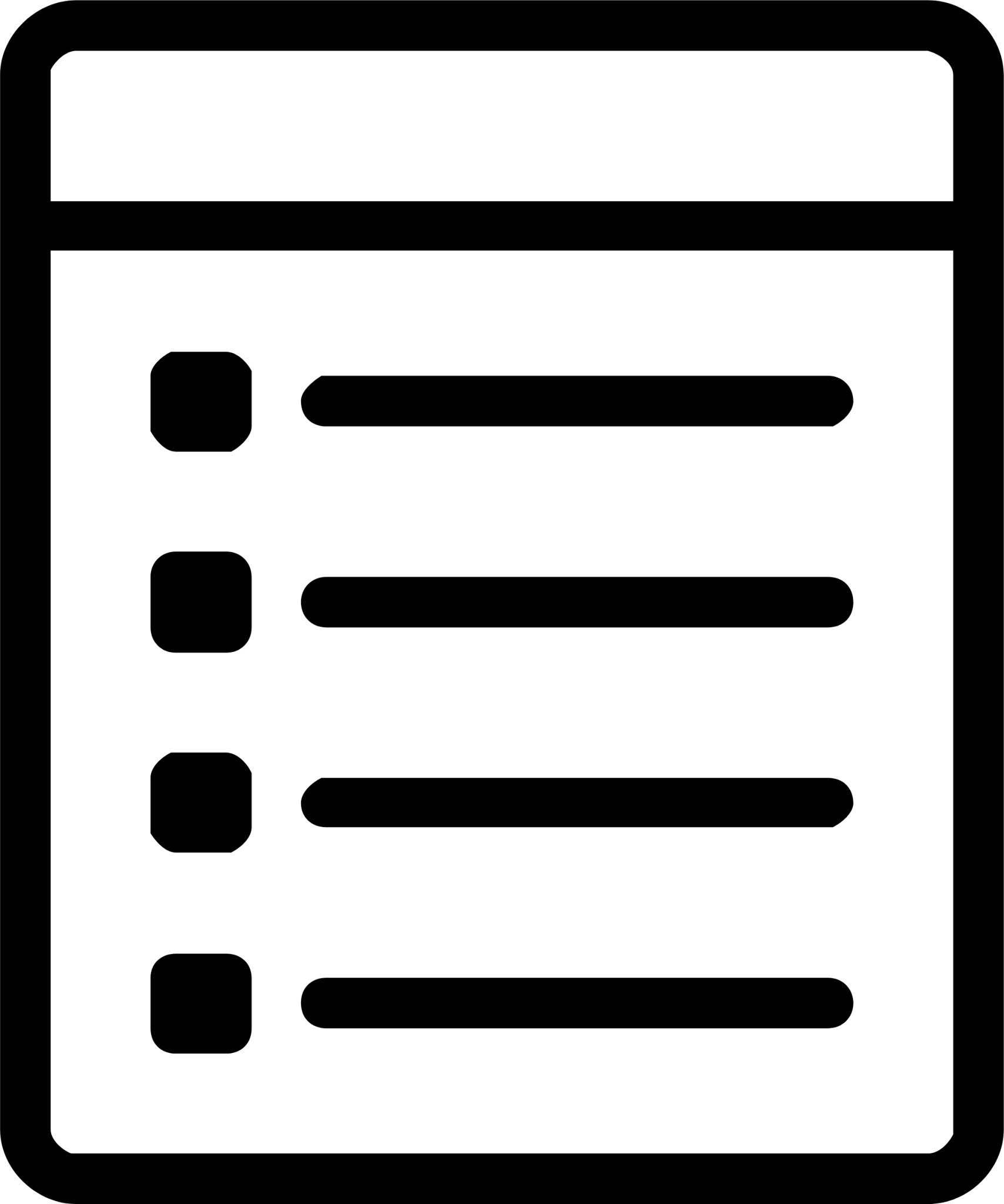 Results on robustness
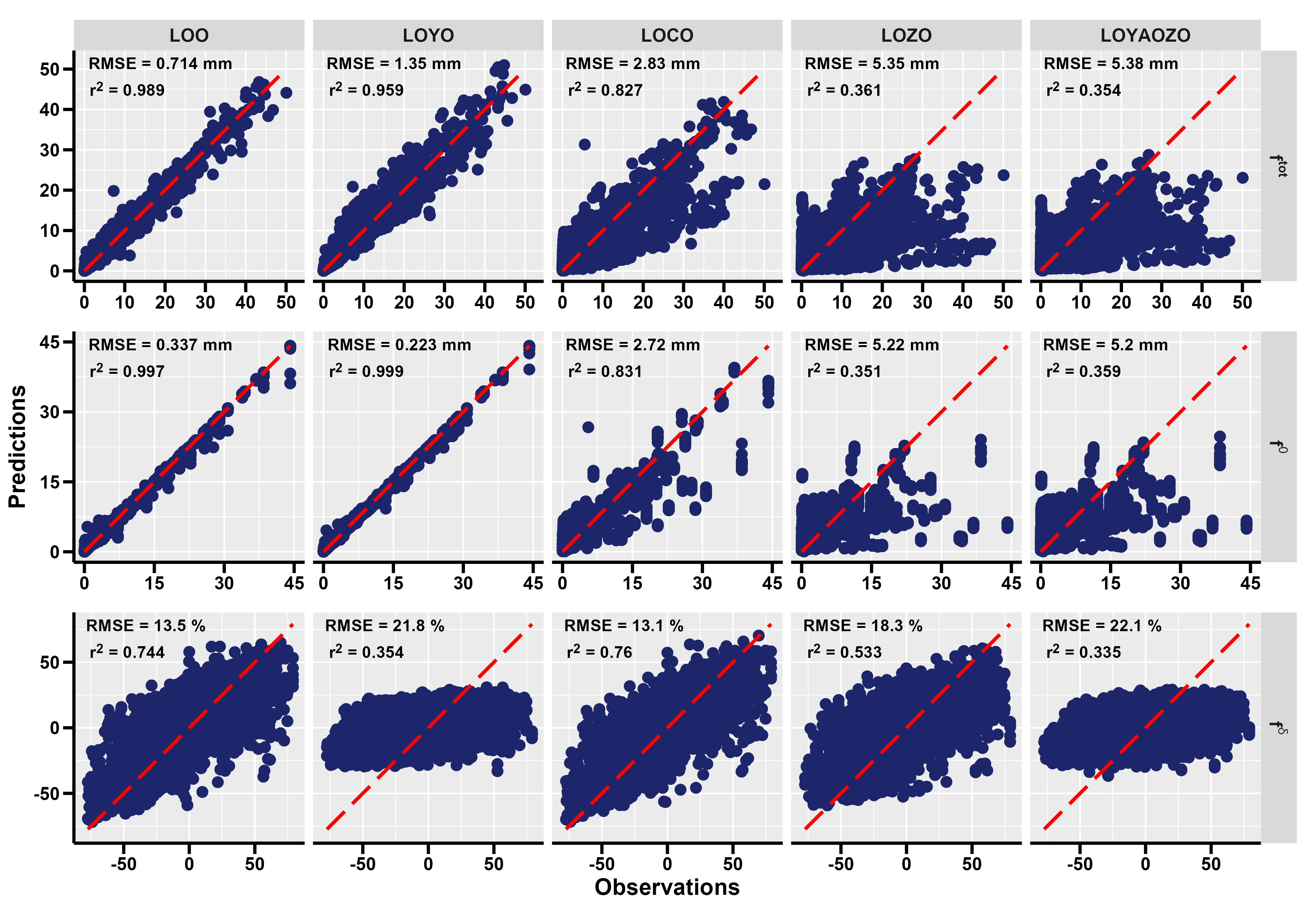 ?
Inter-catchment variability performance : 
all catchments together in a global test


LOO: Leave One Out
LOYO: Leave One Year Out
LOCO: Leave One Catchment Out
LOZO: Leave One Zone Out
LOYAOZO: Leave One Year And One Zone Out
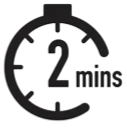 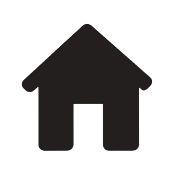 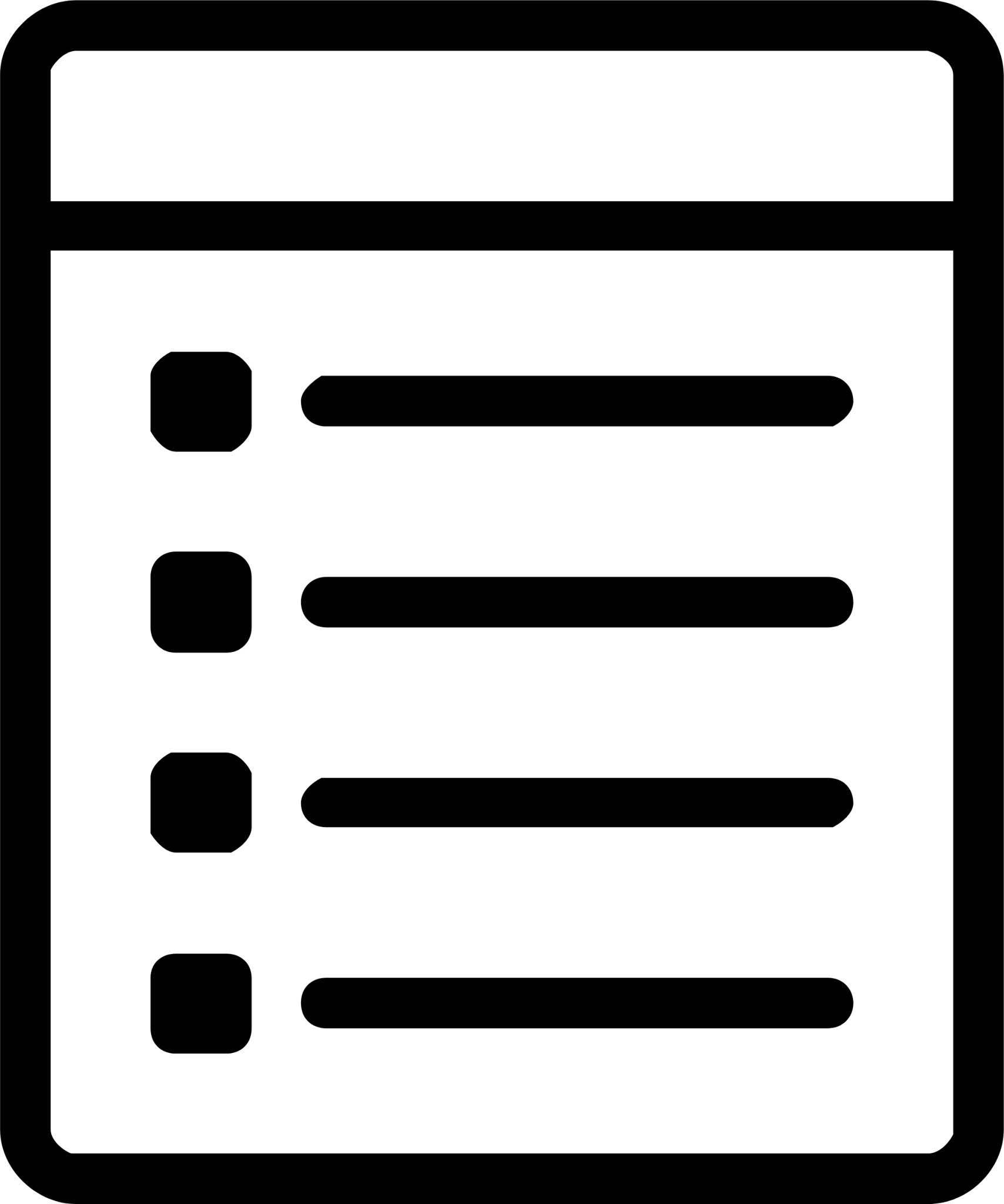 Results on robustness
?
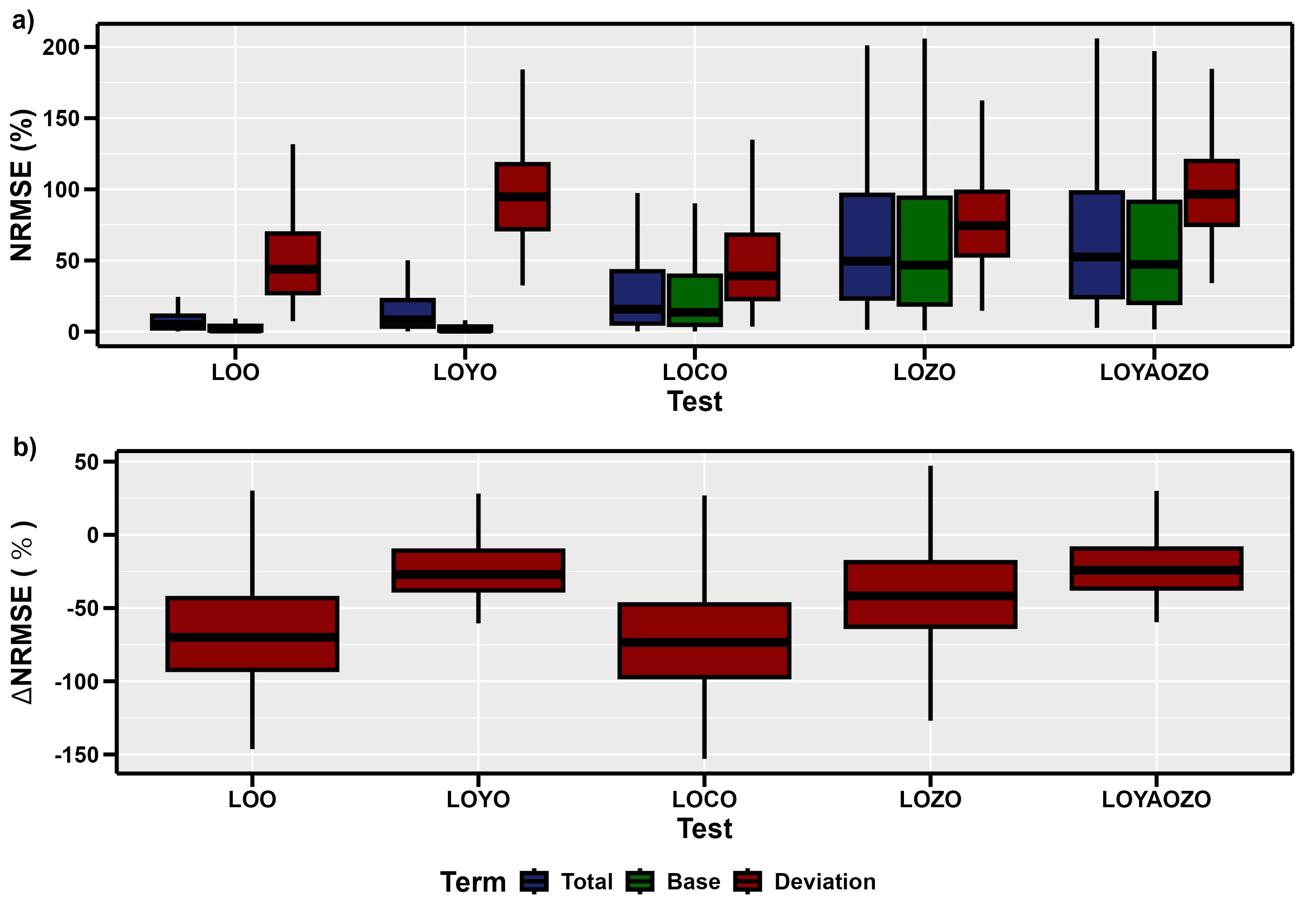 Inter-annual variability performance :     each catchment individually


LOO: Leave One Out
LOYO: Leave One Year Out
LOCO: Leave One Catchment Out
LOZO: Leave One Zone Out
LOYAOZO: Leave One Year And One Zone Out
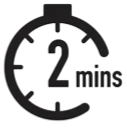 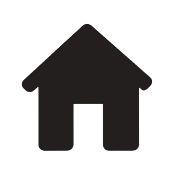 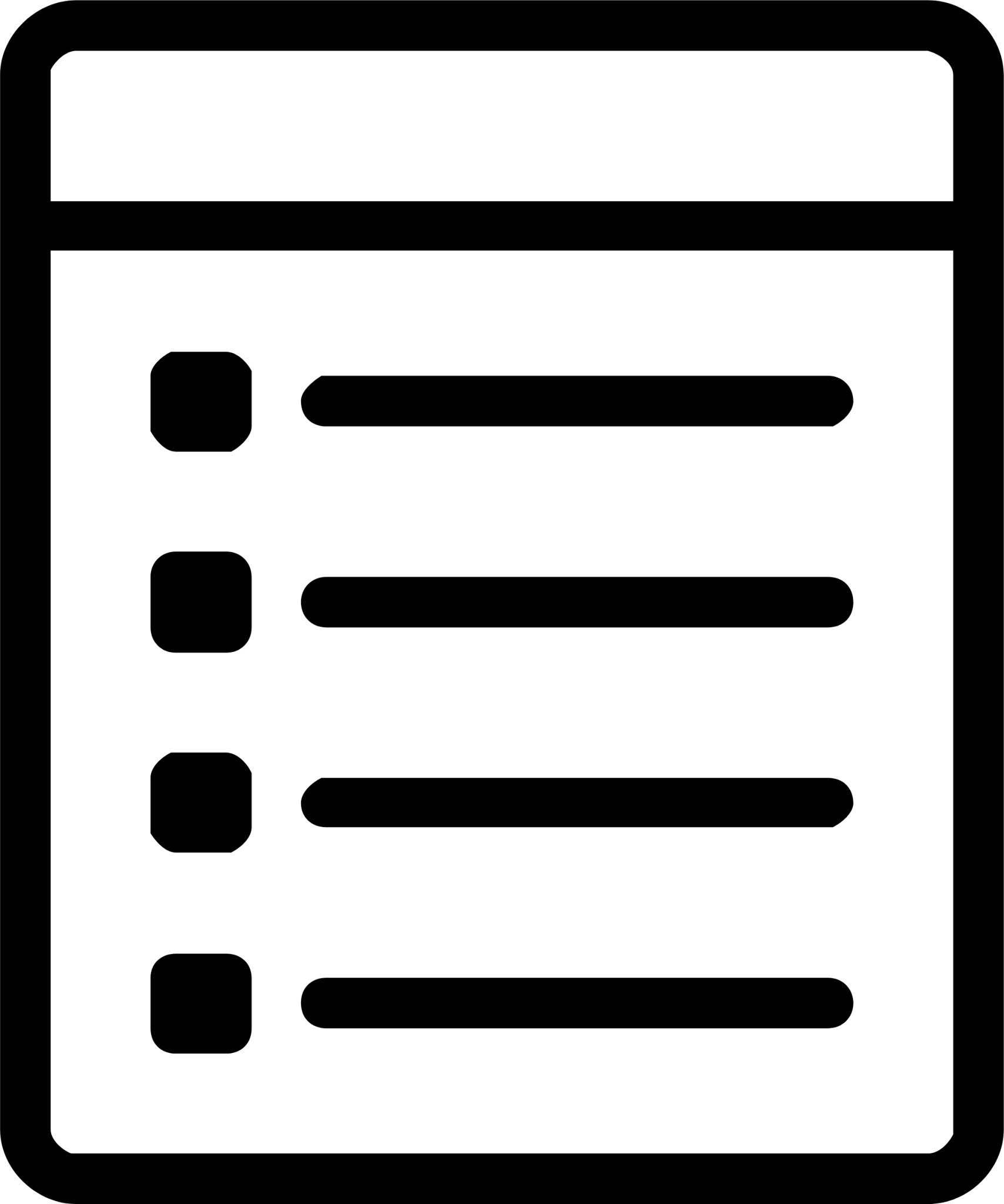 ?
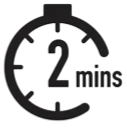 Results on temporal extrapolation
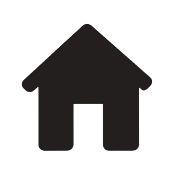 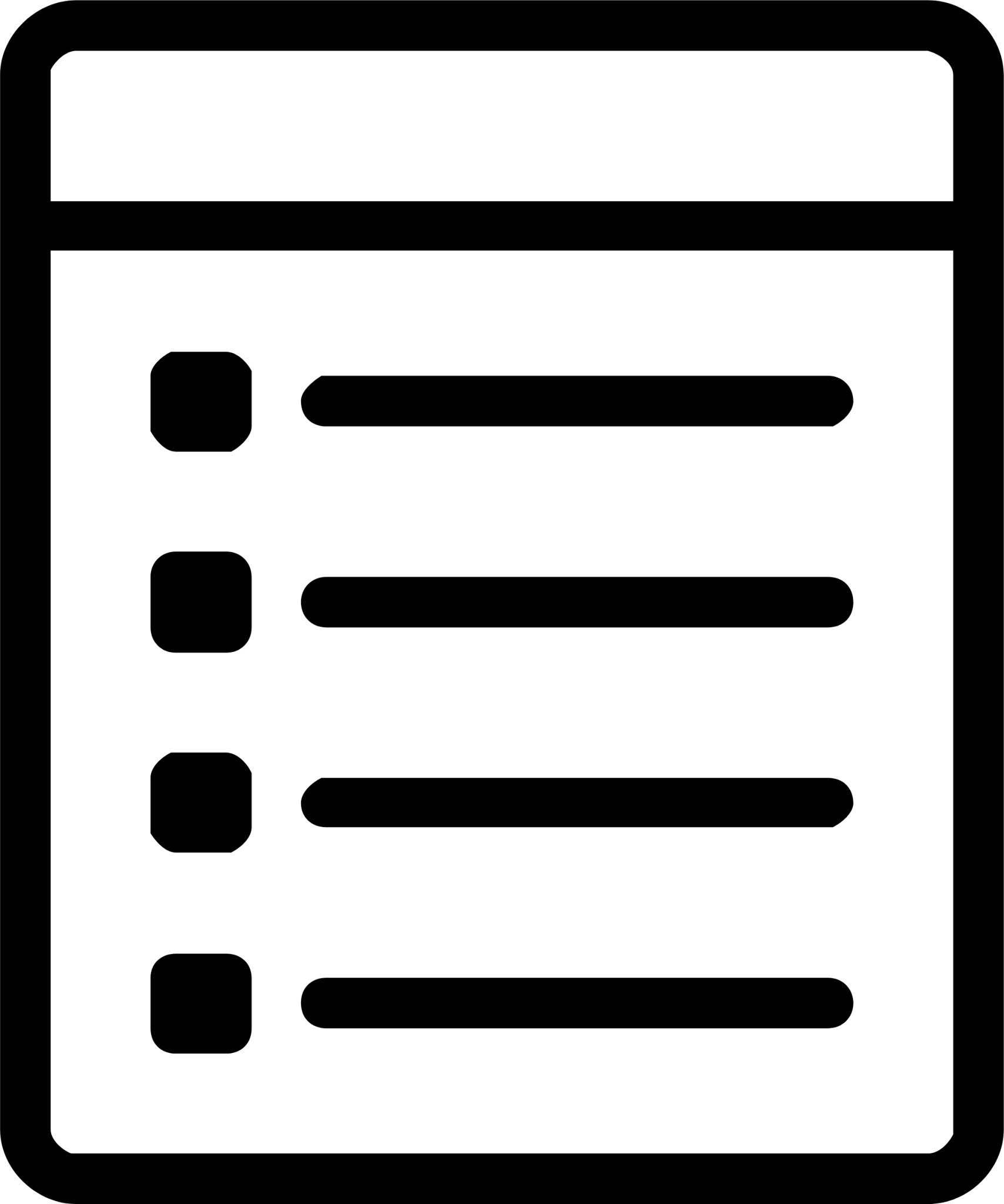 Missing year filling
?
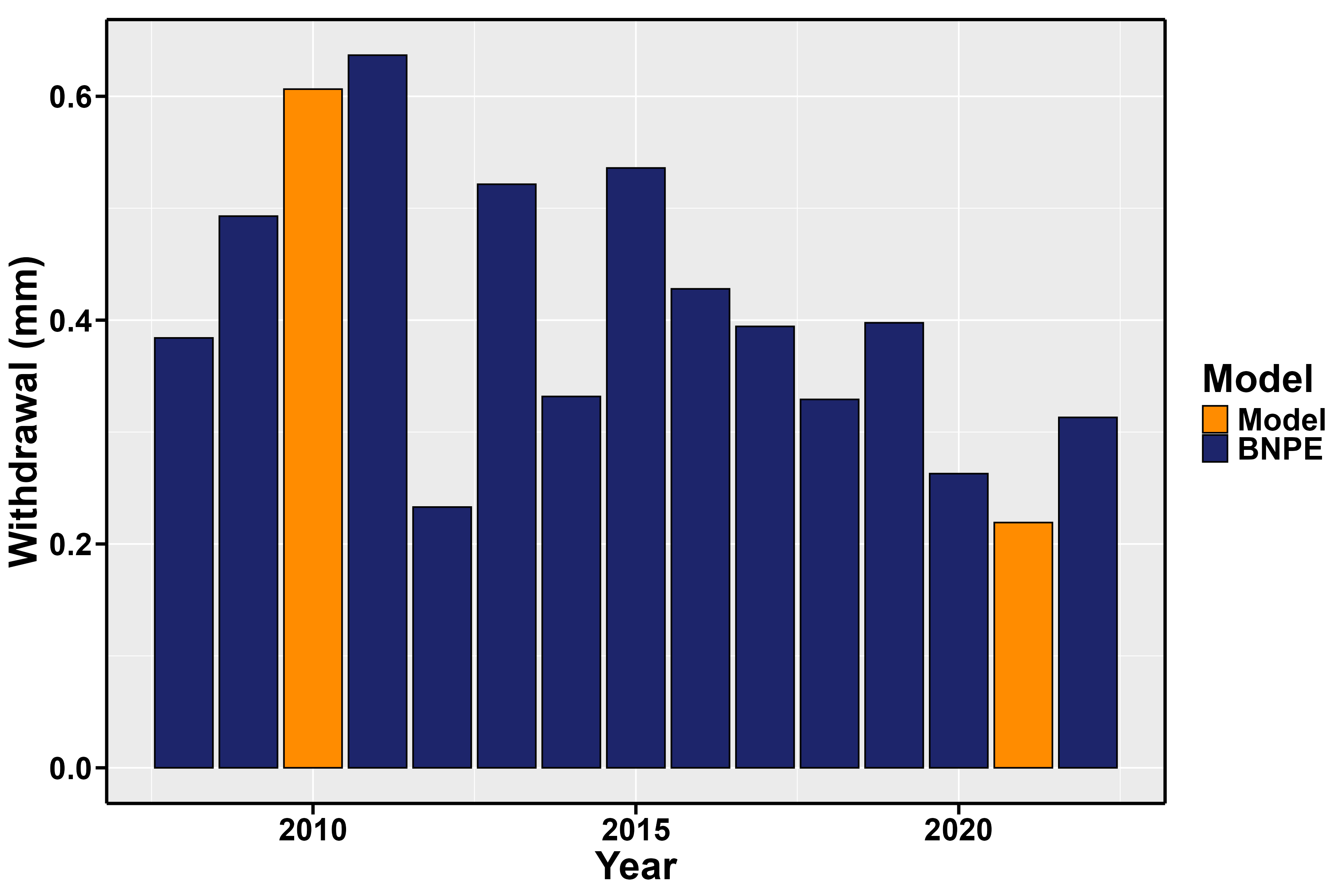 Model allows fill missing years

Application case: France North West catchment (Le Semnon à Bain-de-Bretagne)
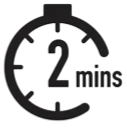 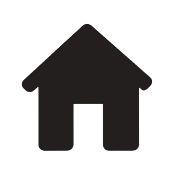 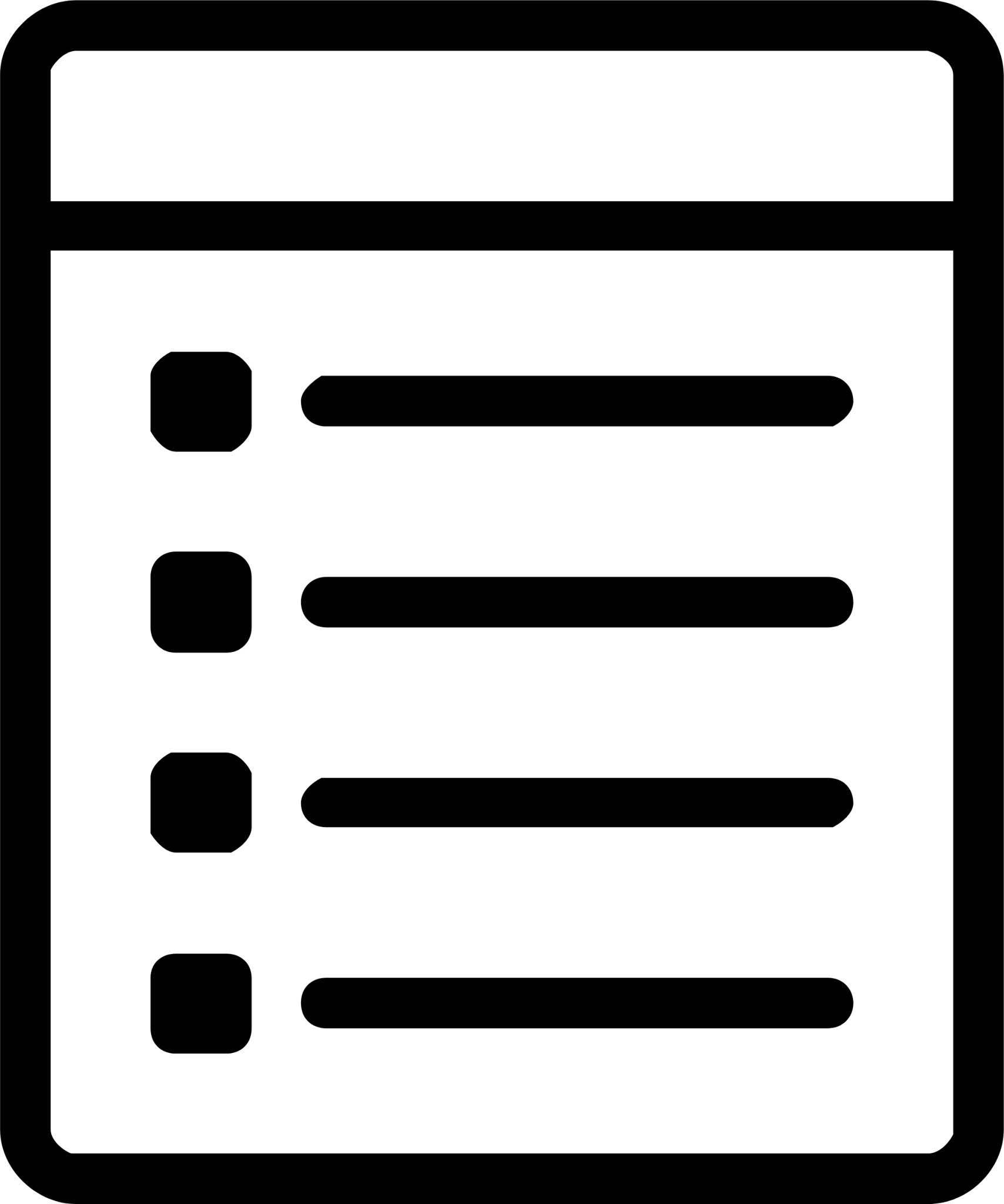 Unknown year prediction
?
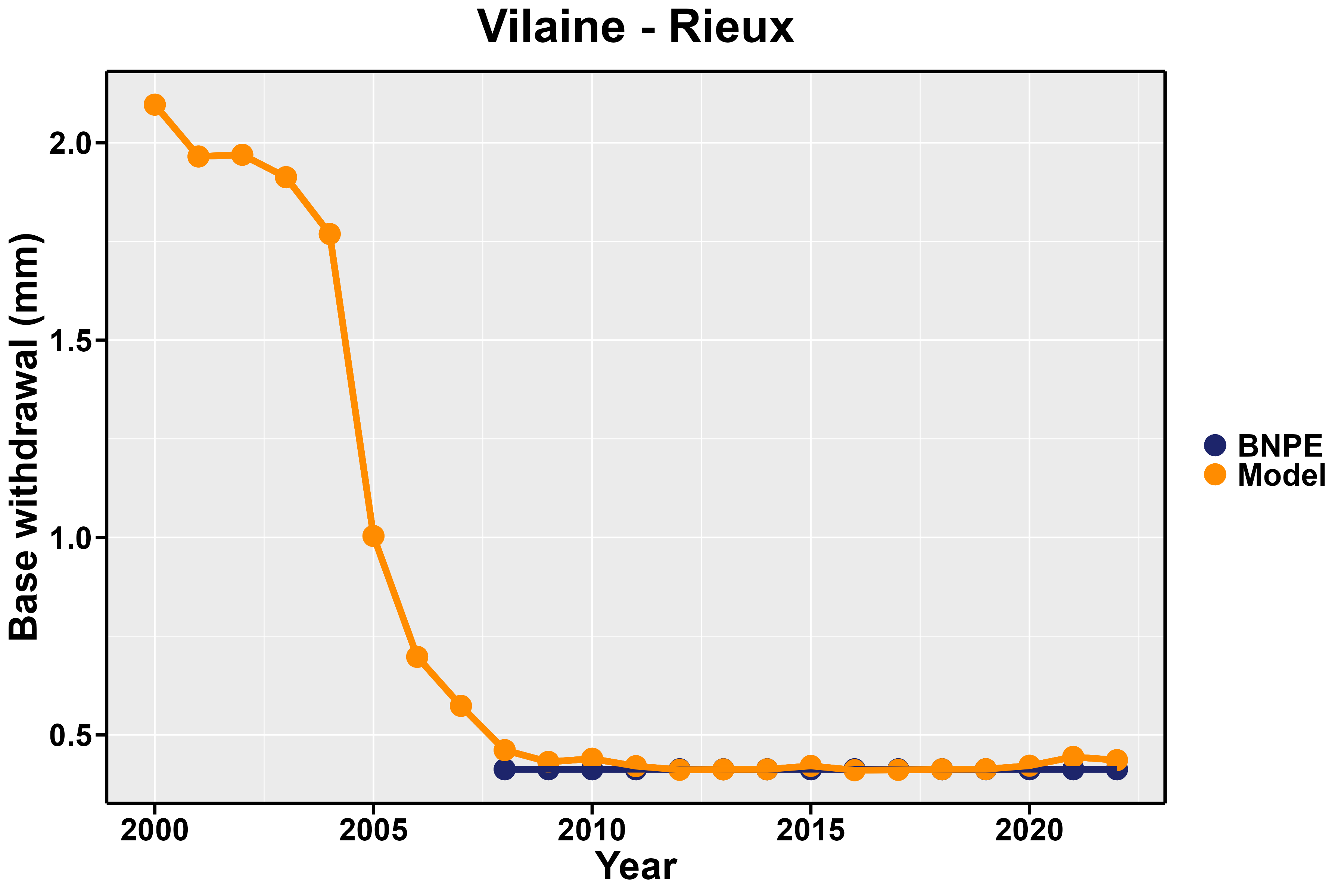 Issue on base term:

the random forest fails to capture the structure of data 
lack of temporal autocorrelation
on some catchments it results in a sudden jump
need for a new predictive model?
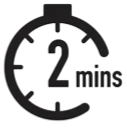 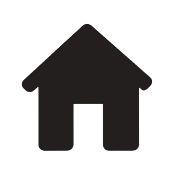 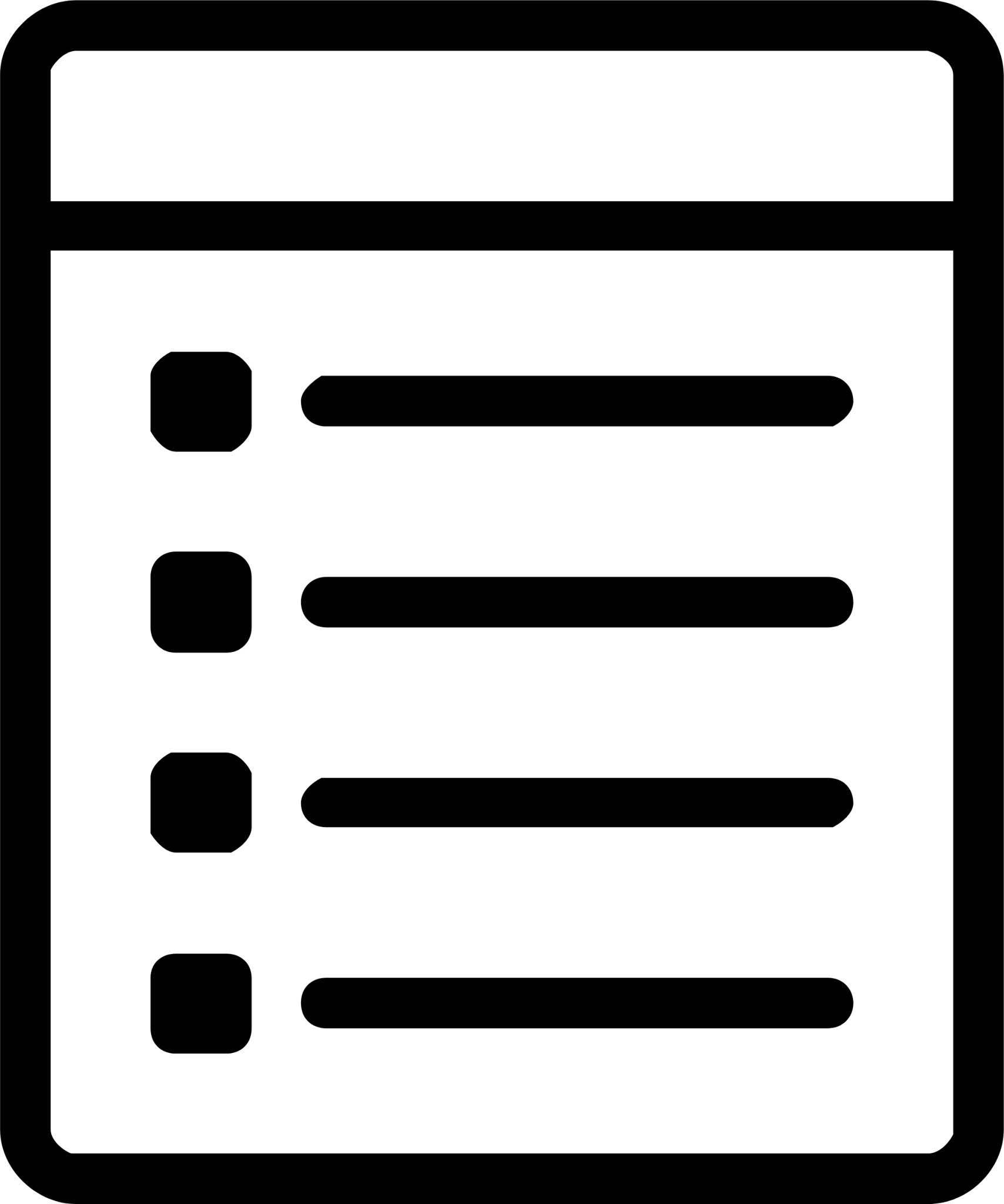 Results synthesis
GM inter-model variability
Our monthly prediction
BNPE domain boundaries
BNPE original domain
?
 : 
Predict unknown point within BNPE boundaries
Our model is as close to other models as they are to each other

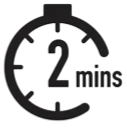 Our model is coherent with process-based GM

Space
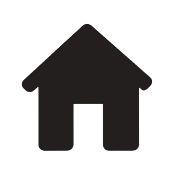 Withdrawal
 : 
Predict new point outside BNPE boundaries
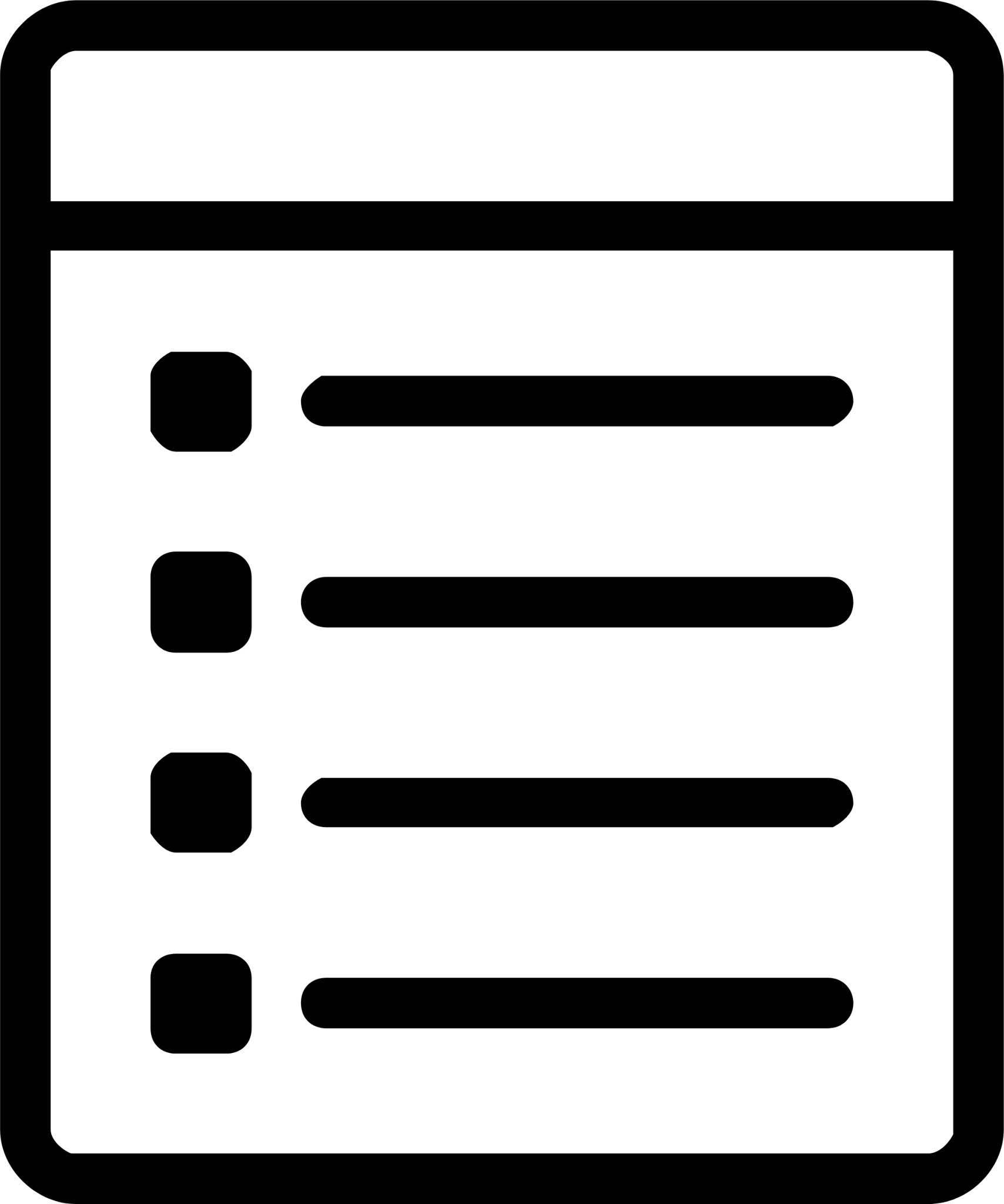 Time
Month
Extrapolation
Disaggregation
Key take-away
?
We developed a data-driven framework to quantify  irrigation water withdrawal for hydrological modeling

An enhancement of original database is performed, with more catchments, missing year completion with monthly resolution 


Final results to be published soon
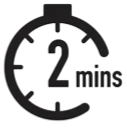 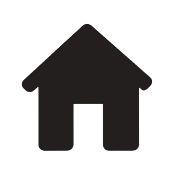 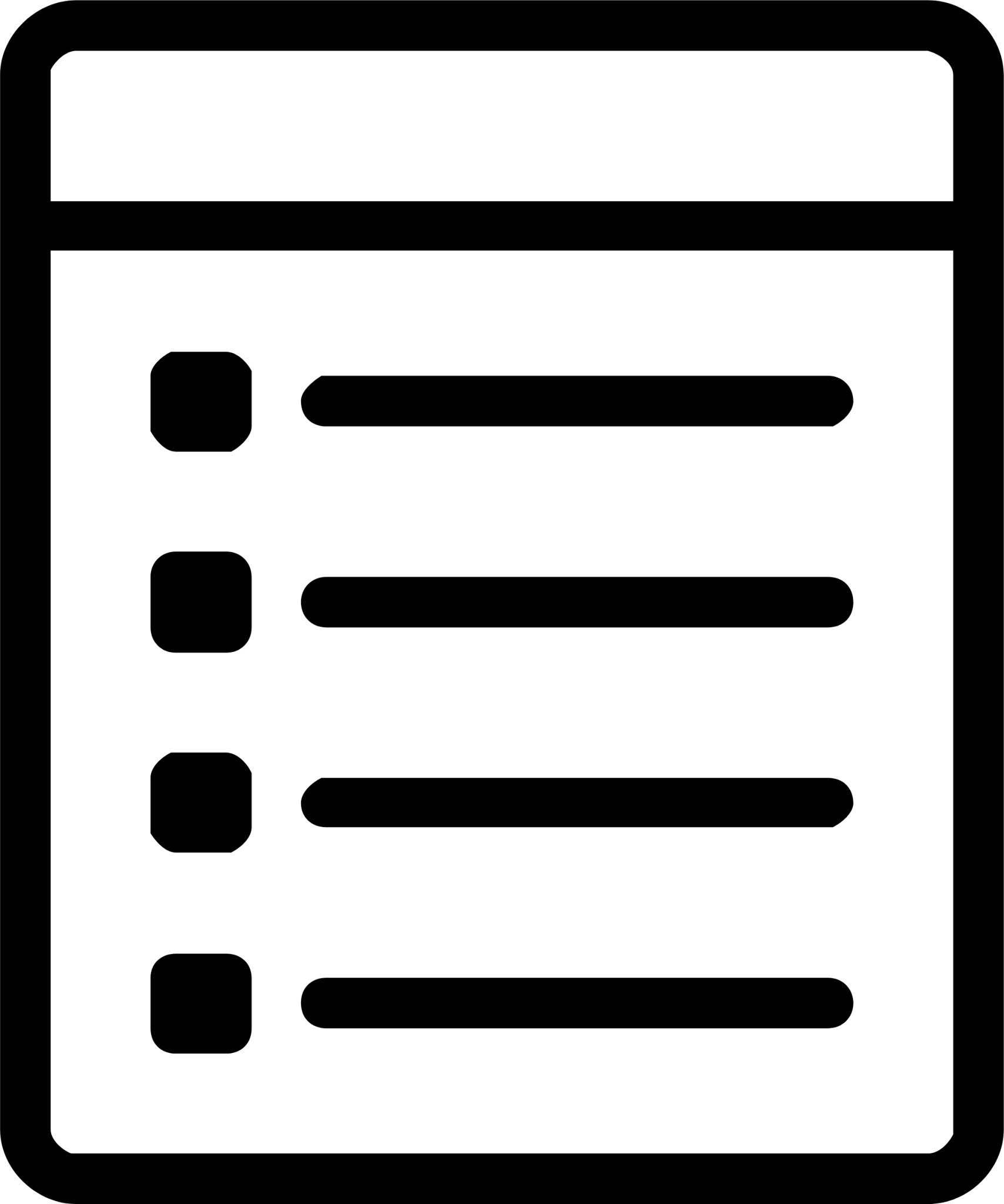 ?
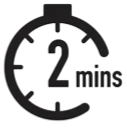 Appendices
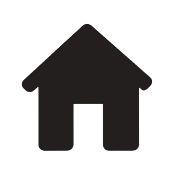 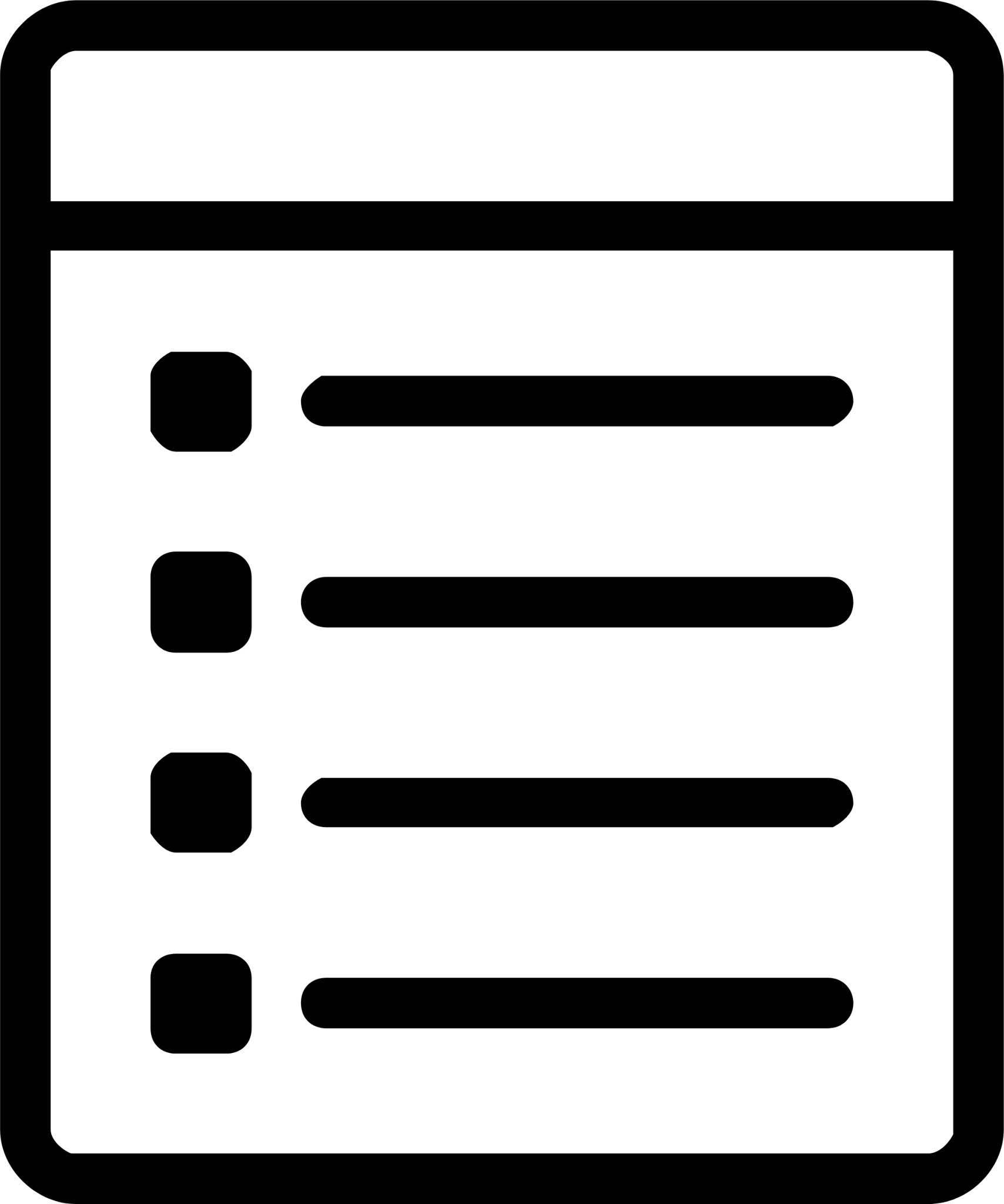 Prospective hydro-climatic studies in France
?
Explore 2: Nationally coordinated study that explored the hydrological futures of France for a large selection of climatic projection and 9 hydrological model 
Key result: strong diminution of summer streamflow's
Downscaling and bias correction
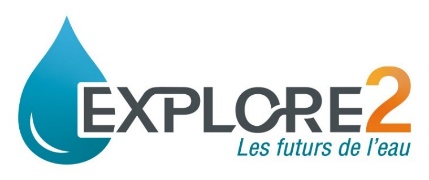 Climatic model (GCM)
Hydrological modeling
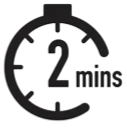 Ref.
Emission scenario
Water use scenario
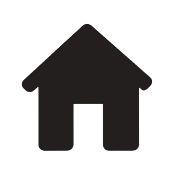 HMUC (hydrology, environment, use, climate): 
Local study (catchments in Loire-Bretagne, France), that link projection (hydro-climatic for different water use scenarios) to operational question (e.g withdrawable volume per sector) with a direct use of conclusions in public policy
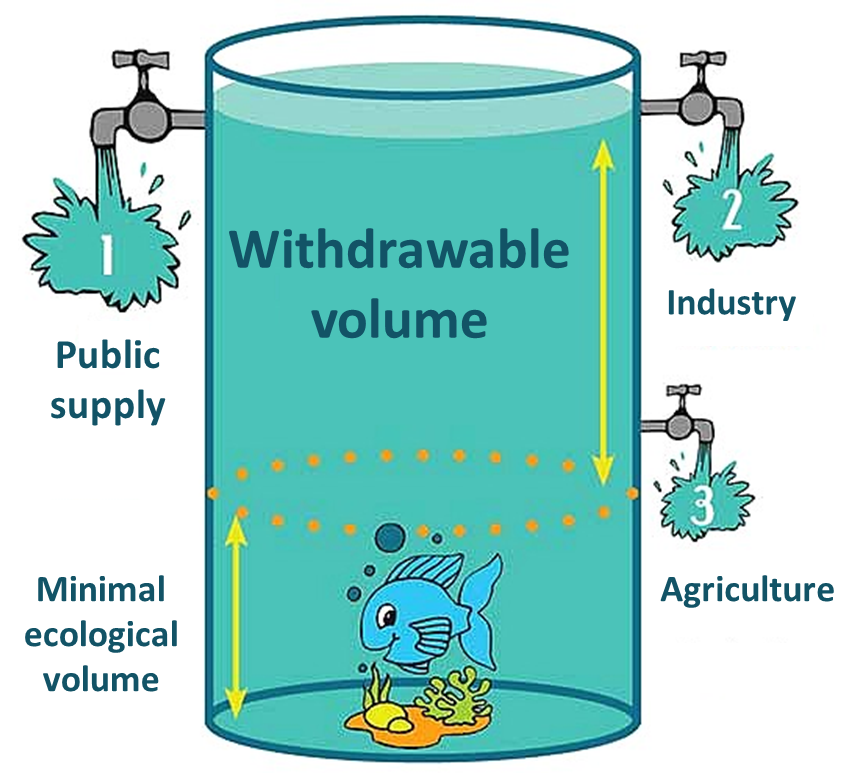 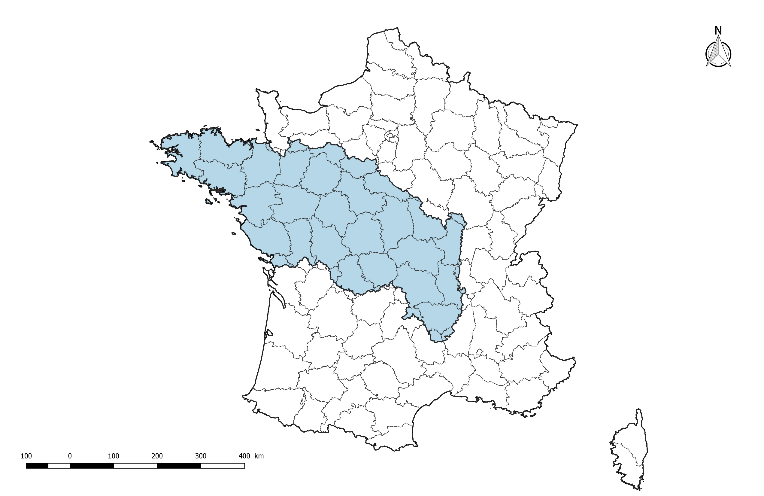 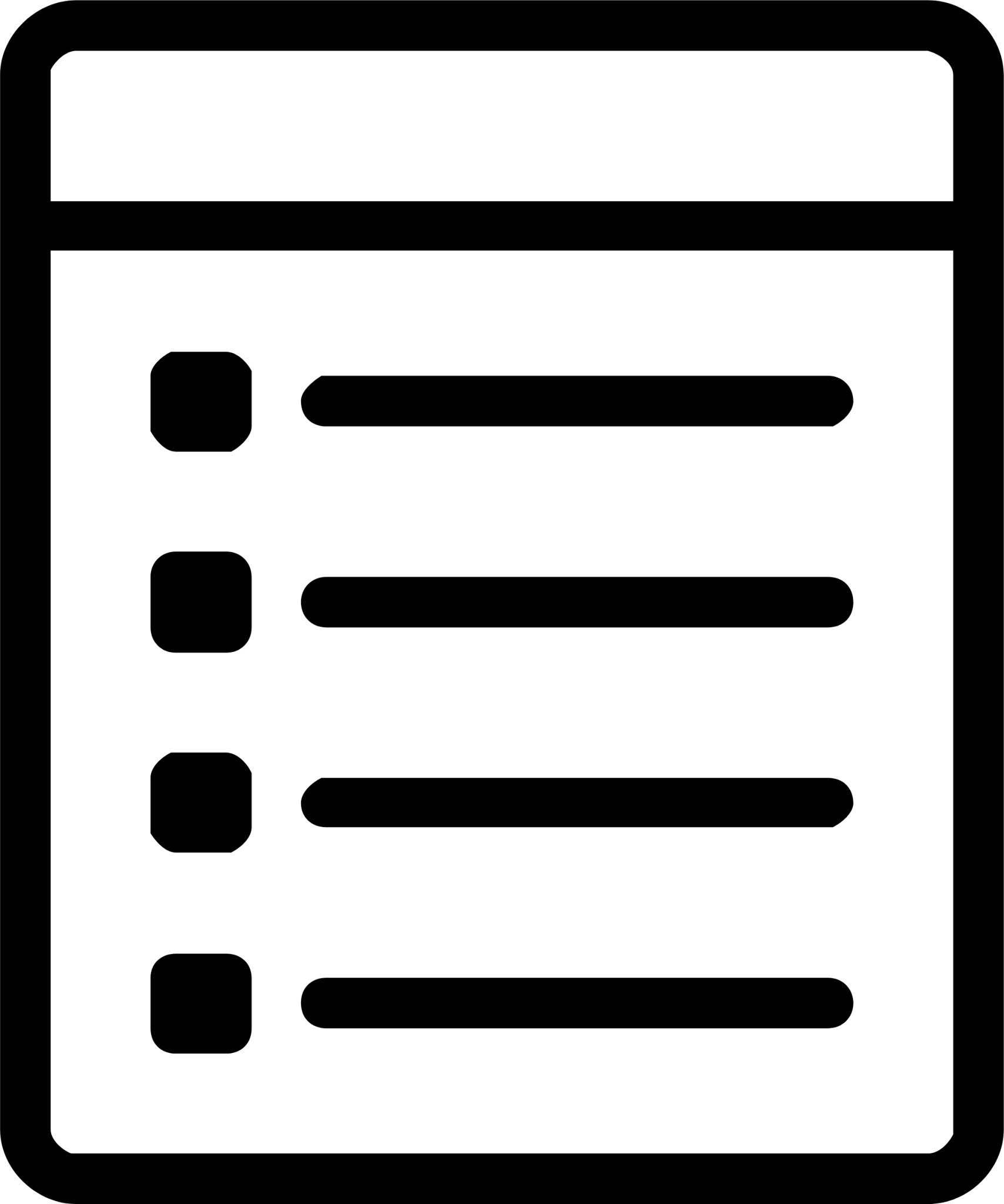 Hydro-climatic projection
https://fr.wikipedia.org/wiki/Bassin_Loire-Bretagne
Santos et al., 2022a,b, 2023
https://www.sage-authion.fr/nos-actions/preserver-ressource-eau/letude-h-m-u-c/
Ref.
Data for hydrological modeling of anthropized system
Key challenge for influenced hydrological model development: 
What do we couple the hydrological model to ? 
 	→ Quantification of human water uses 
(ii) How do we represent this coupling ? 
	→ Accounting for water uses in the model
?
Sectorial water demand and water use rules
Climatic data
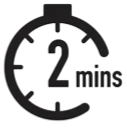 T, P, …
Hydrological model
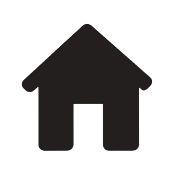 Human society
Volumes
Ref.
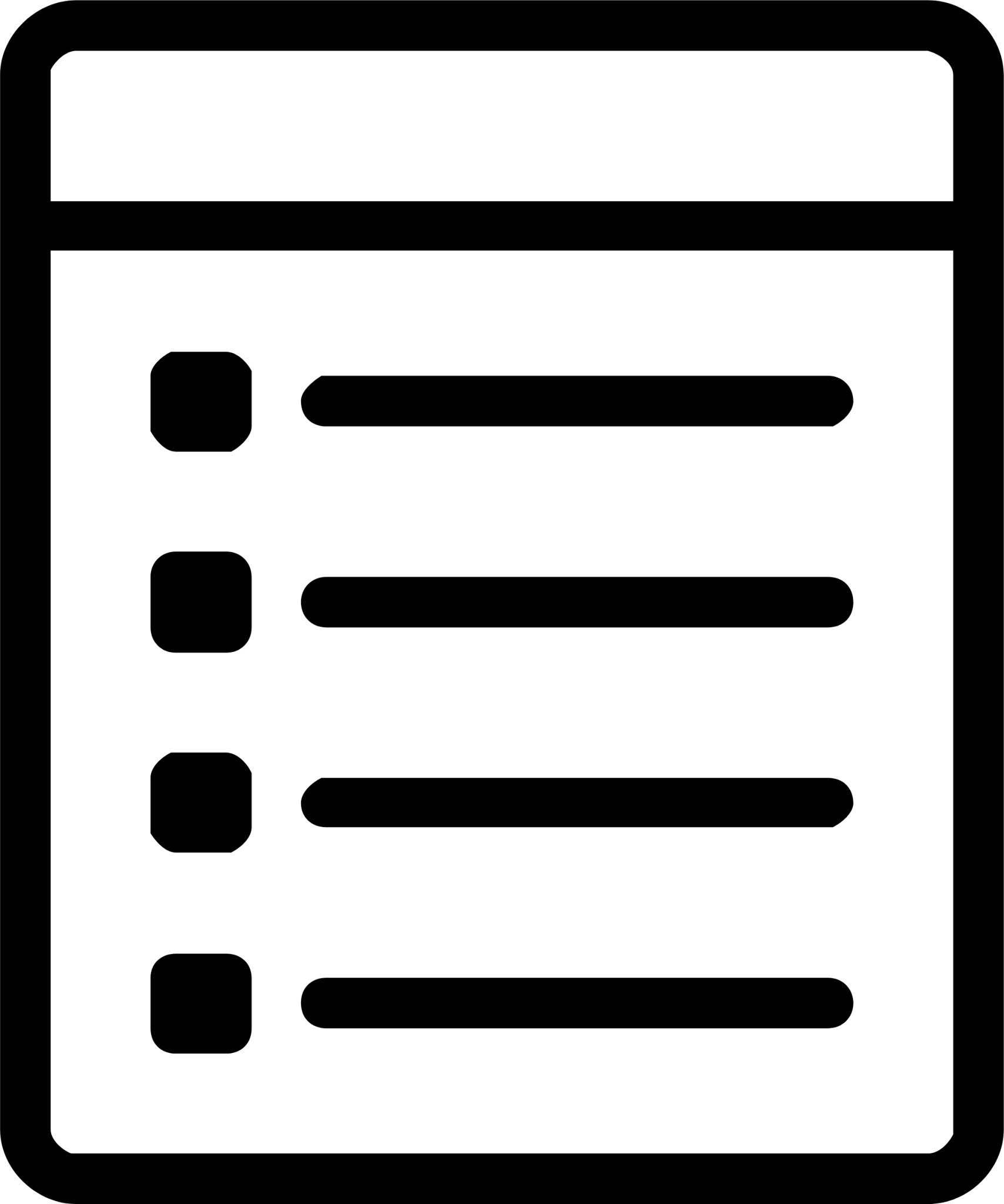 Naturel hydrological modeling
Development of human influence accounting in daily parsimonious conceptual models (GR models): 
Multiplication of local prospective studies in France 
Groundwater abstraction representation remain untreated
Needs for a large amount a data (years and catchments) : large sample hydrology approach and climatic projection objective
Influenced hydrological modeling
Ref.
Sources for water withdrawal quantification in France
Different possible sources: 
Local studies: precise, but resources and time demanding, results rarely public
Global modeling: easy availability, but subject to large uncertainties and do not build on local knowledge
BNPE: open source and homogenous, but contains uncertainties, limited availability and resolution 
Proposition:  build an intermediary between local and global scale by enhancing the BNPE
?
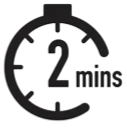 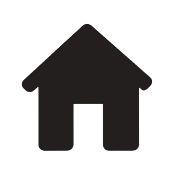 Ref.
National database of quantitative water withdrawals (BNPE)  
Data obtained through compulsory declarations for any legal entity withdrawing an annual volume exceeding  10 000 m3 (7 000 m3 in chronic water scarcity zone).
Data available from 2008 to 2022 at the annual scale 
Localized in space through coordinates
For large areas, BNPE data considered representative
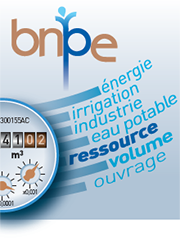 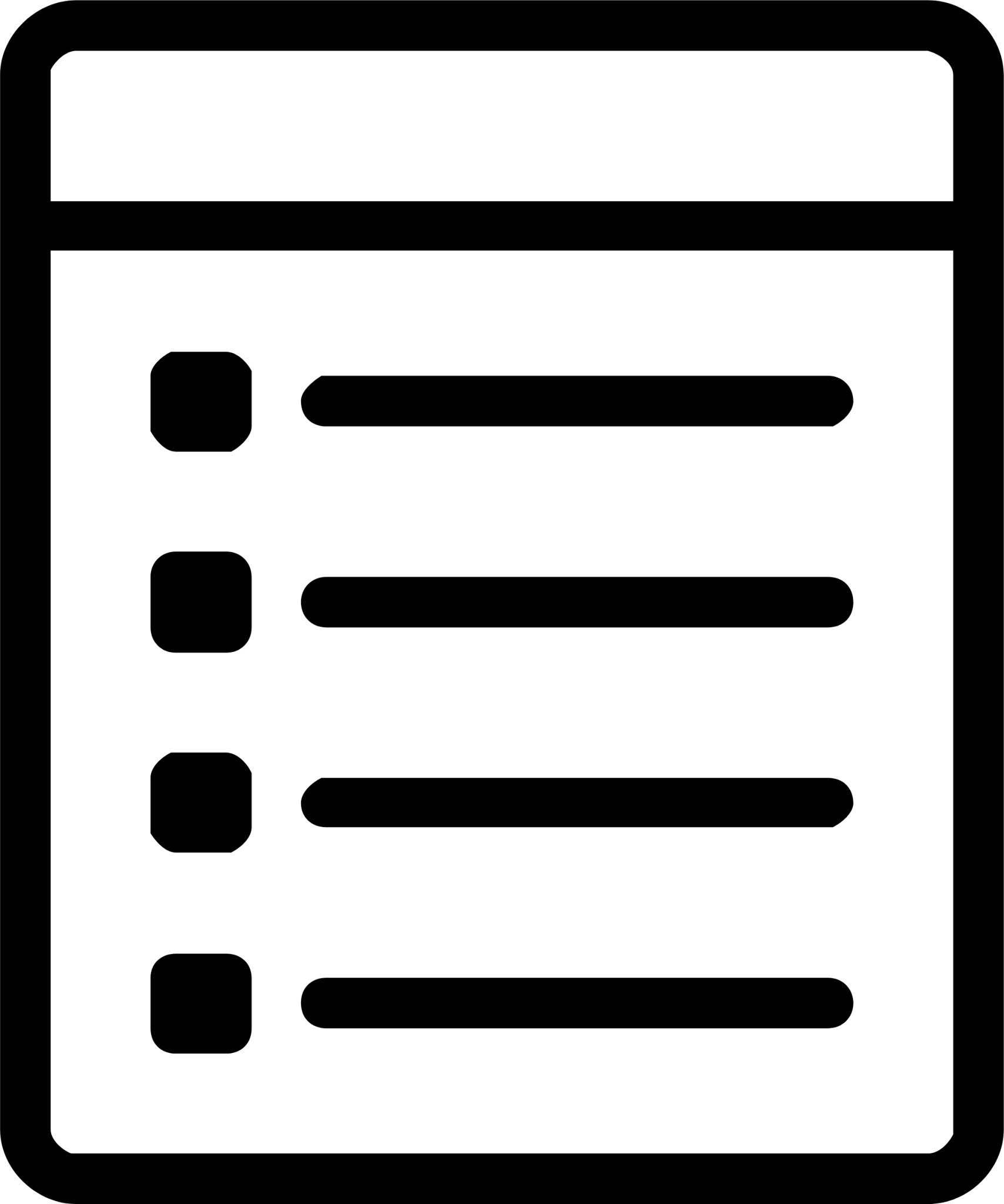 Ref.
Irrigation water withdrawal quantification
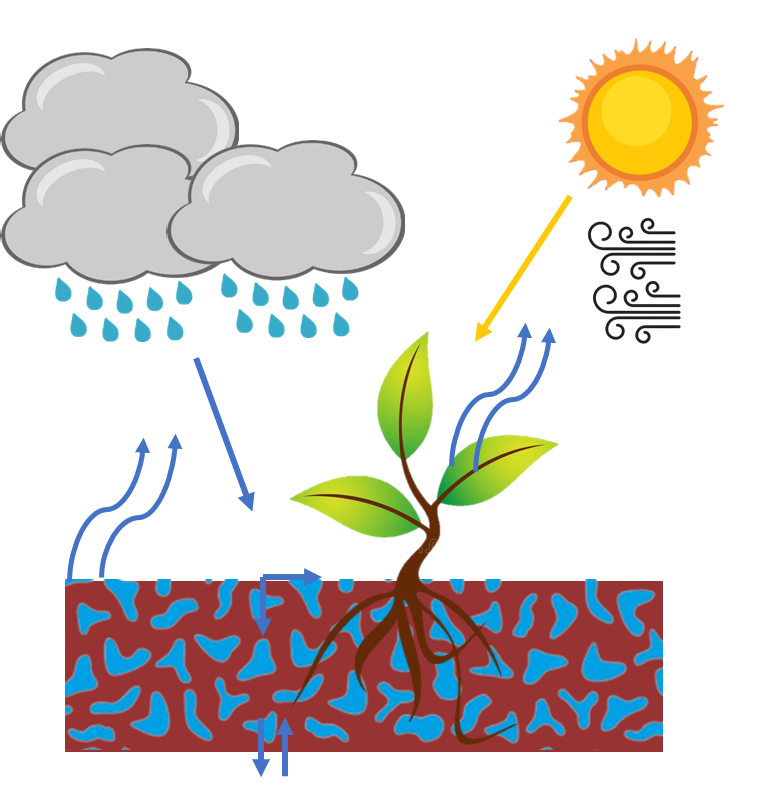 ?
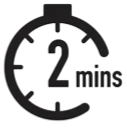 Ref.
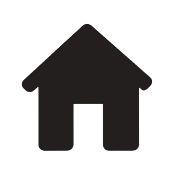 Ref.
Recent developments of data driven approach for water withdrawal quantification

Regression and machine learning as tools for constructing a data-base

This approach lacks of interpretability, but allows to let the data speak for themselves
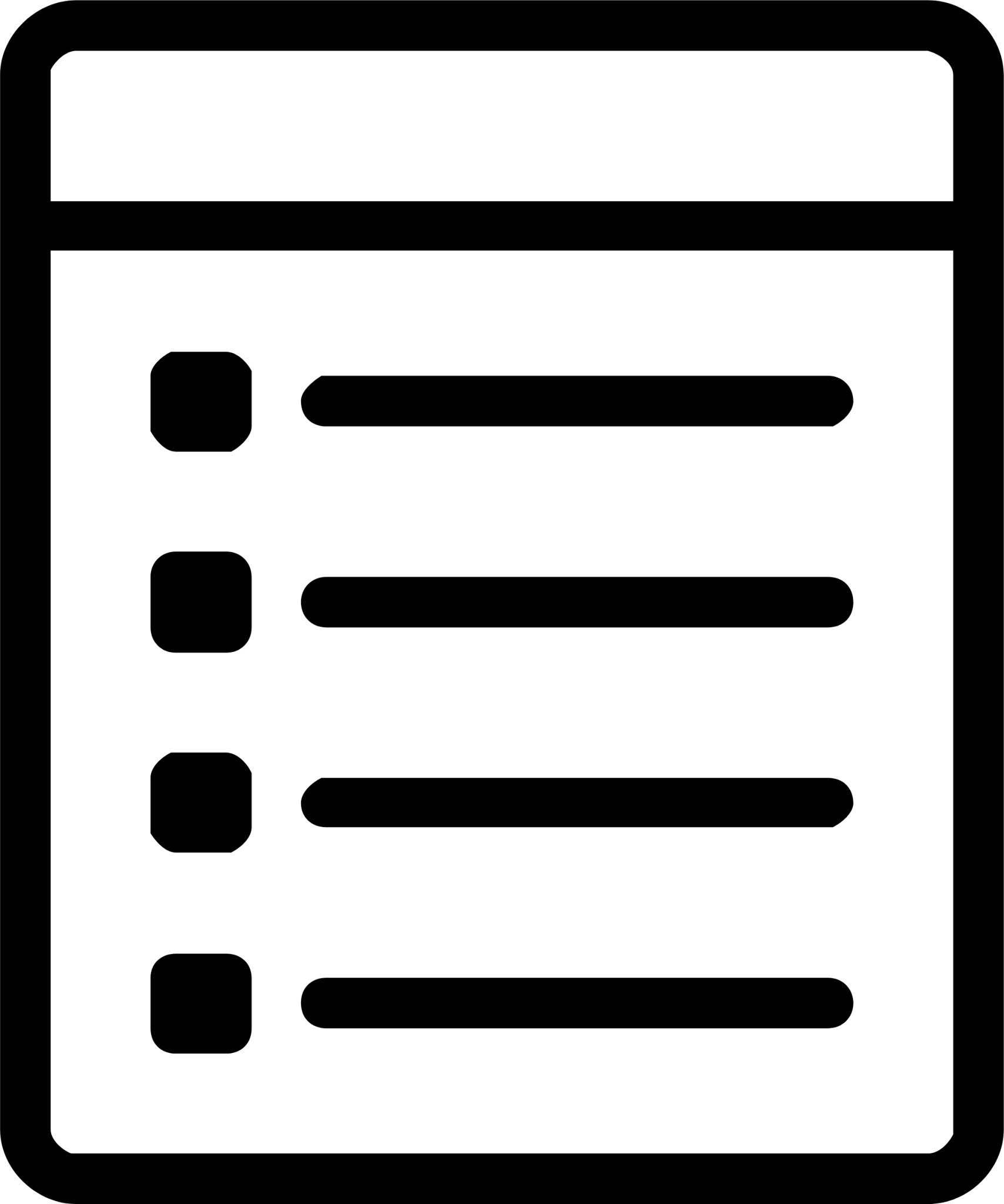 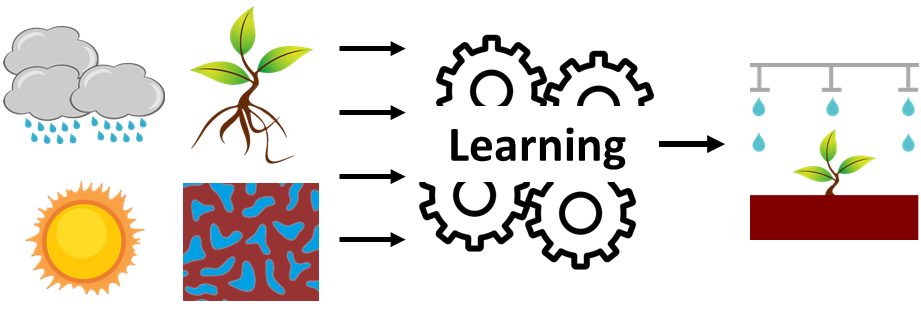 More about study area
?
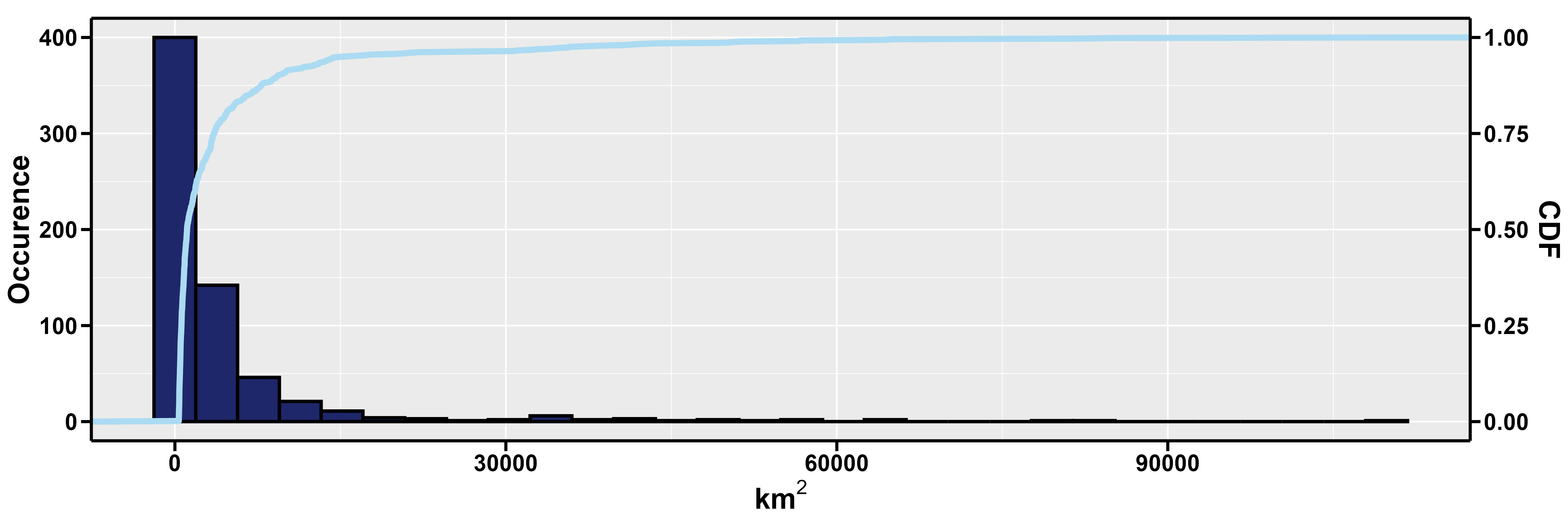 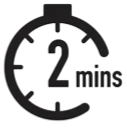 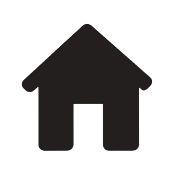 a)
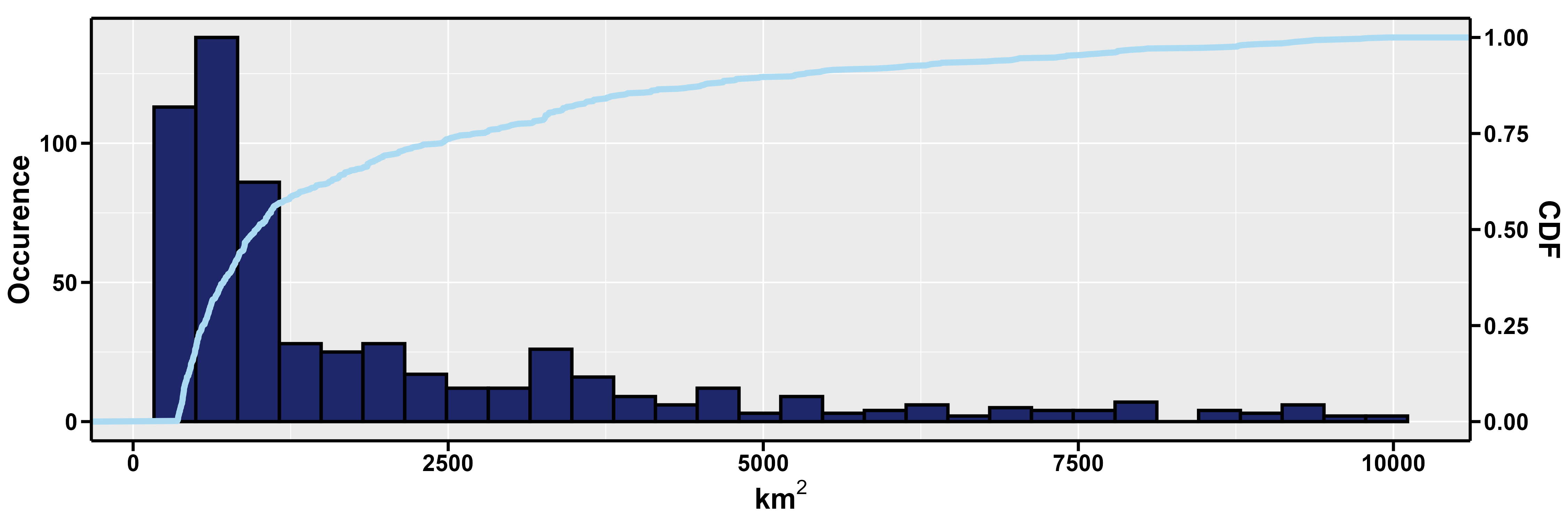 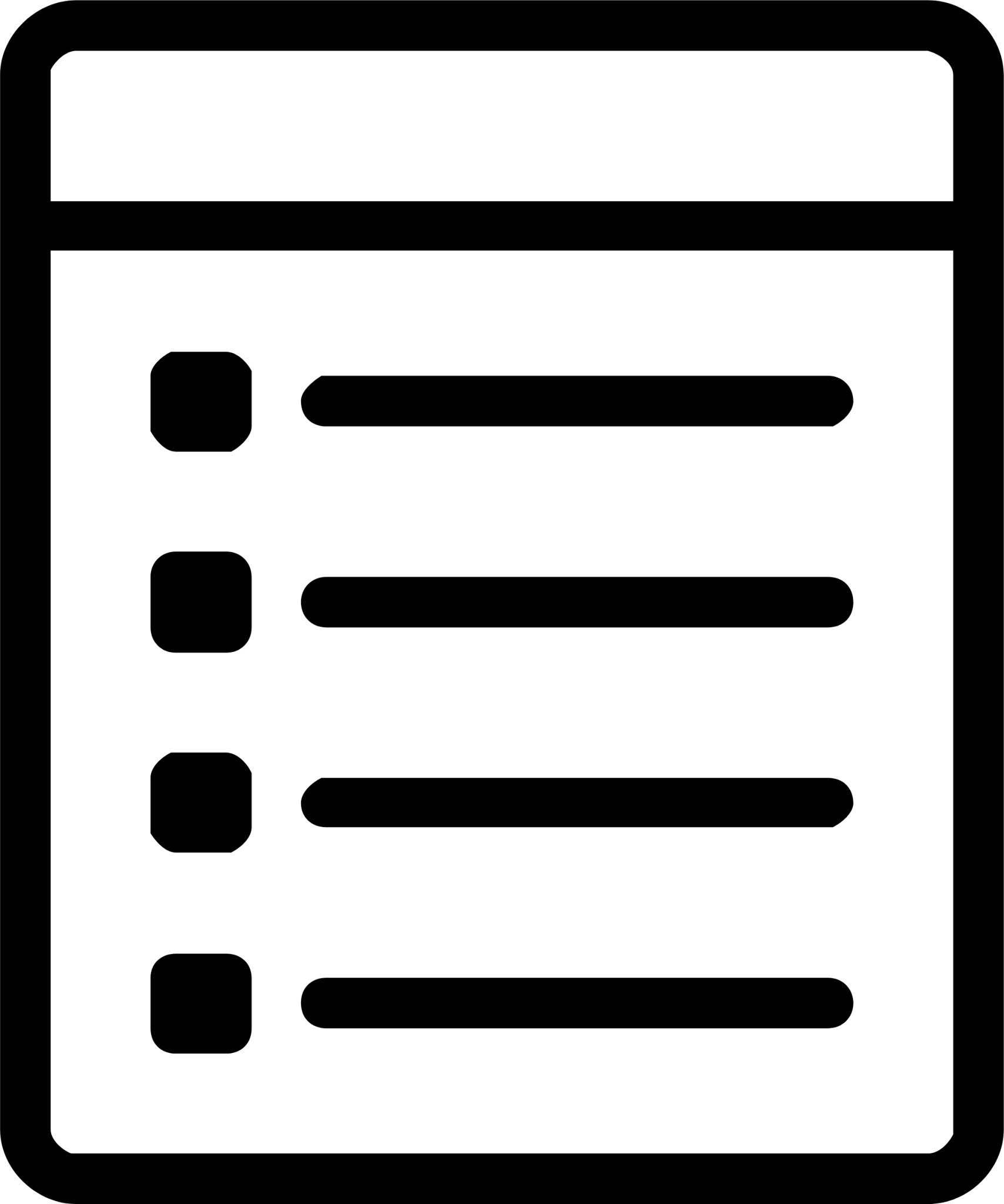 b)
Distribution of area in catchments selection 
Zoom on < 10 000 km2 section
More about study area
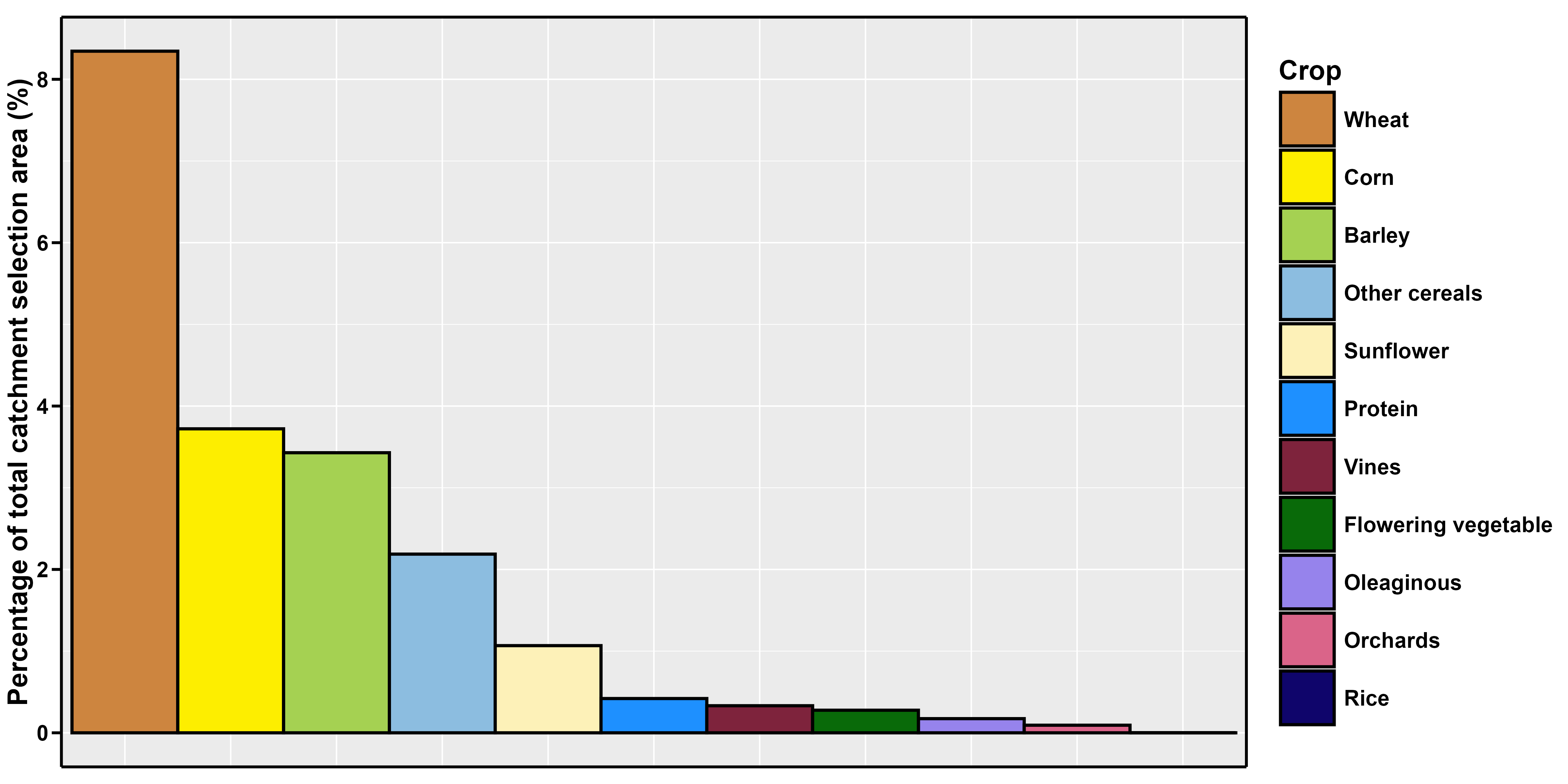 ?
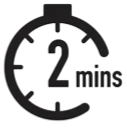 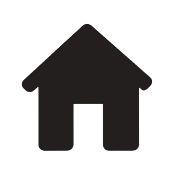 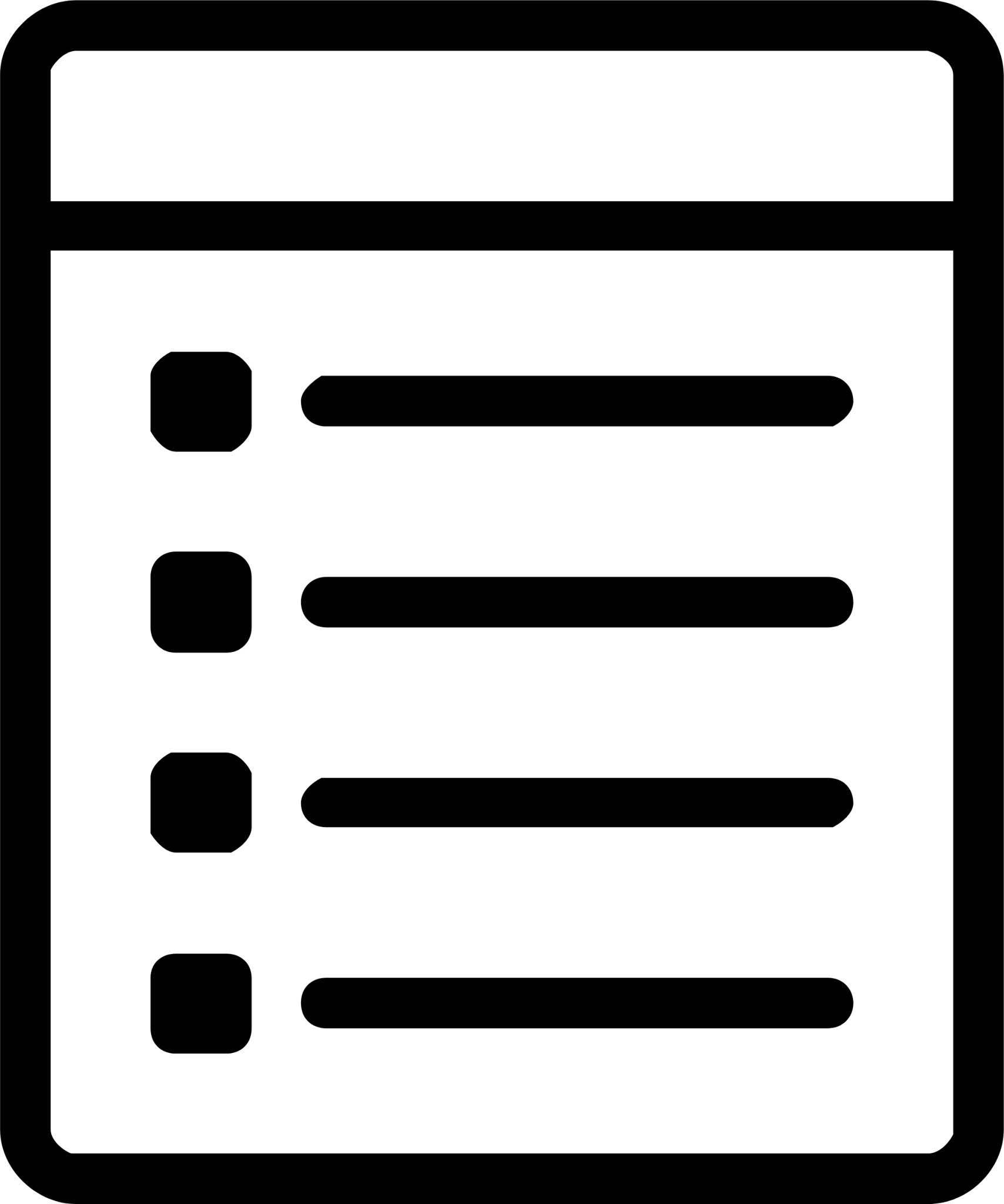 Crop type importance on the catchment selection total area
More about study area
?
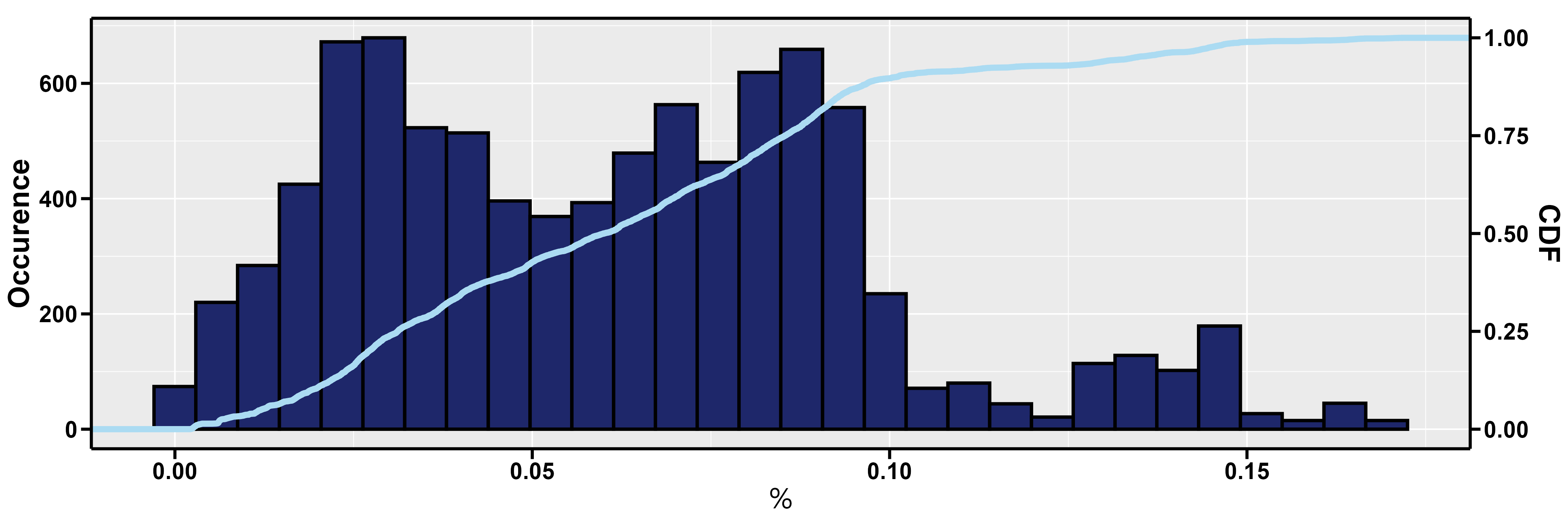 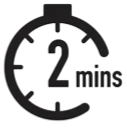 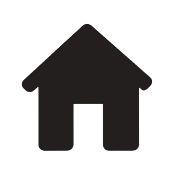 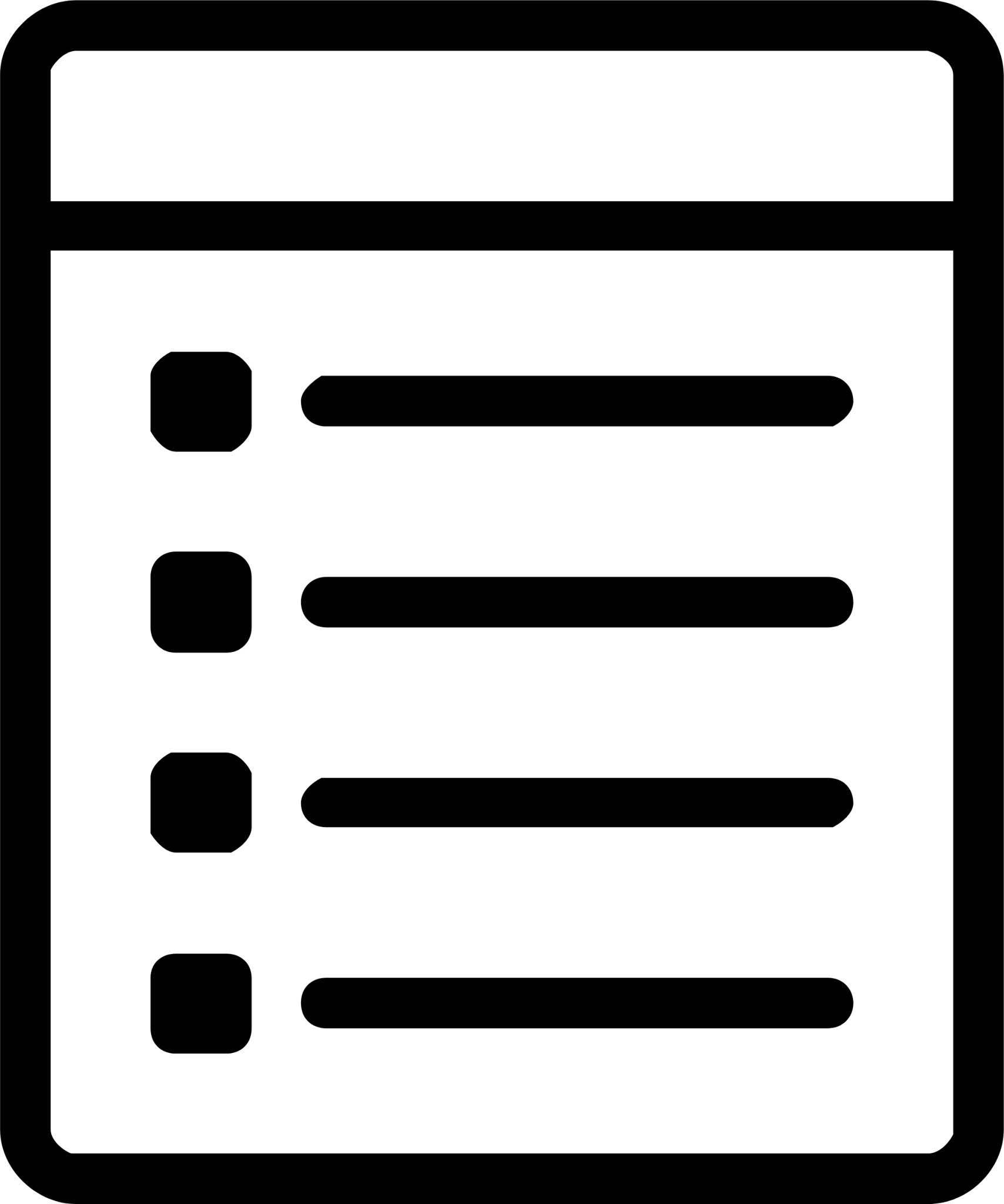 Distribution of area equipped for irrigation (as a percent of total catchment area) in catchments selection
Data pre-processing
?
Liu et al., 2001
Ref.
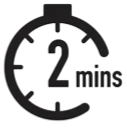 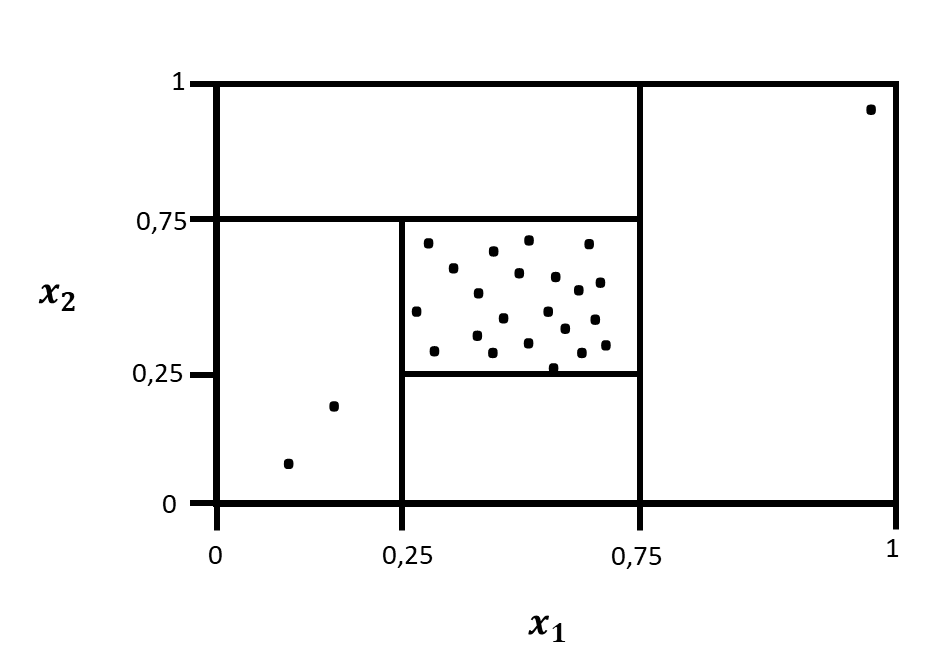 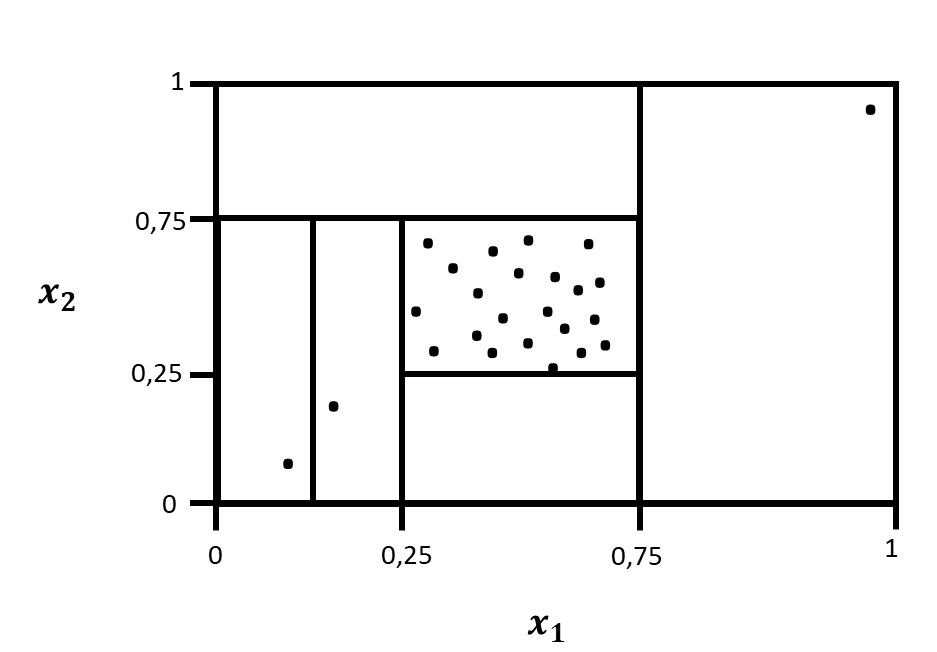 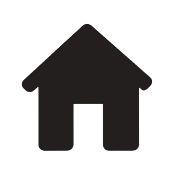 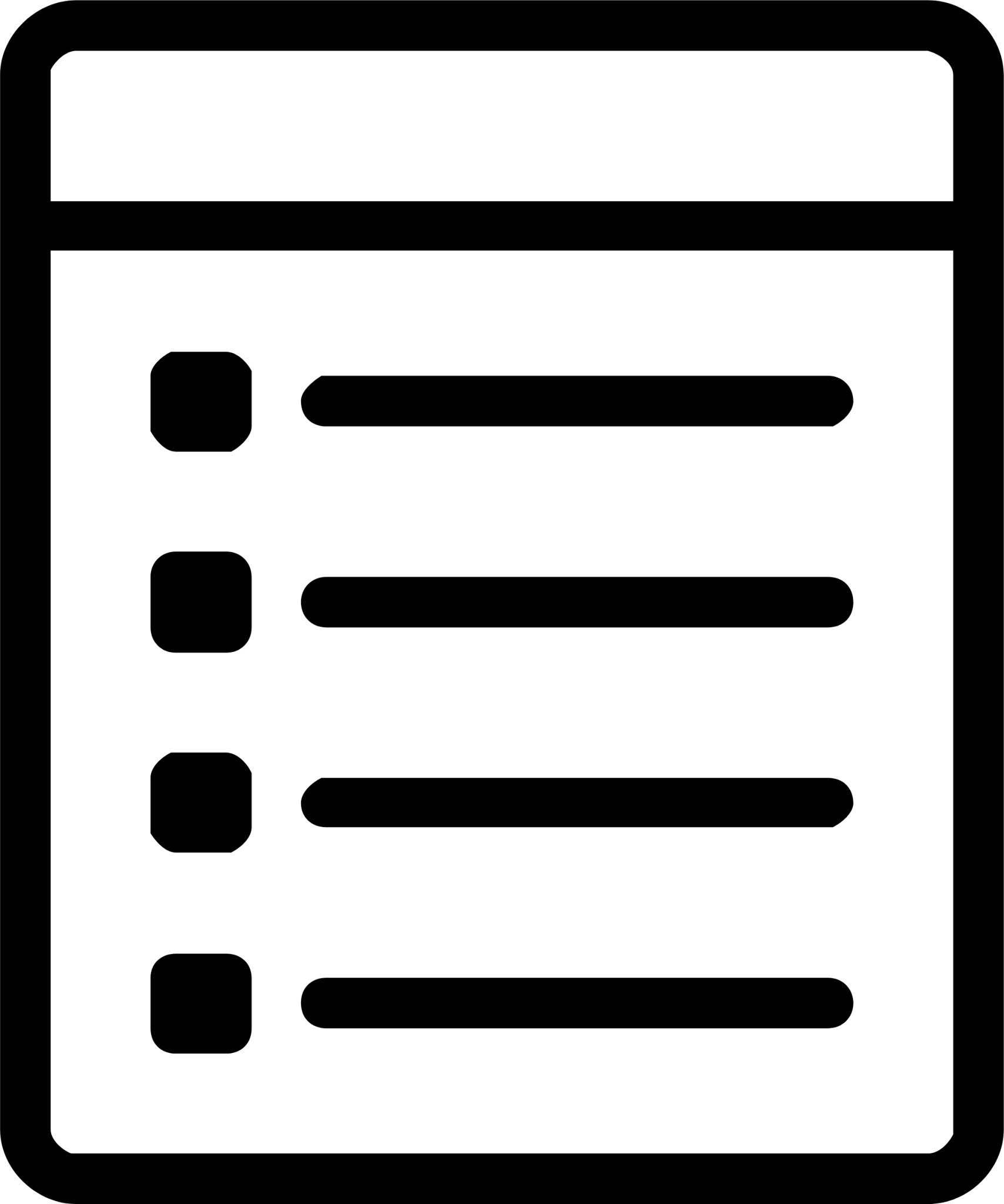 Illustration of the isolation forest algorithm. Idea: when performing random splitting of the dataset, how quickly a point is isolated ?
Decision tree
Mapping the predictors space by successive splitting
?
Ref.
James et al., 2023
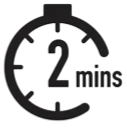 1
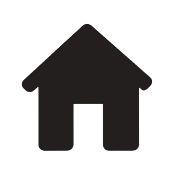 0,75
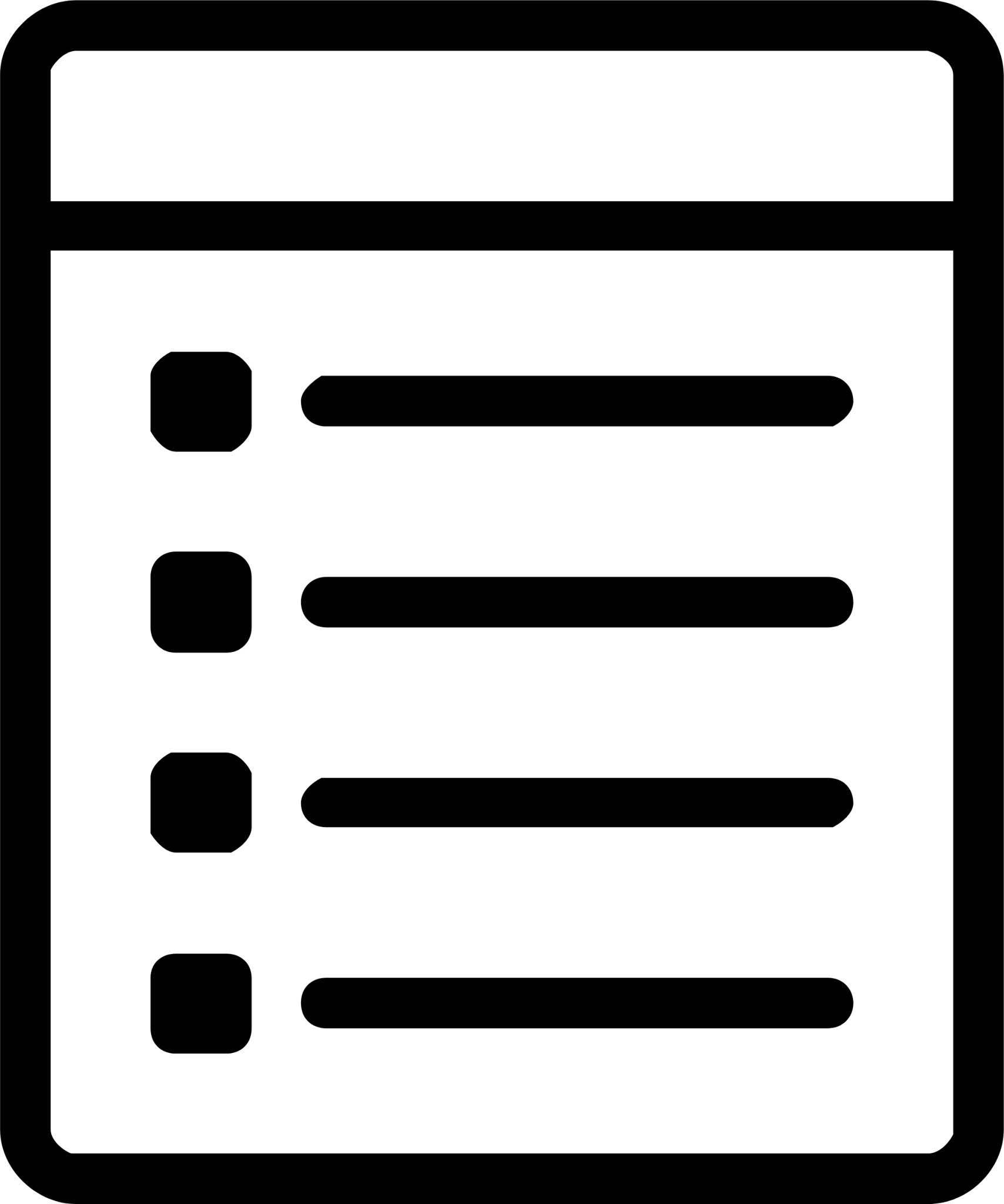 0,25
0
1
0
0,25
0,75
Random Tree Forest
?
Association of several trees to improve results
For each tree, random selection of a sub-sample of for training 
High predictive capacity 
Few observations and high dimension handling
Predictors correlation handling
Breiman, 2001
James et al., 2023
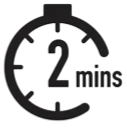 Ref.
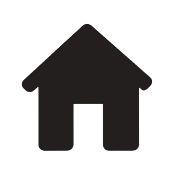 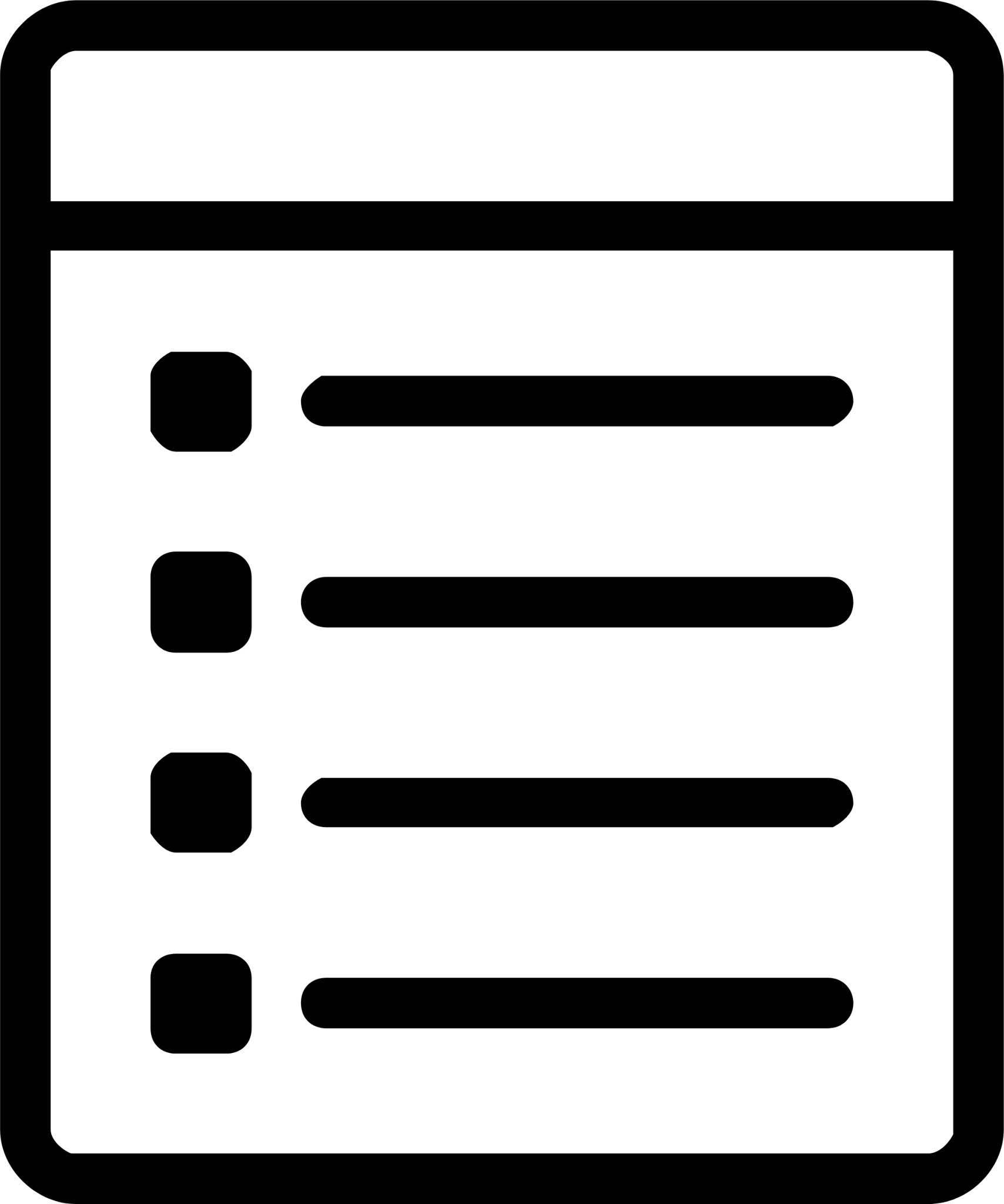 Illustration of the random tree forest algorithm
Agricultural predictors
?
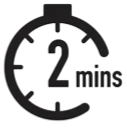 Ref.
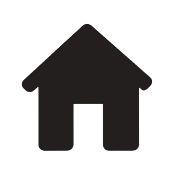 Crop types:  Wheat, Corn, Barley, Other cereals, Sunflower, Oleaginous, Protein, Rice, Orchards, Vines, Flowering vegetables
Irrigation technics:  Surface irrigation, sprinkler irrigation, drop irrigation
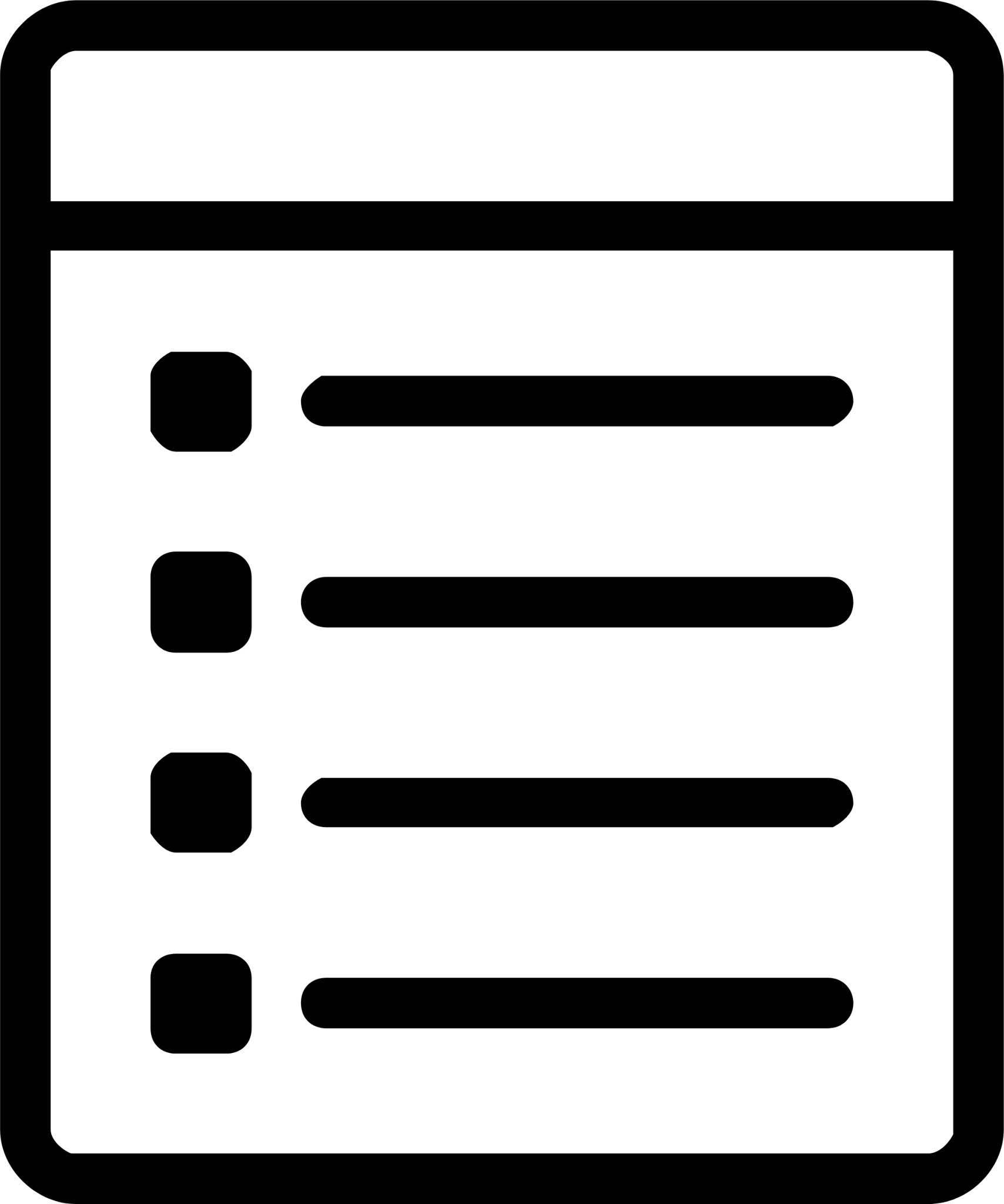 More
about spatial scale and missing year
Economical predictors
?
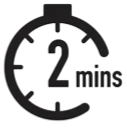 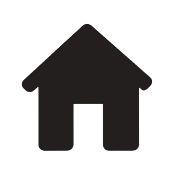 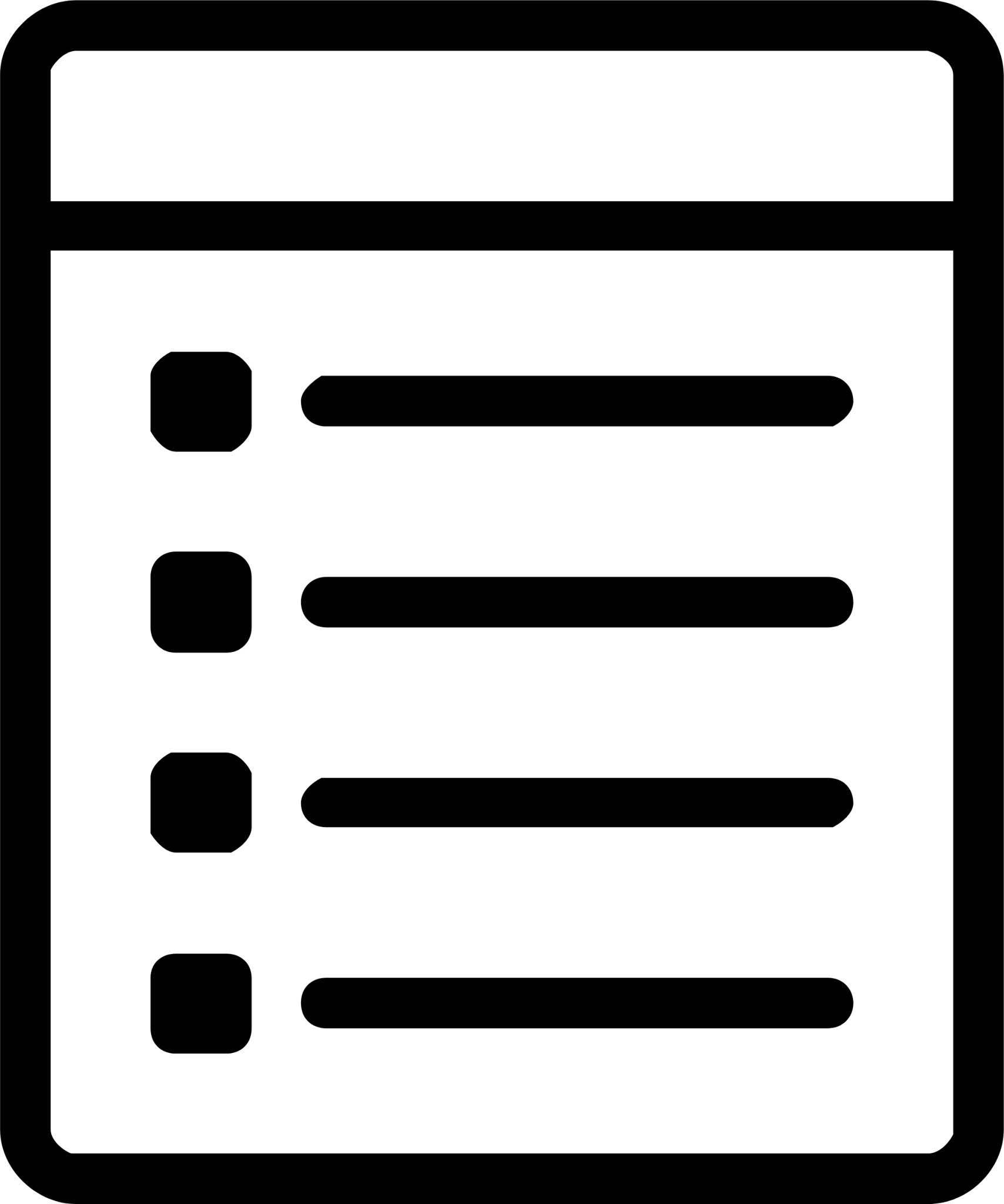 More
about spatial scale and missing year
Descriptor
?
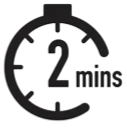 Ref.
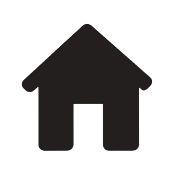 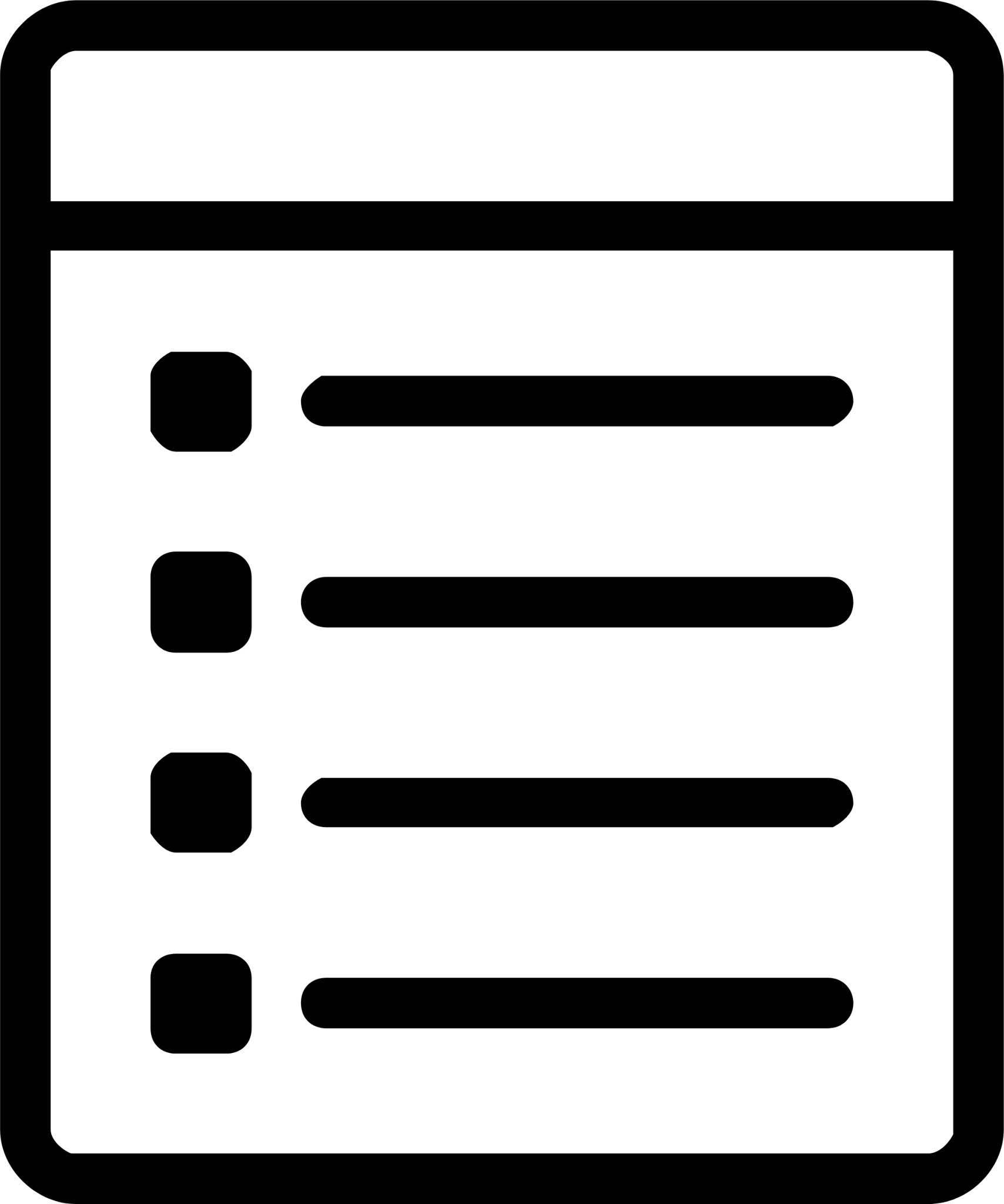 More
about spatial scale and missing year
Meteorological predictors
?
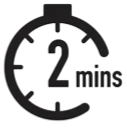 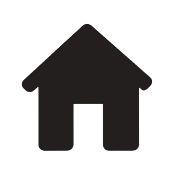 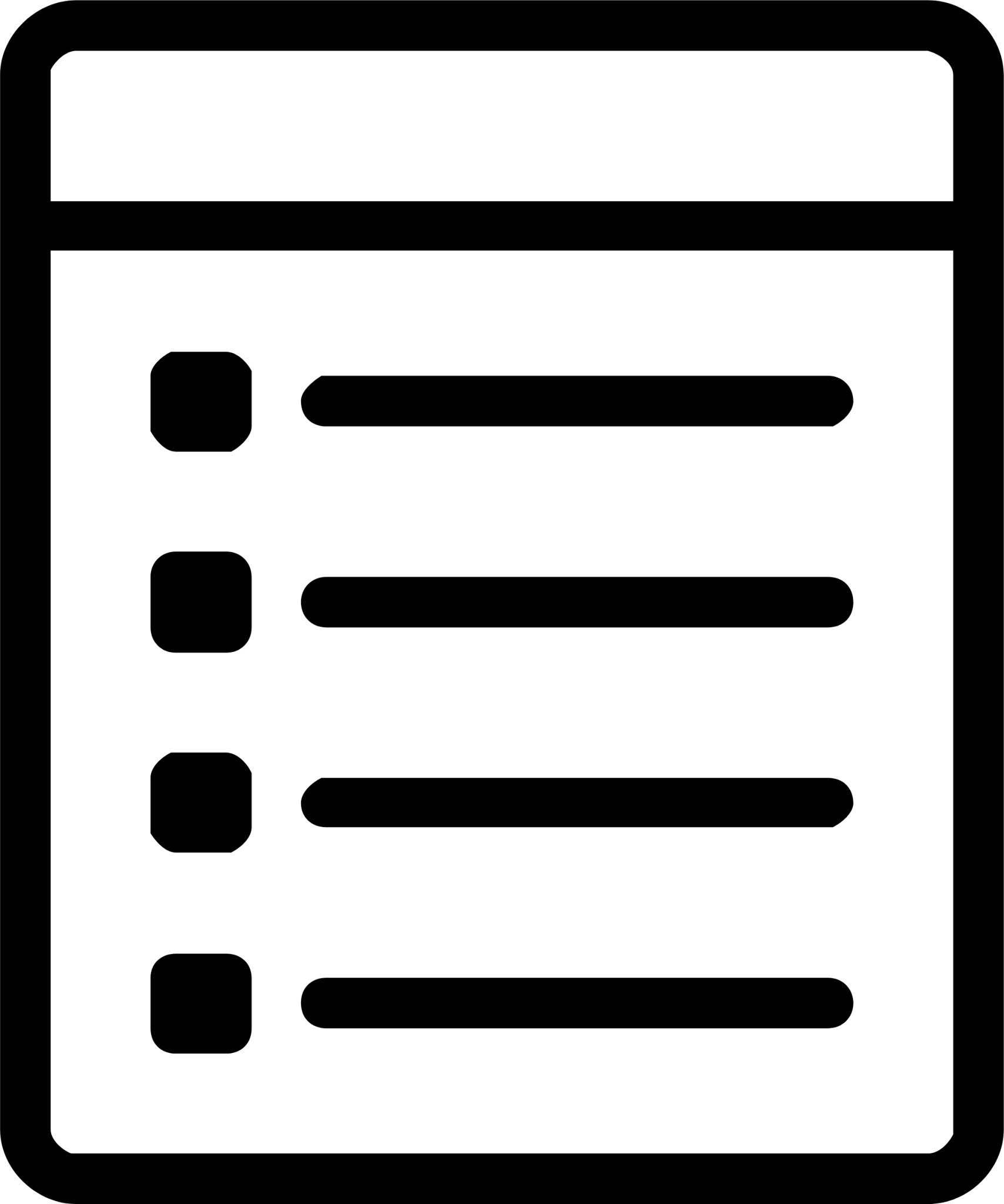 More
about spatial scale and missing year
Data rescaling and missing year handling
a)
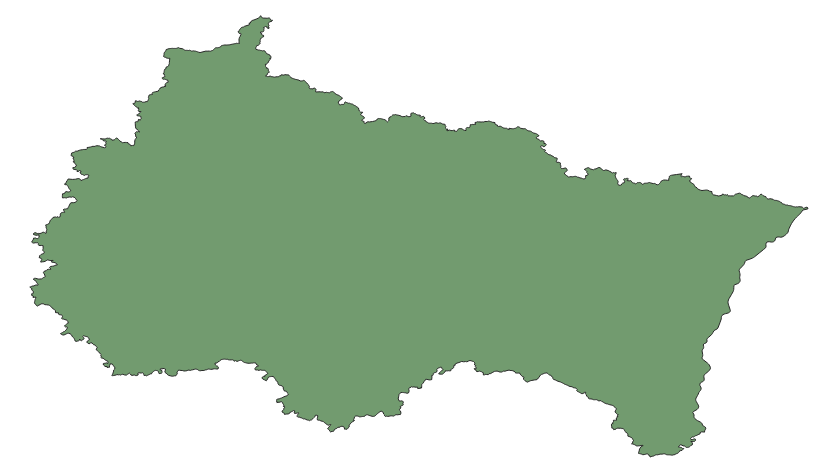 ?
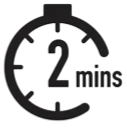 Basin descriptors and meteorological data: aggregated to catchment scale
GDP disaggregation: considered it constant in space (a)
Agricultural (and agriculture-linked economical) variables spatial disaggregation: considered constant over agricultural land  (b)
Missing years are completed using linear interpolation using the two closest years (c)
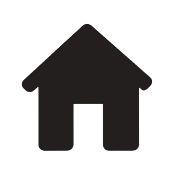 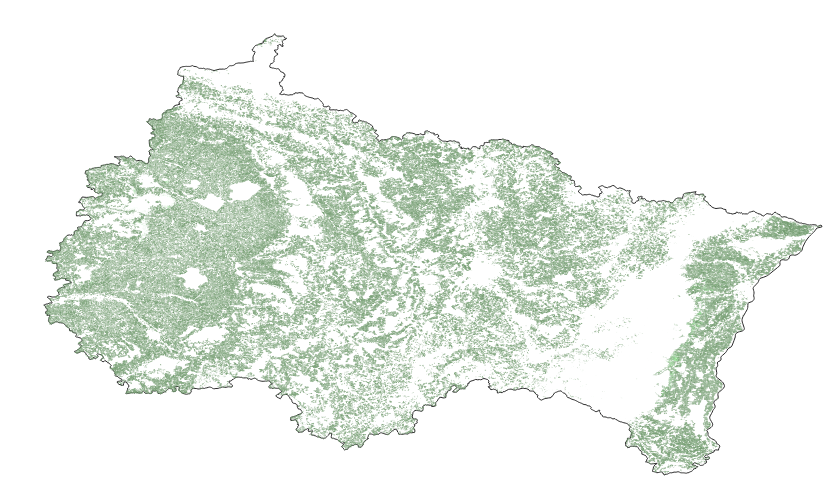 b)
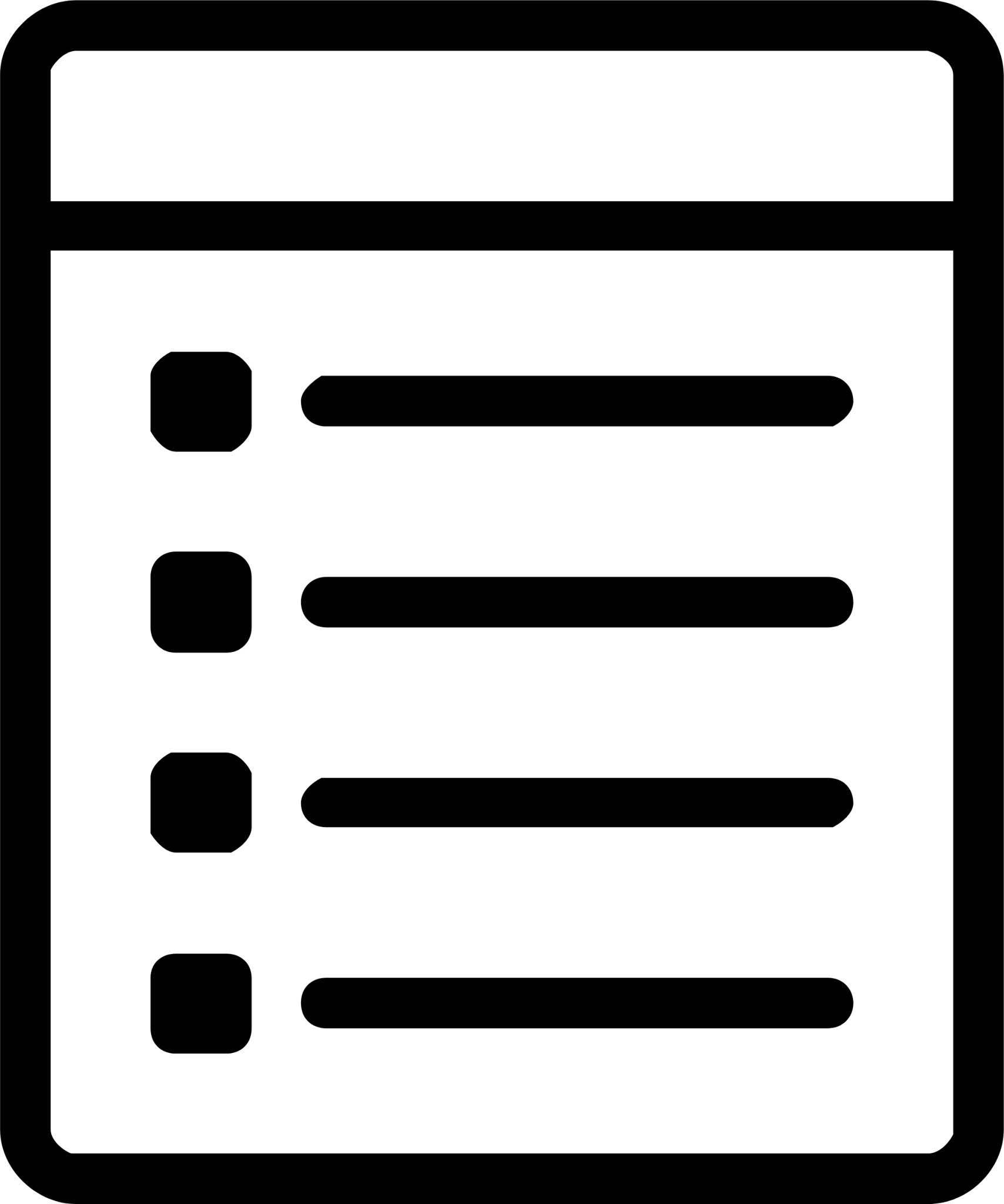 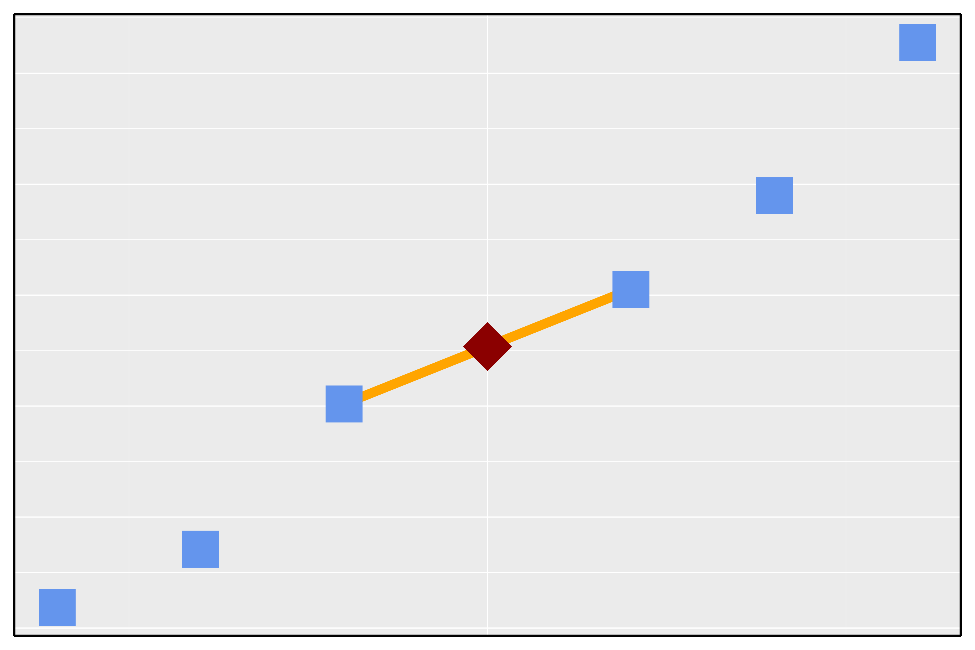 c)
Shapley Value
?
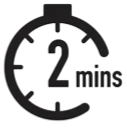 Ref.
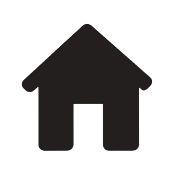 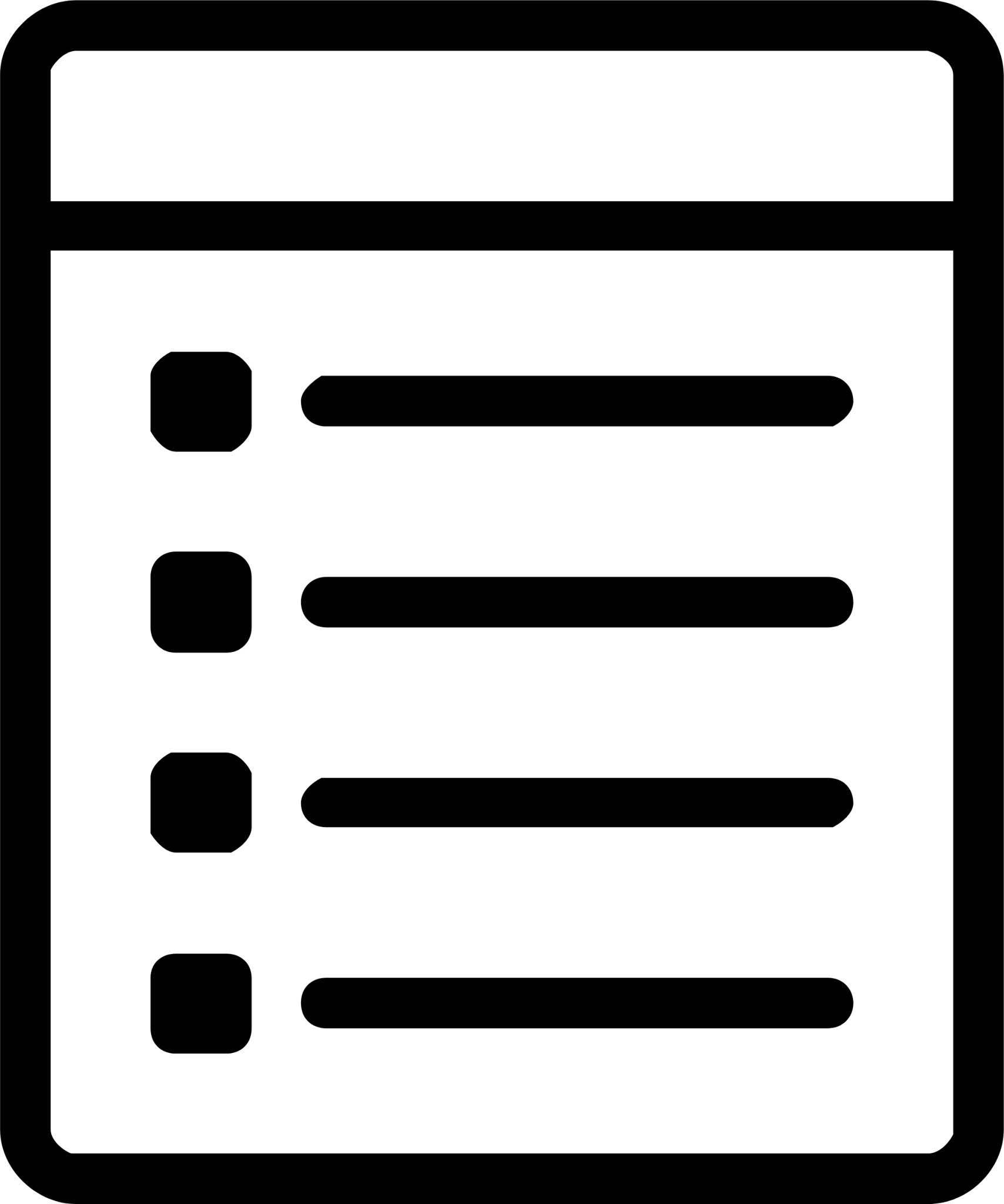 5
-2
-2
?
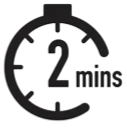 References
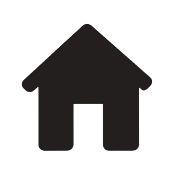 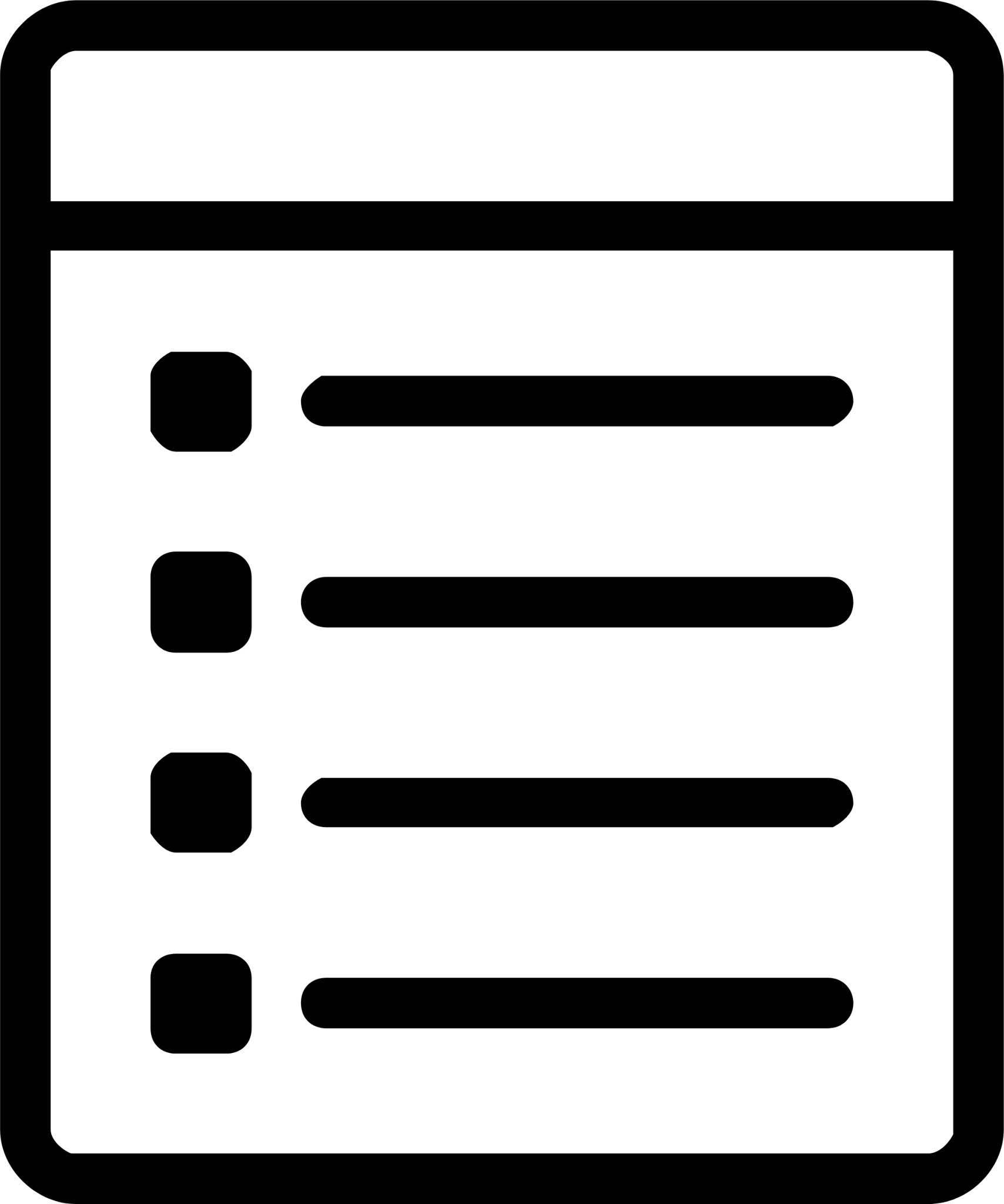 Global Irrigation model
?
Huang, Z., Hejazi, M., Li, X., Tang, Q., Vernon, C., Leng, G., Liu, Y., Döll, P., Eisner, S., Gerten, D., Hanasaki, N., and Wada, Y.: Reconstruction of global gridded monthly sectoral water withdrawals for 1971–2010 and analysis of their spatiotemporal patterns, Hydrol. Earth Syst. Sci., 22, 2117–2133, https://doi.org/10.5194/hess-22-2117-2018, 2018. 

 Hanasaki, N., Kanae, S., Oki, T., Masuda, K., Motoya, K., Shirakawa, N., Shen, Y., and Tanaka, K.: An integrated model for the assessment of global water resources – Part 1: Model description and input meteorological forcing, Hydrol. Earth Syst. Sci., 12, 1007–1025, https://doi.org/10.5194/hess-12-1007-2008, 2008. 

 Wada, Y., Wisser, D., and Bierkens, M. F. P.: Global modeling of withdrawal, allocation and consumptive use of surface water and groundwater resources, Earth Syst. Dynam., 5, 15–40, https://doi.org/10.5194/esd-5-15-2014, 2014. 

 Rost, S., Gerten, D., Bondeau, A., Lucht, W., Rohwer, J., and Schaphoff, S.: Agricultural green and blue water consumption and its influence on the global water system, Water Resour. Res., 44, W09405, https://doi.org/10.1029/2007WR006331, 2008.

Müller Schmied, H., Eisner, S., Franz, D., Wattenbach, M., Portmann, F. T., Flörke, M., and Döll, P.: Sensitivity of simulated global-scale freshwater fluxes and storages to input data, hydrological model structure, human water use and calibration, Hydrol. Earth Syst. Sci., 18, 3511–3538, https://doi.org/10.5194/hess-18-3511-2014, 2014.
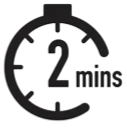 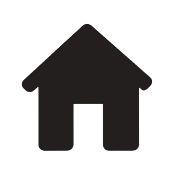 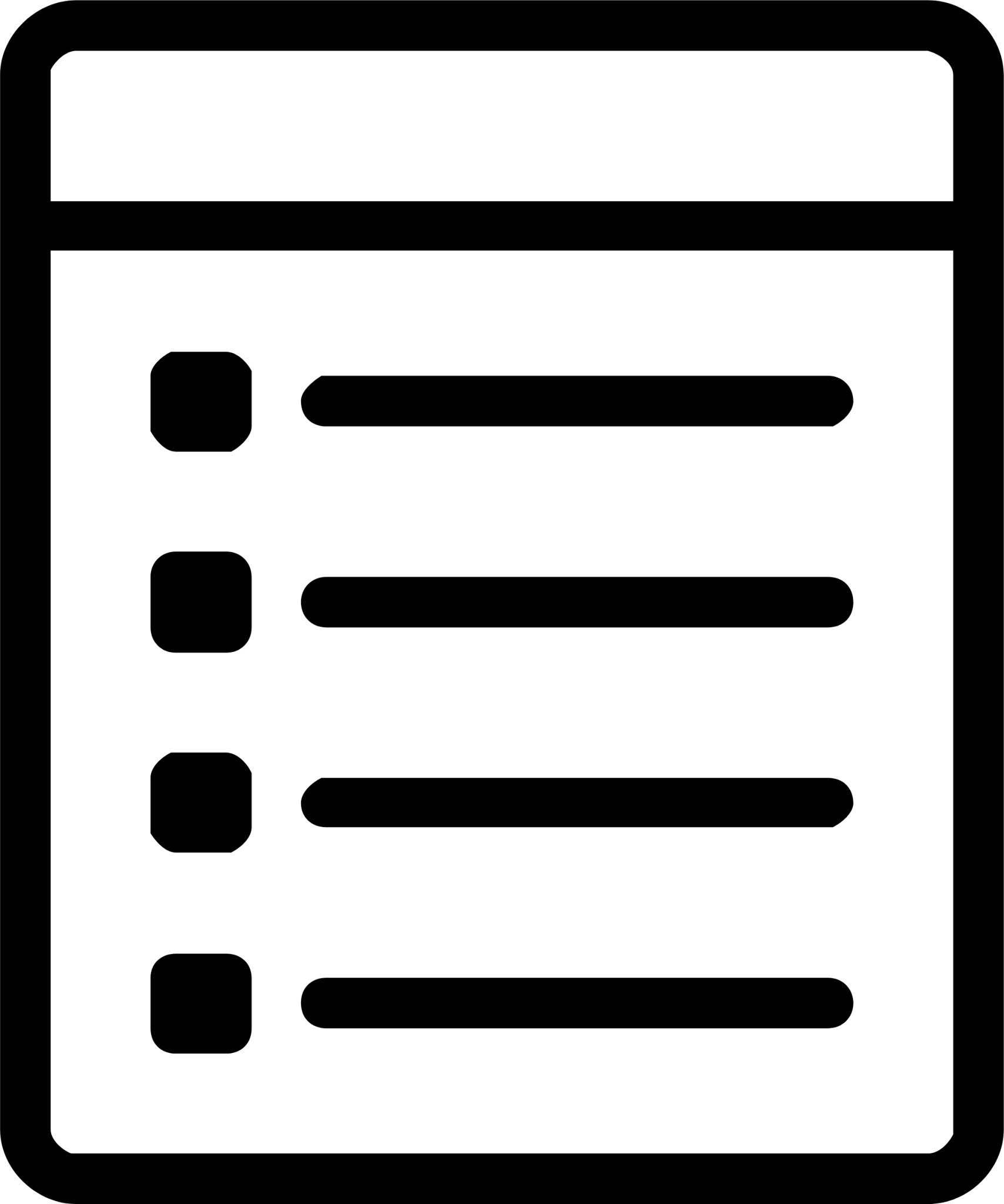 Random Forest, Shapley Value, R package
?
Breiman, L.: Random Forests, Machine Learning, 45, 5–32, https://doi.org/10.1023/A:1010933404324, 2001.

James, G.; Witten, D.; Hastie, T.; Tibshirani, R.; Taylor, J., 2023. An Introduction to Statistical Learning: with Applications in Python [en ligne]. Cham: Springer International Publishing. Springer Texts in Statistics. isbn 978-3-031-38746-3 978-3-031-38747-0. doi: 10.1007/978-3-031-38747-0.

 Biau, G.; Scornet, E., 2016. A random forest guided tour. Vol. 25, no. 2, p. 197–227
issn 1133-0686, issn 1863-8260 doi: 10.1007/s11749-016-0481-7 

F. T. Liu, K. M. Ting and Z. -H. Zhou, "Isolation Forest," 2008 Eighth IEEE International Conference on Data Mining, Pisa, Italy, 2008, pp. 413-422, doi: 10.1109/ICDM.2008.17.

Yang, Jilei. Fast treeshap: Accelerating shap value computation for trees. arXiv preprint arXiv:2109.09847, 2021.

Wright MN, Ziegler A (2017). “ranger: A Fast Implementation of Random Forests for High Dimensional Data in C++ and R.” Journal of Statistical Software, 77(1), 1–17. doi:10.18637/jss.v077.i01. 

Komisarczyk K, Kozminski P, Maksymiuk S, Biecek P (2025). treeshap: Compute SHAP Values for Your Tree-Based Models Using the 'TreeSHAP' Algorithm. R package version 0.3.1.9000, https://github.com/modeloriented/treeshap. 

Bischl B, Lang M, Kotthoff L, Schiffner J, Richter J, Studerus E, Casalicchio G, Jones Z (2016). “mlr: Machine Learning in R.” Journal of Machine Learning Research, 17(170), 1-5. https://jmlr.org/papers/v17/15-066.html. 

Bischl B, Richter J, Bossek J, Horn D, Thomas J, Lang M (2017). “mlrMBO: A Modular Framework for Model-Based Optimization of Expensive Black-Box Functions.” arXiv preprint arXiv:1703.03373.
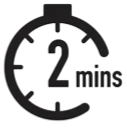 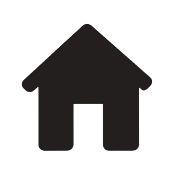 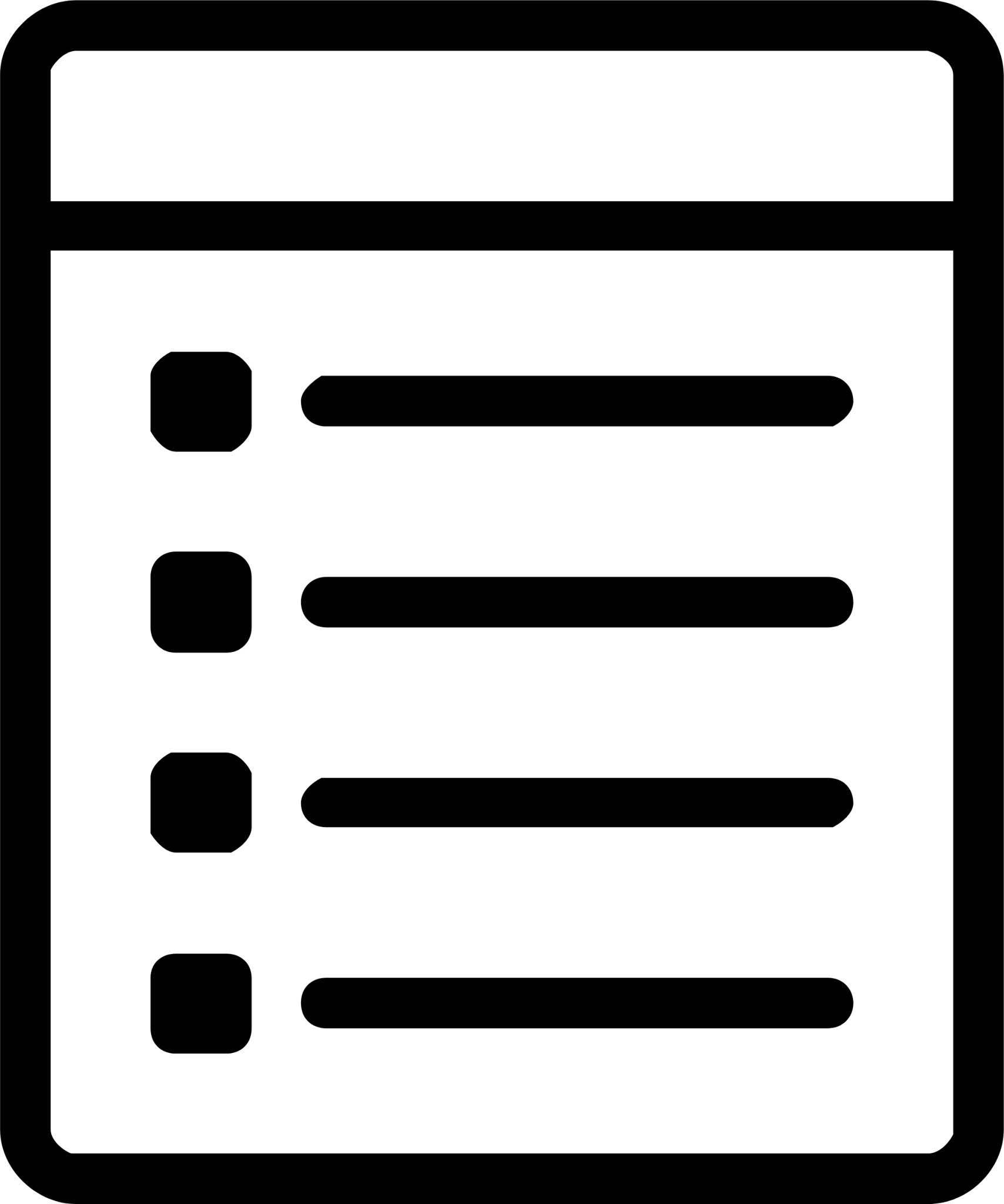 Climate change and hydroclimatic studies in France
?
Wanders, N. and Wada, Y.: Human and climate impacts on the 21st century hydrological drought, Journal of Hydrology, 526, 208–220,
https://doi.org/10.1016/j.jhydrol.2014.10.047, 2015

Sauquet, Éric; Caballero, Yvan; Vergnes, Jean-Pierre; Aissat, Ryma, 2024, "Points et supports de simulation des projections hydrologiques", https://doi.org/10.57745/RE6CDN, Recherche Data Gouv, V1 

Sauquet, Éric; Strohmenger, Laurent; Thirel, Guillaume; Le Lay, Matthieu, 2024, "Quelles évolutions des régimes hydrologiques en France hexagonale ?", https://doi.org/10.57745/TLUTKF, Recherche Data Gouv, V3 

Tramblay, Yves; Sauquet, Éric; Arnaud, Patrick; Rousset, Fabienne; Soubeyroux, Jean-Michel; Hingray, Benoit; Jaouen, Tristan; Jeantet, Alexis; Munier, Simon; Vergnes, Jean-Pierre, 2024, "Scénarios d’extrêmes hydrologiques", https://doi.org/10.57745/2XDJ5H, Recherche Data Gouv, V3 

Santos, L., Thomas, A., Mounereau, L., and Thirel, G.: Etude HMUC : Rapport Phase 1 - Analyse des données et définition des besoins
complémentaires, Tech. rep., INRAE ; EPTB Sèvre Nantaise, https://hal.inrae.fr/hal-03962321, 2022.

Santos, L., Tales, E., Bluche, A., Thomas, A., Mounereau, L., and Thirel, G.: Etude HMUC : Rapport Phase 2 - État des lieux / Diagnostic /
Constitution de la modélisation, Tech. rep., INRAE ; EPTB Sèvre Nantaise, https://hal.inrae.fr/hal-04008873, 2023a.

Santos, L., Tallec, G., Tales, E., Bluche, A., You, B., Thomas, A., Mounereau, L., and Thirel, G.: Étude HMUC : Rapport Phase 3 - Définition
des débits biologiques - Analyses prospectives : besoins futurs et changement climatique, Tech. rep., INRAE ; EPTB Sèvre Nantaise,
https://hal.inrae.fr/hal-04355199, 2023b.
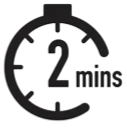 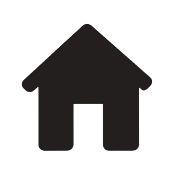 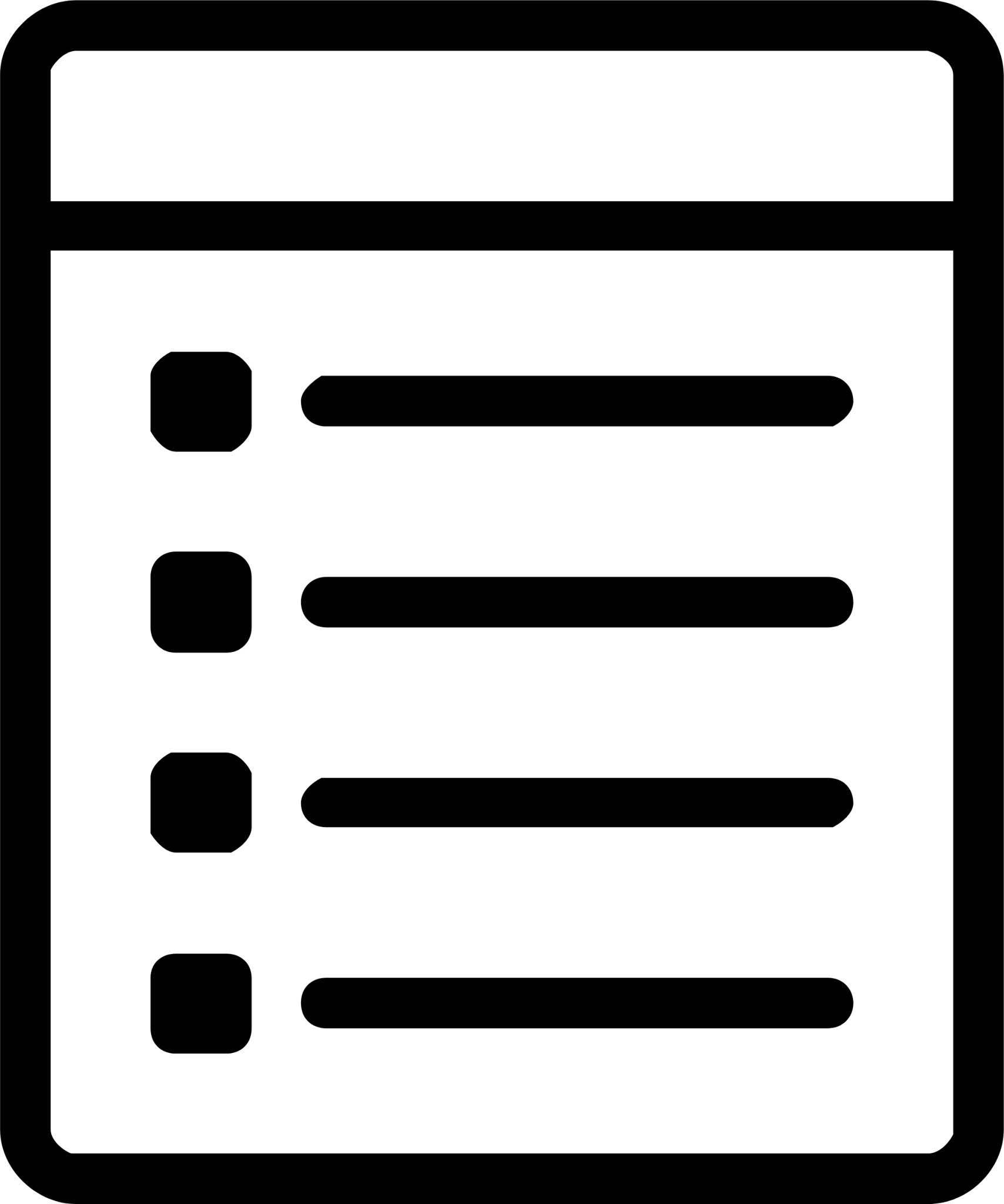 Influenced hydrological modelling
?
Nazemi, A. and Wheater, H. S.: On inclusion of water resource management in Earth system models – Part 1: Problem definition and
representation of water demand, Hydrology and Earth System Sciences, 19, 33–61, https://doi.org/10.5194/hess-19-33-2015, 2015a.

Nazemi, A. and Wheater, H. S.: On inclusion of water resource management in Earth system models – Part 2: Representation of water supply
and allocation and opportunities for improved modeling, Hydrology and Earth System Sciences, 19, 63–90, https://doi.org/10.5194/hess-315
19-63-2015, 2015b.

Wada, Y., Bierkens, M. F. P., De Roo, A., Dirmeyer, P. A., Famiglietti, J. S., Hanasaki, N., Konar, M., Liu, J., Müller Schmied, H., Oki, T.,
Pokhrel, Y., Sivapalan, M., Troy, T. J., Van Dijk, A. I. J. M., Van Emmerik, T., Van Huijgevoort, M. H. J., Van Lanen, H. A. J., Vörösmarty,
C. J., Wanders, N., and Wheater, H.: Human–water interface in hydrological modelling: current status and future directions, Hydrology
and Earth System Sciences, 21, 4169–4193, https://doi.org/10.5194/hess-21-4169-2017, 2017.

Payan, J., Perrin, C., Andréassian, V., and Michel, C.: How can man-made water reservoirs be accounted for in a lumped rainfall-runoff
model?, Water Resources Research, 44, 2007WR005 971, https://doi.org/10.1029/2007WR005971, 2008

Perrin, C., Michel, C., and Andréassian, V.: Improvement of a parsimonious model for streamflow simulation, Journal of Hydrology, 279,
275–289, https://doi.org/10.1016/S0022-1694(03)00225-7, 2003.

Dorchies, D., Delaigue, O., and Thirel, G.: airGRiwrm R package: an extension of the airGR R-package for handling Integrated Water
Resources Management modeling, 2021.
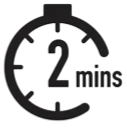 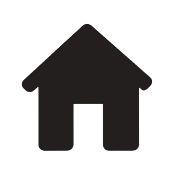 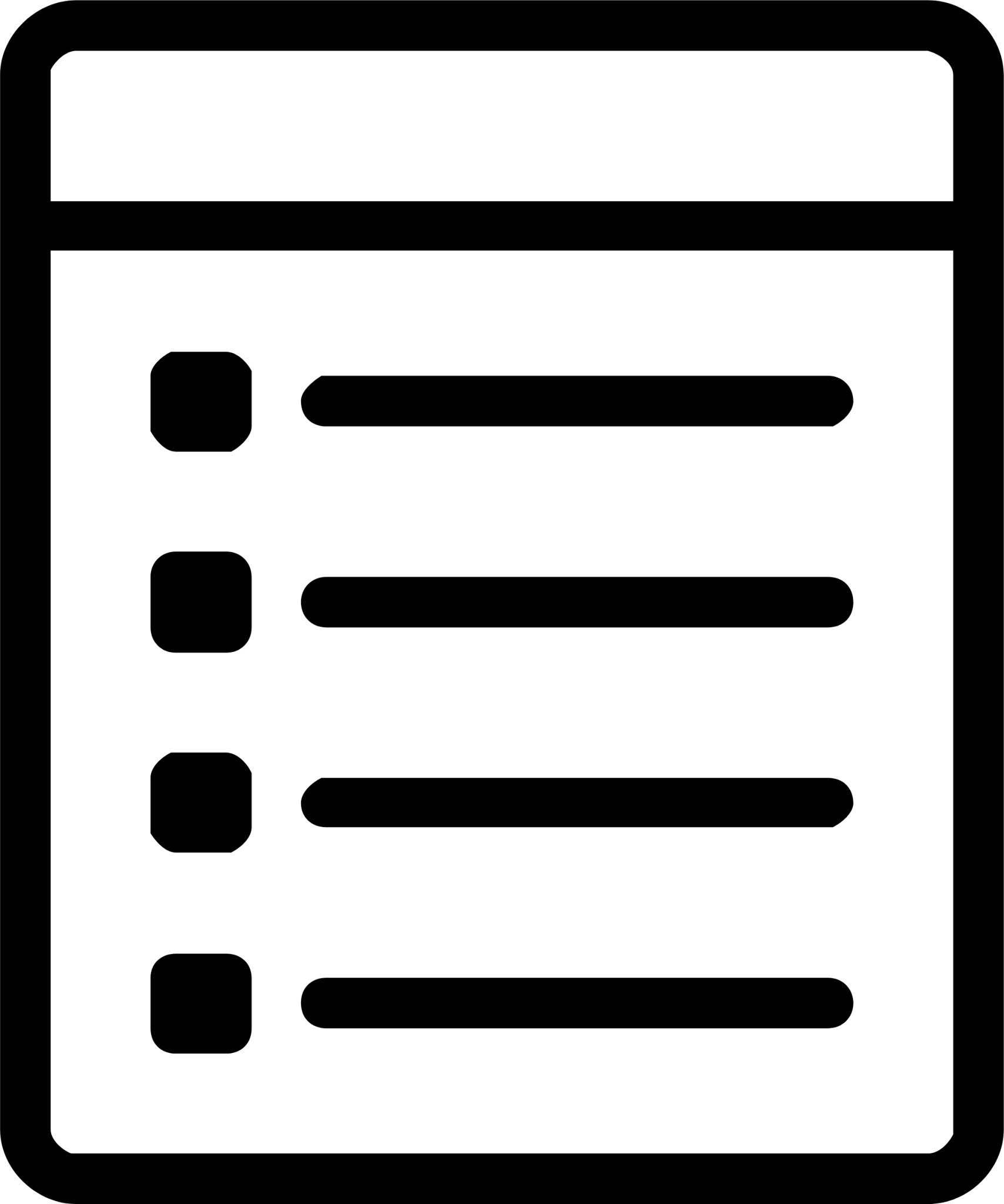 BNPE and water withdrawal data sources
?
Nowak, C.: Construction d’un dispositif de connaissance quantitative des usages de la ressource en eau fondé sur la BNPE, https://bnpe.
eaufrance.fr/presentation, 2014

Puy, A., Sheikholeslami, R., Gupta, H. V., Hall, J. W., Lankford, B., Lo Piano, S., Meier, J., Pappenberger, F., Porporato, A., Vico,
G., and Saltelli, A.: The delusive accuracy of global irrigation water withdrawal estimates, Nature Communications, 13, 3183,
https://doi.org/10.1038/s41467-022-30731-8, 2022.

Gaudou, B., Sibertin-Blanc, C., Therond, O., Amblard, F., Auda, Y., Arcangeli, J.-P., Balestrat, M., Charron-Moirez, M.-H., Gondet, E.,
 Hong, Y., and others: The MAELIA multi-agent platform for integrated analysis of interactions between agricultural land-use and low
water management strategies, in: Multi-Agent-Based Simulation XIV: International Workshop, MABS 2013, Saint Paul, MN, USA, May
 6-7, 2013, Revised Selected Papers, pp. 85–100, Springer, 2014.

Santos, L., Tales, E., Bluche, A., Thomas, A., Mounereau, L., and Thirel, G.: Etude HMUC : Rapport Phase 2 - État des lieux / Diagnostic /
Constitution de la modélisation, Tech. rep., INRAE ; EPTB Sèvre Nantaise, https://hal.inrae.fr/hal-04008873, 2023a.

Pinson, S., Rouxel, E., Surdyk, N., Ollagnier, S., and Mauroy, N.: Outils et services pour la gestion et l’amélioration des connaissances sur
 les prélèvements en eau en Pays de la Loire- Etat des lieux sur les données, outils, besoins et recommandations, Tech. Rep. RP-71841-FR,
 BRGM,http://ficheinfoterre.brgm.fr/document/RP-71841-FR, 2023

Surdyk, N.: Comparaison de méthodes d’acquisition de données pour l’amélioration des connaissances des prélèvements agricoles, Tech.
 Rep. RP-72890-FR, BRGM, http://ficheinfoterre.brgm.fr/document/RP-72890-FR, 2023
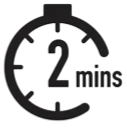 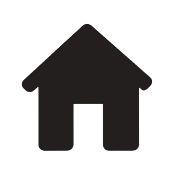 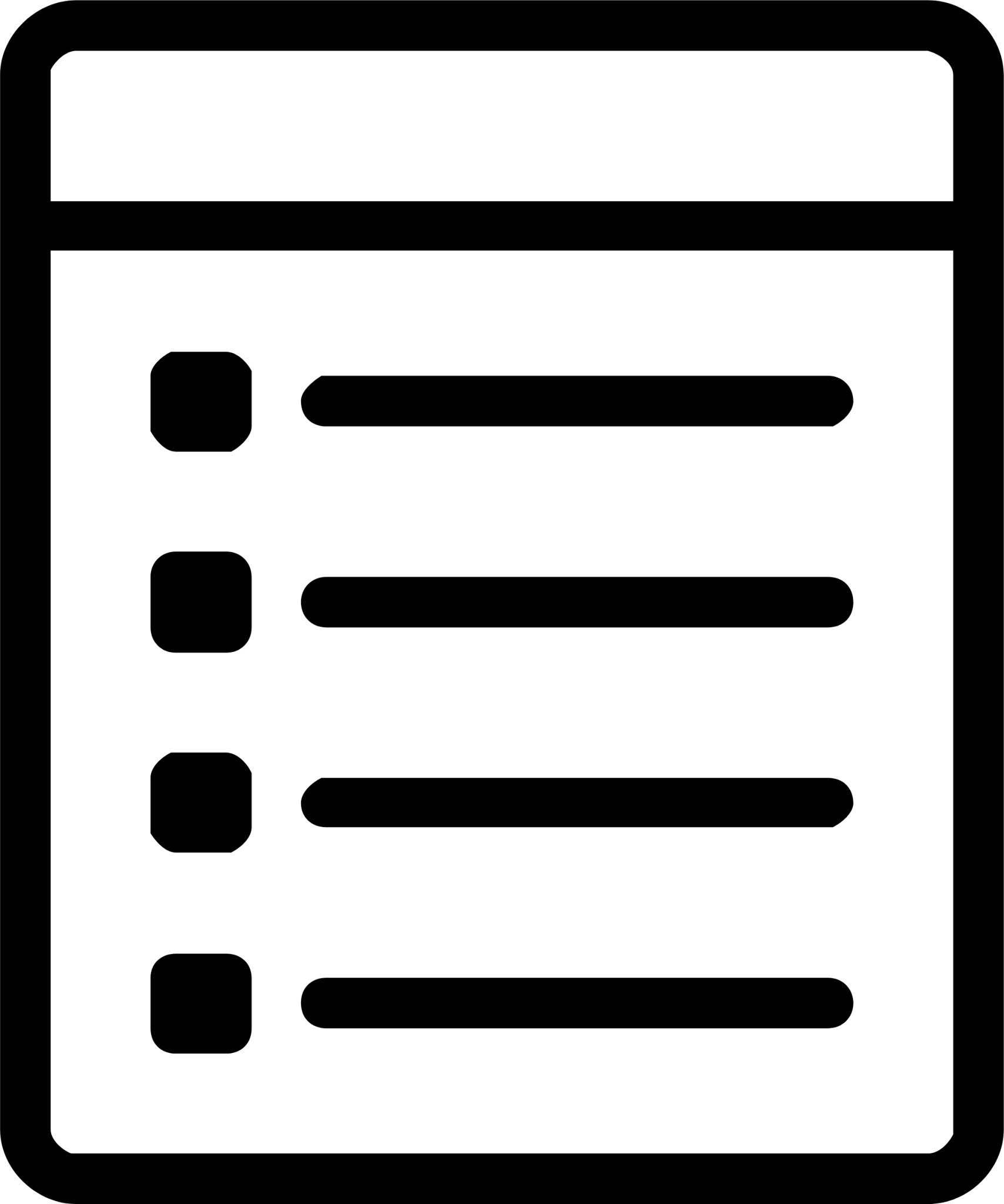 Irrigation water withdrawal quantification
?
Smith, Martin. CROPWAT: A computer program for irrigation planning and management. No. 46. Food & Agriculture Org., 1992.

Soutif-Bellenger, Myriam, et al. "As simple as possible but not simpler?: the case of irrigation modeling at catchment scale in southwestern France." Irrigation science 41.5 (2023): 713-736.

Puy, A., Sheikholeslami, R., Gupta, H. V., Hall, J. W., Lankford, B., Lo Piano, S., Meier, J., Pappenberger, F., Porporato, A., Vico,
G., and Saltelli, A.: The delusive accuracy of global irrigation water withdrawal estimates, Nature Communications, 13, 3183,
https://doi.org/10.1038/s41467-022-30731-8, 2022.

Puy, A.; Beneventano, P.; Levin, S. A.; Lo Piano, S.; Portaluri, T.; Saltelli, A., 2022. Models with higher effective dimensions tend to produce more uncertain estimates. Science Advances. Vol. 8, no. 42, eabn9450. issn 2375-2548. doi : 10.1126/sciadv.abn9450

Lamb, S. E., Haacker, E. M. K., and Smidt, S. J.: Influence of Irrigation Drivers Using Boosted Regression Trees: Kansas High Plains, Water
 Resources Research, 57, e2020WR028867, https://doi.org/10.1029/2020WR028867, 2021.

Alzraiee, Ayman, et al. "Next generation public supply water withdrawal estimation for the conterminous United States using machine learning and operational frameworks." Water Resources Research 60.7 (2024): e2023WR036632.

Liu, Kai, et al. "Uncovering current and future variations of irrigation water use across China using machine learning." Earth's Future 12.3 (2024): e2023EF003562.
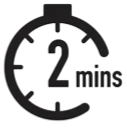 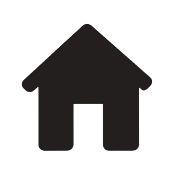 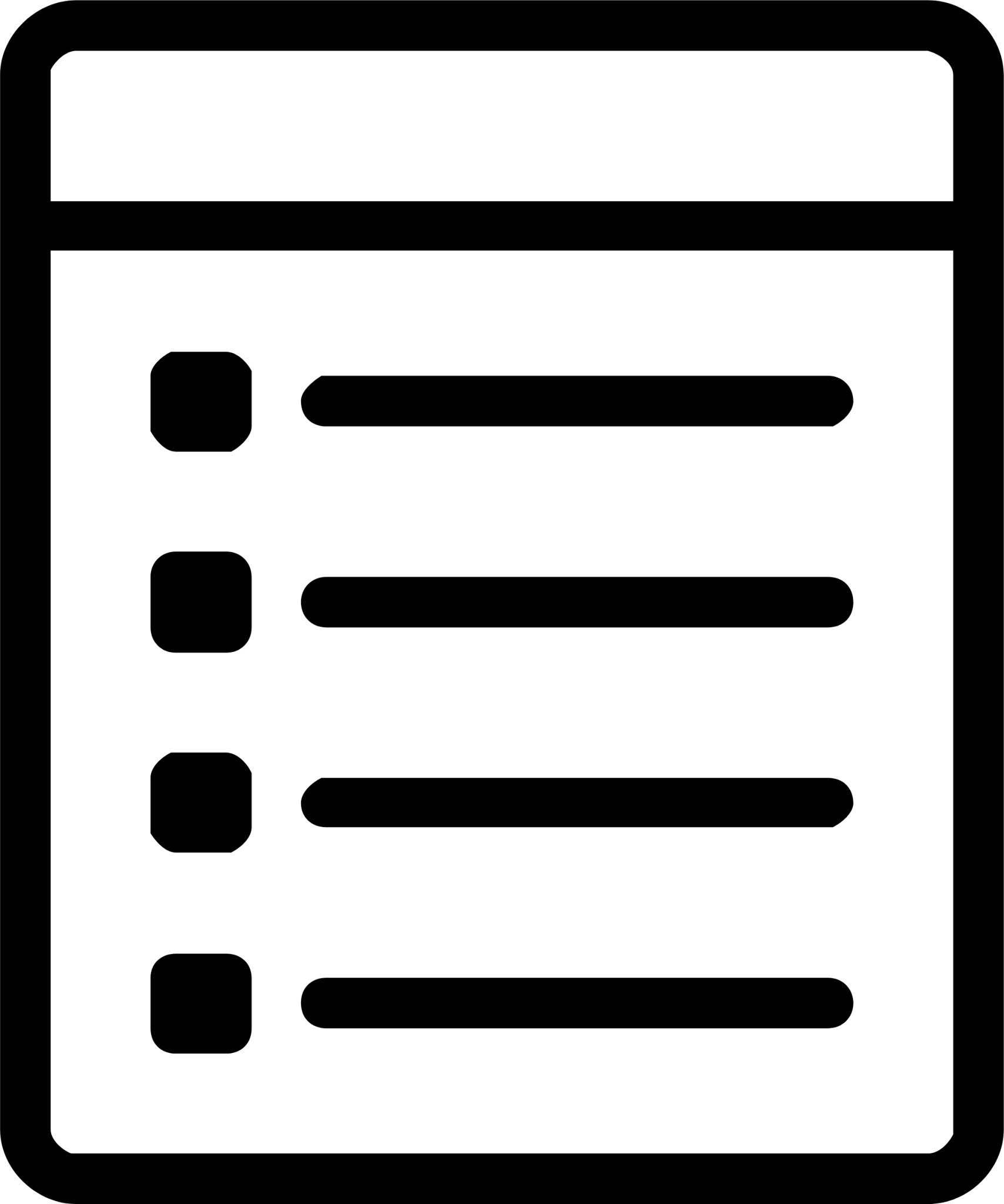 Input data sources
?
Zhu, W. and Siebert, S.: Climate-driven interannual variability in subnational irrigation areas across Europe, Communications Earth &
 Environment, 5, 554, https://doi.org/10.1038/s43247-024-01721-z, 2024

Delaigue, O., Guimarães, G. M., Brigode, P., Génot, B., Perrin, C., Soubeyroux, J.-M., Janet, B., Addor, N., and Andréassian, V.: CAMELS-FR dataset: a large-sample hydroclimatic dataset for France to explore hydrological diversity and support model benchmarking, Earth Syst. Sci. Data, 17, 1461–1479, https://doi.org/10.5194/essd-17-1461-2025, 2025.
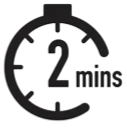 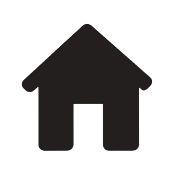 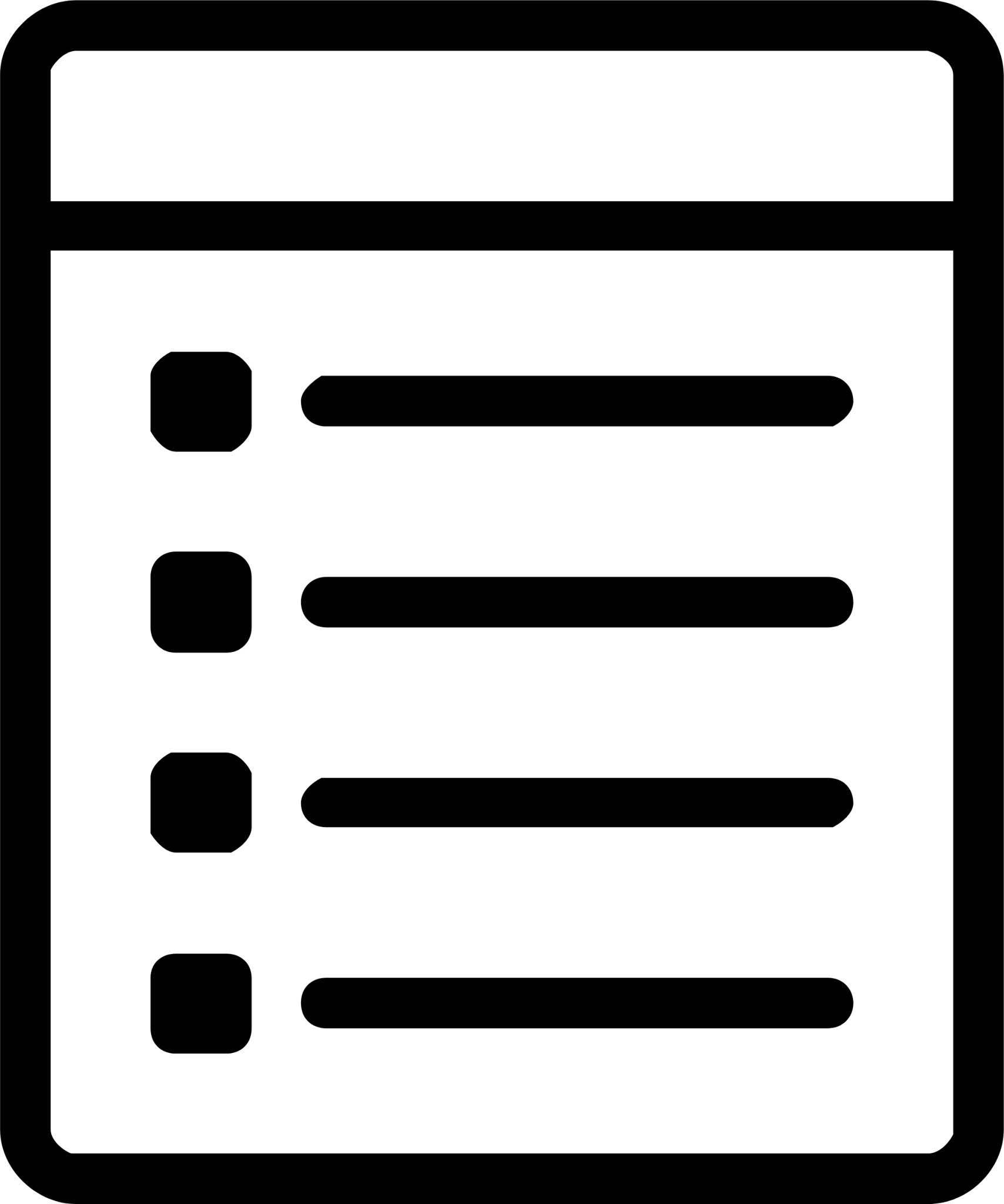 Navigate through presentation
?
Go to Navigate through presentation
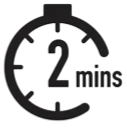 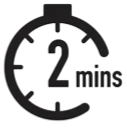 Go to 2min pitch
Go to 10 min presentation
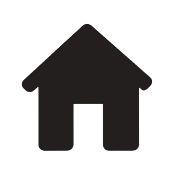 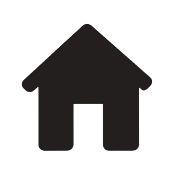 Go to Title
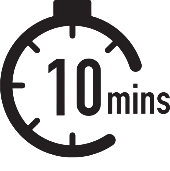 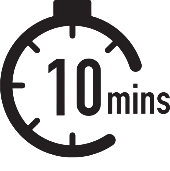 Go to Overview
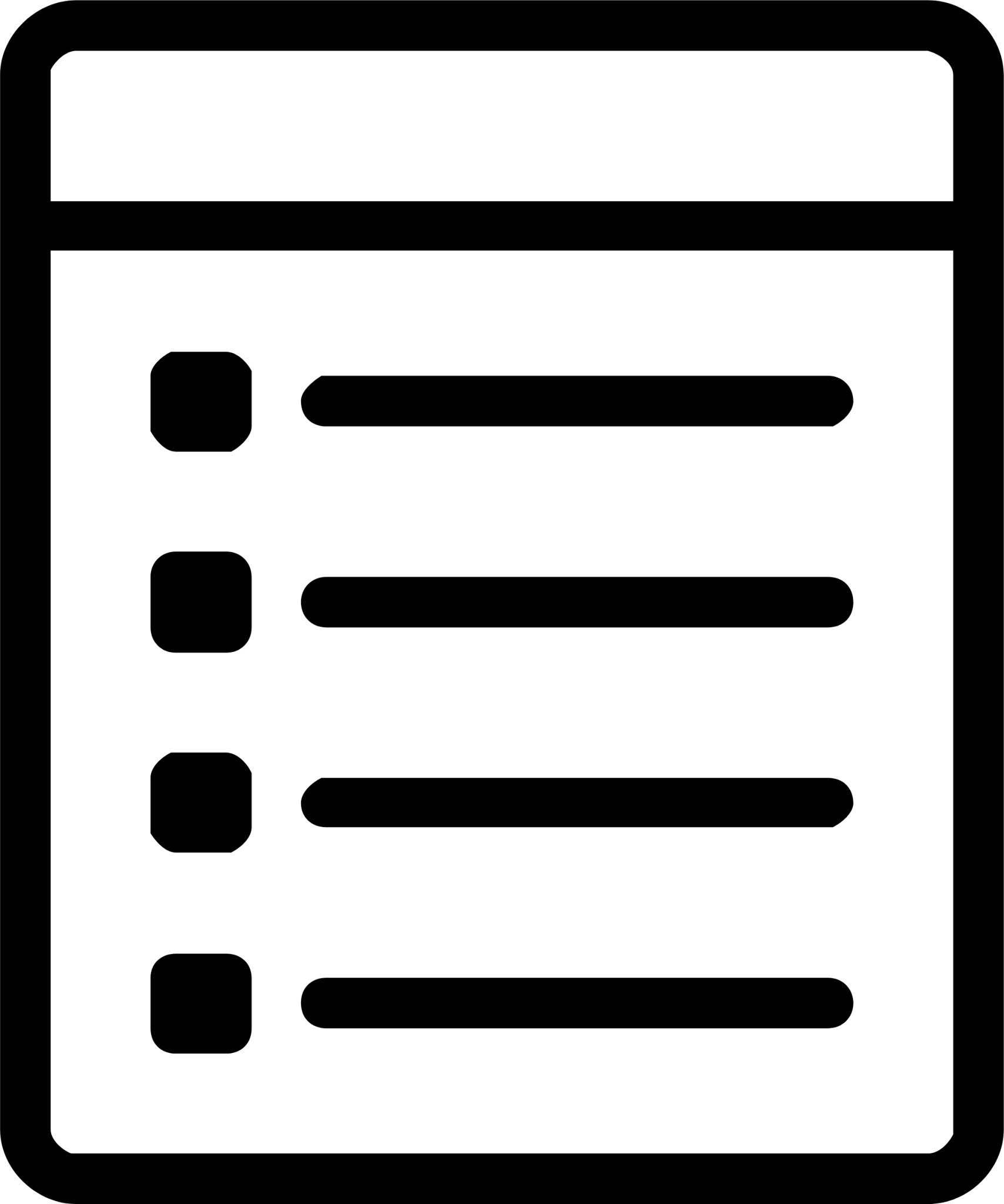 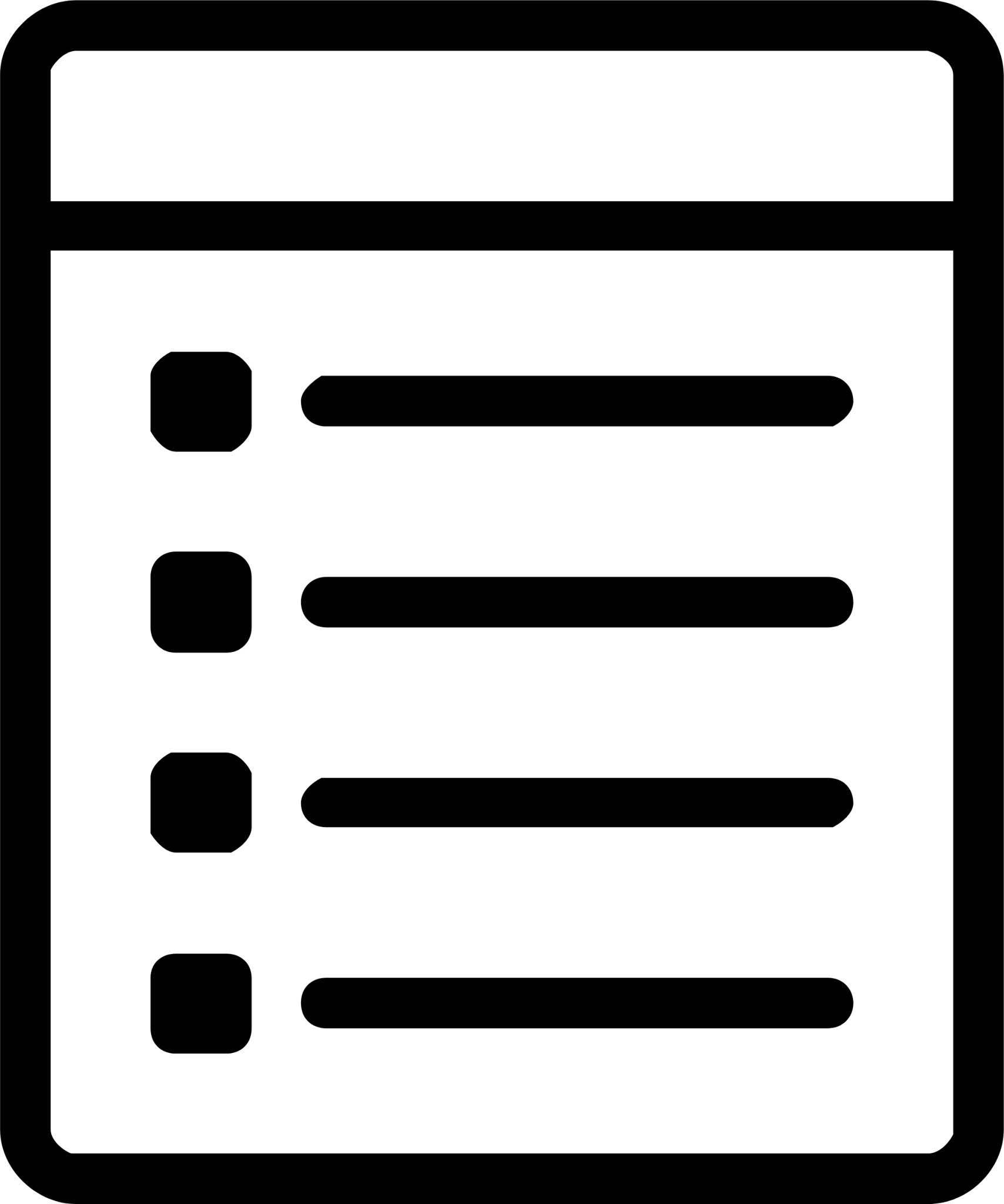 Go to Next slide
Go to Previous slide